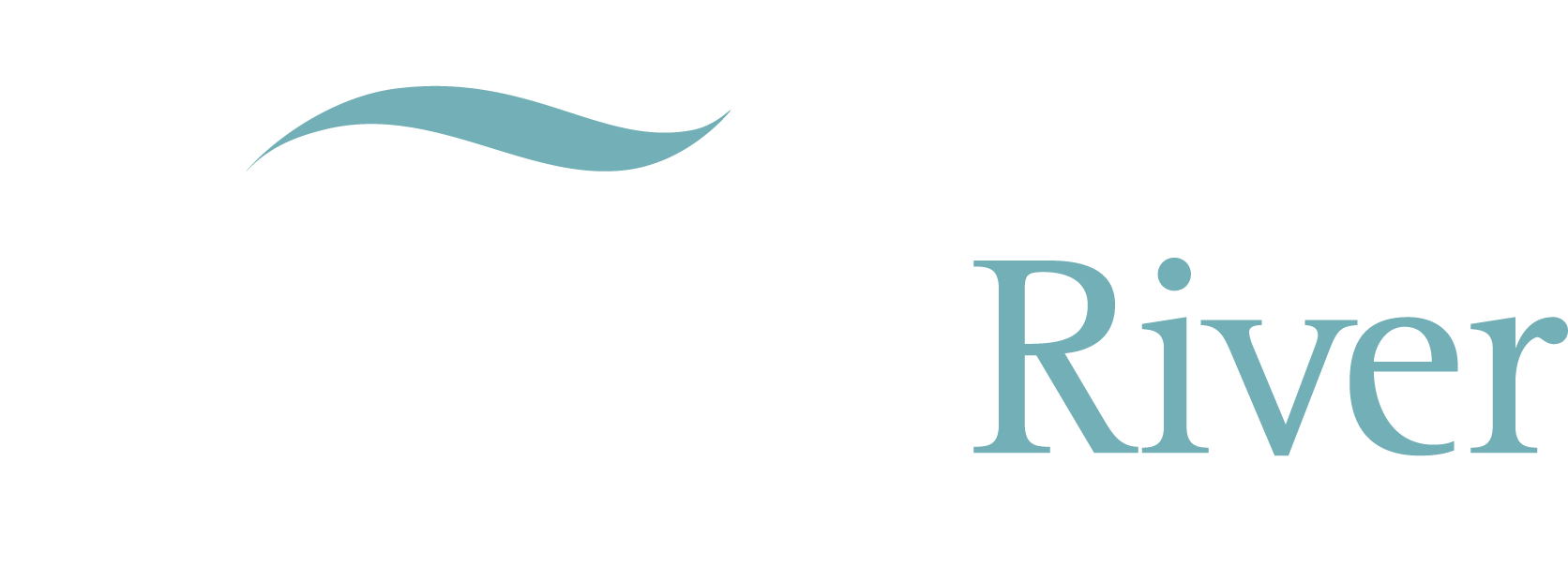 Year-in-Review 2011
A look back at events that helped shape Compliance
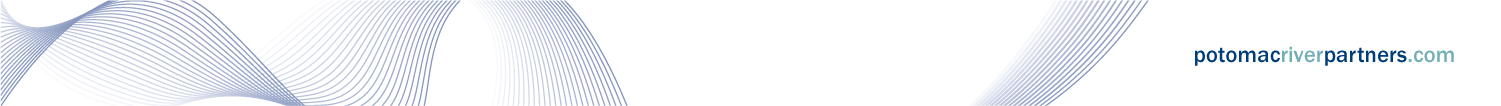 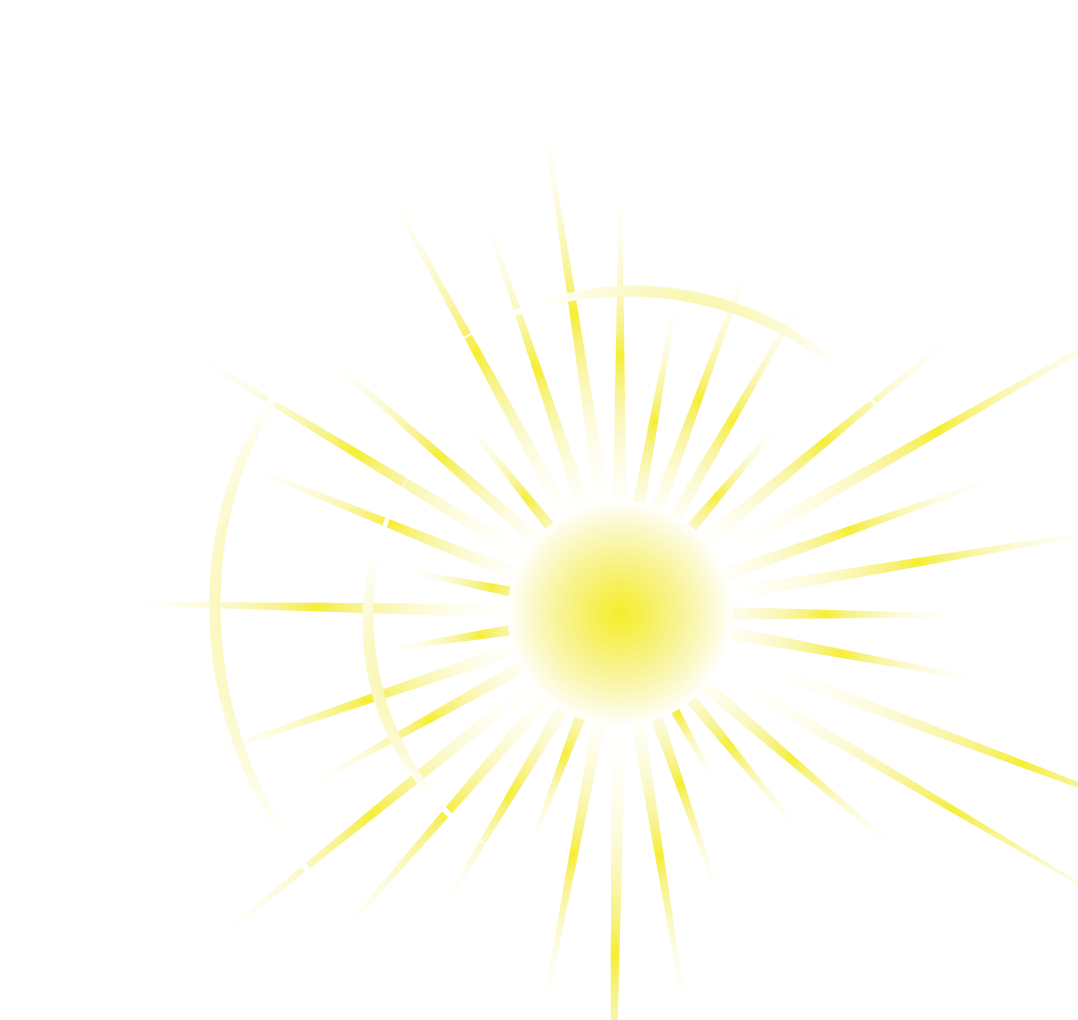 Important Compliance Releases
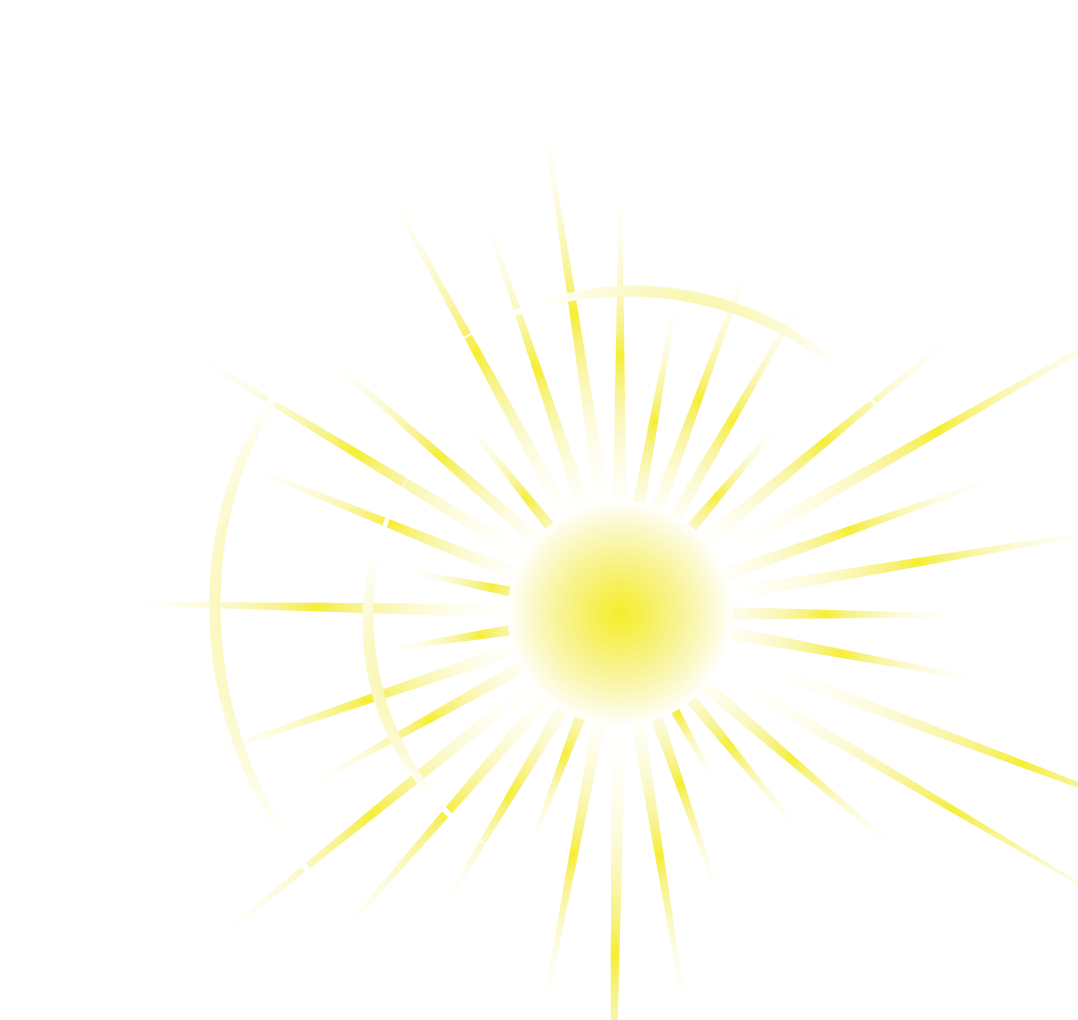 DECEMBER 2011
CMS finally releases Sunshine Act draft regulations
Drug makers get more time to record payments to doctors
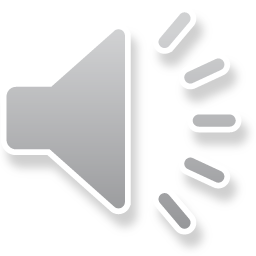 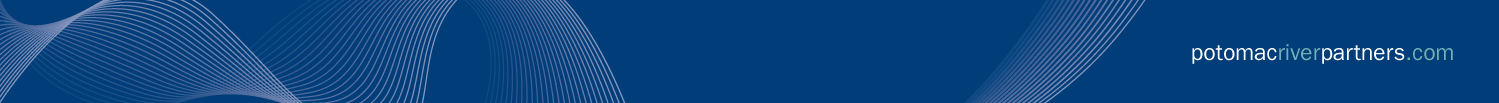 Important Compliance Releases
DECEMBER 2011
FDA releases draft guidance for off-label inquiries
Responses to unsolicited off-label questions must be in private
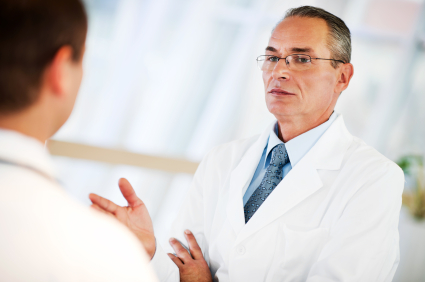 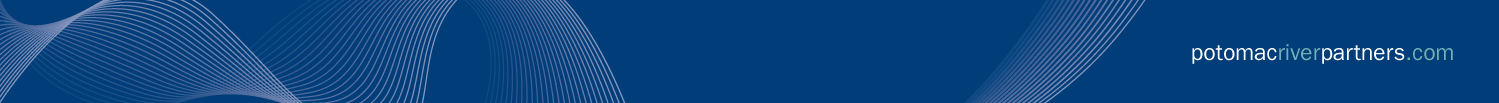 Federal Settlements
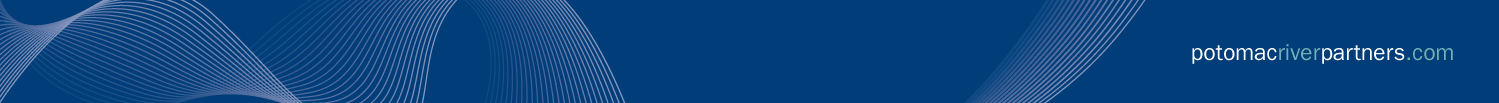 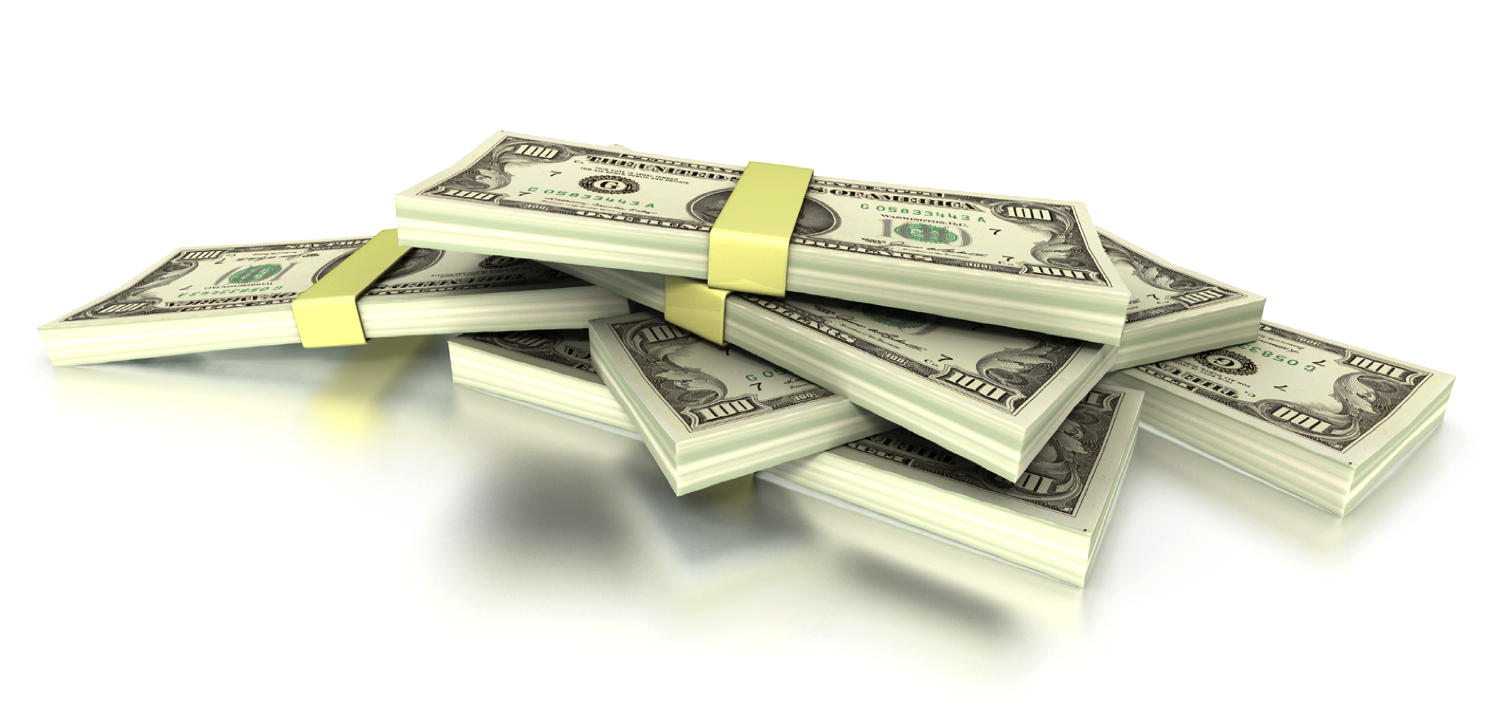 Federal Settlements Summary
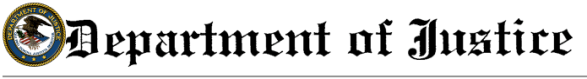 Federal settlements continue to affect our industry. While total settlements of  ≈$1.5B are lower this year, over ≈$5B in pending settlements have been announced:
$3B for criminal and civil claims, including Avandia investigation (PENDING)  
$1.3B for alleged illegal marketing of Depakote (PENDING)   
$780M for alleged improper sales of drugs (PENDING)
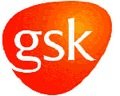 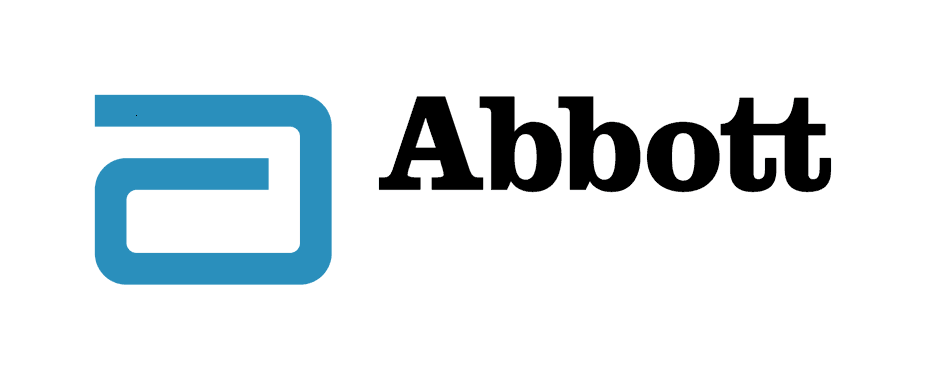 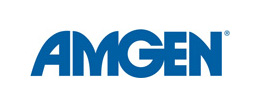 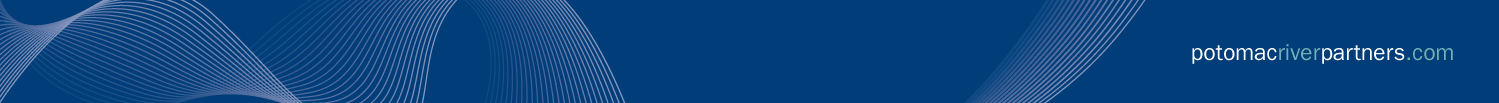 Federal Settlements
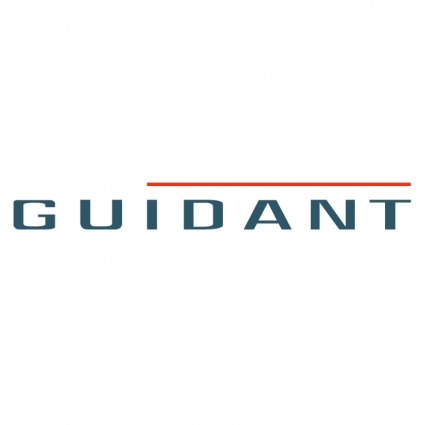 $296M to settle failure to report allegations
JAN 2011
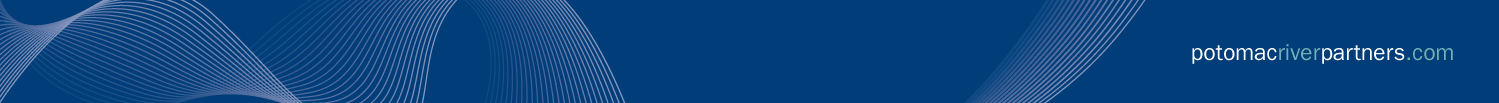 Federal Settlements
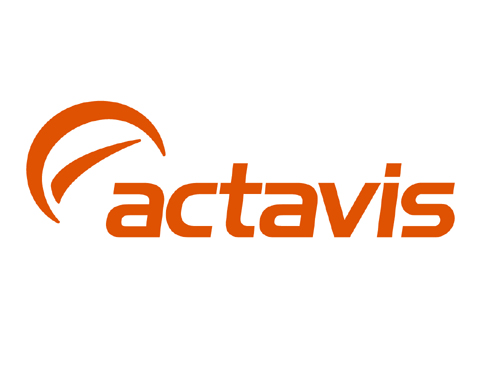 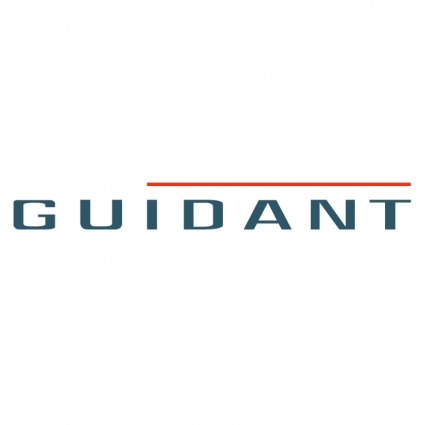 $170M to settle Medicaid pricing fraud allegations
FEB 2011
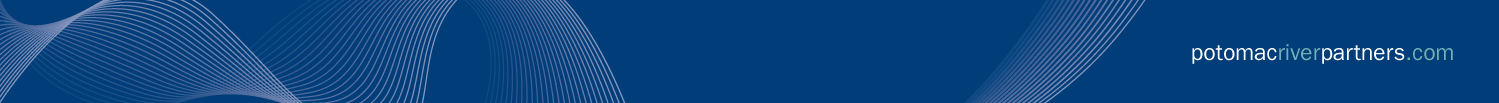 Federal Settlements
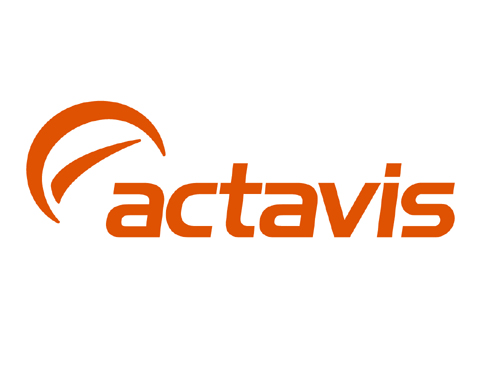 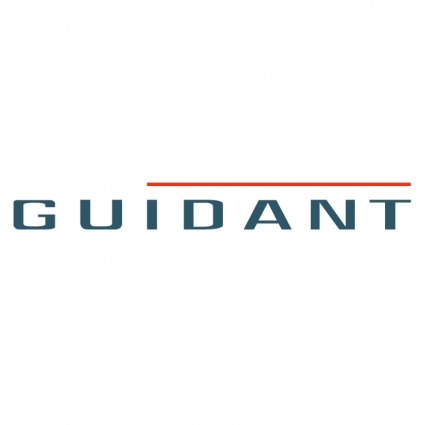 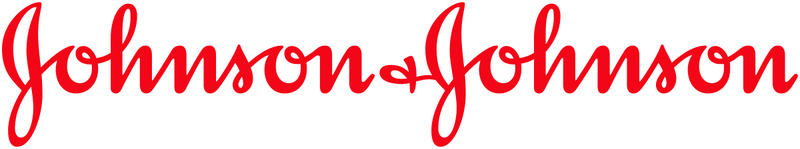 $70M to settle FCPA allegations
APR 2011
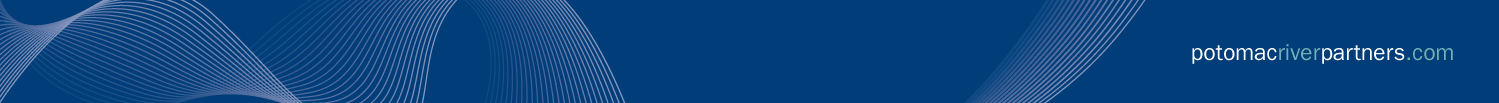 Federal Settlements
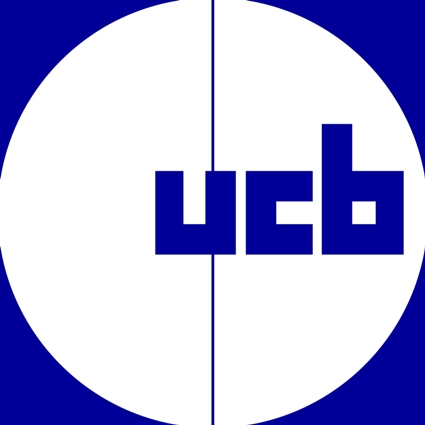 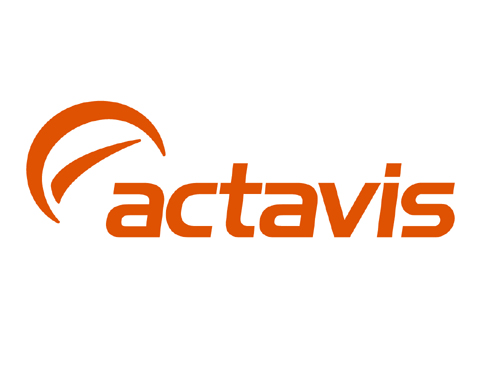 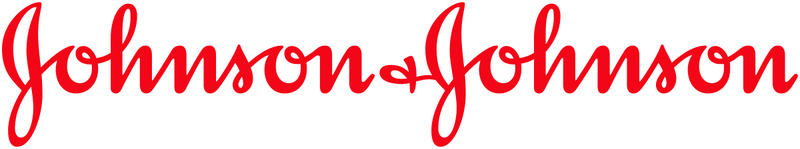 $34M to settle off-label marketing allegations
JUN 2011
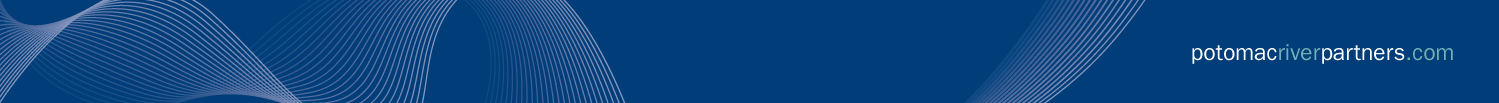 Federal Settlements
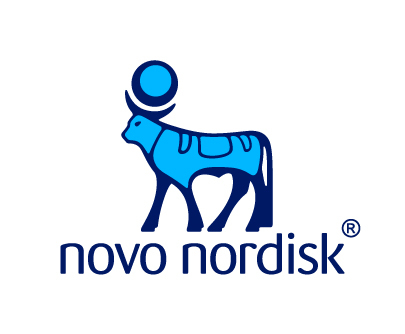 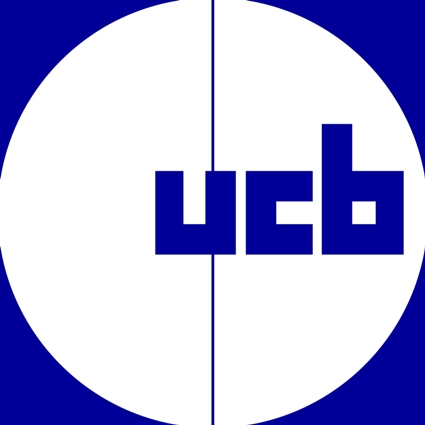 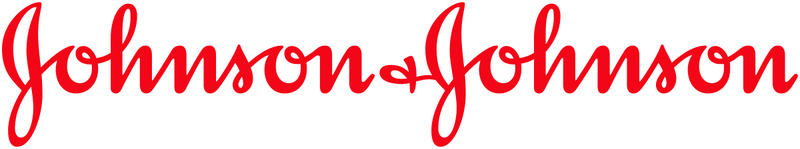 $26.7M to settle off-label marketing allegations
JUN 2011
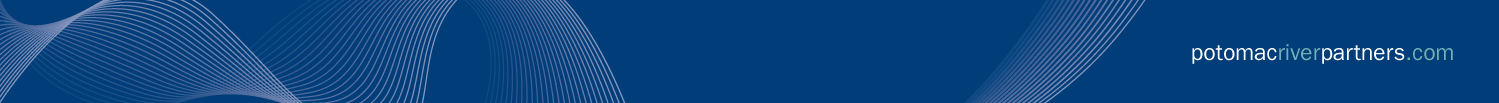 Federal Settlements
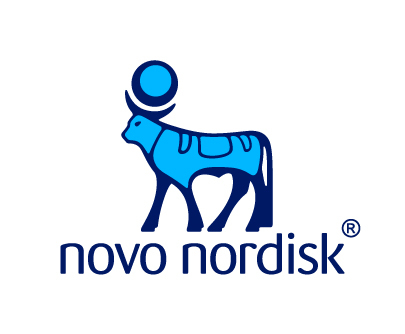 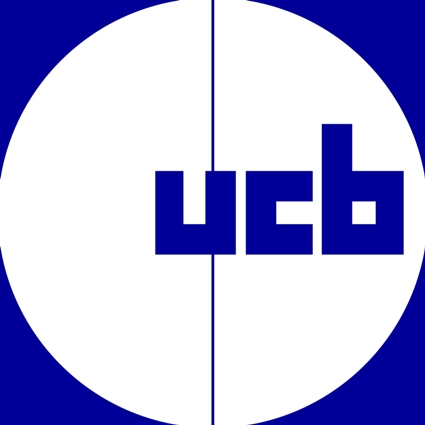 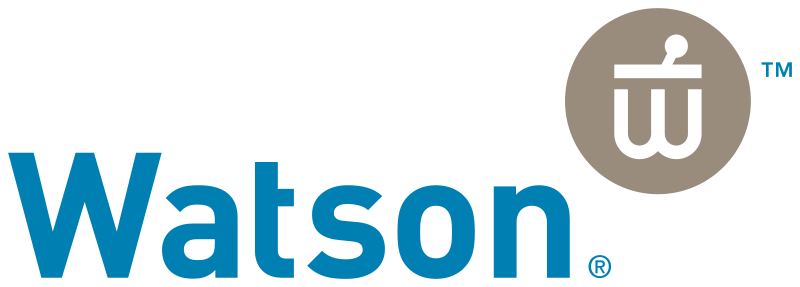 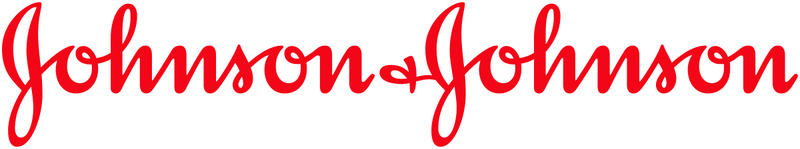 $79M to settle drug-pricing allegations
SEP 2011
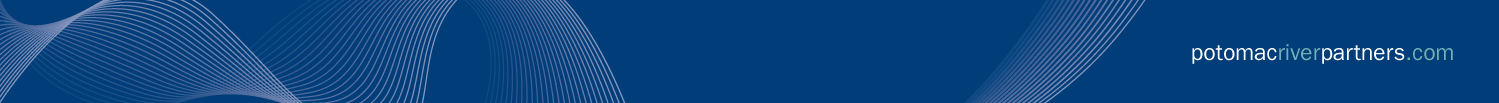 Federal Settlements
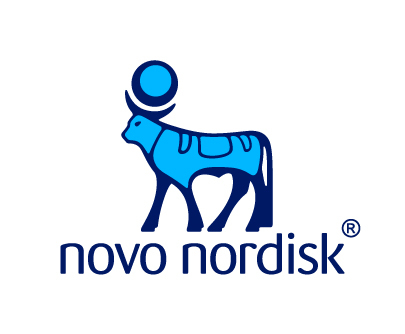 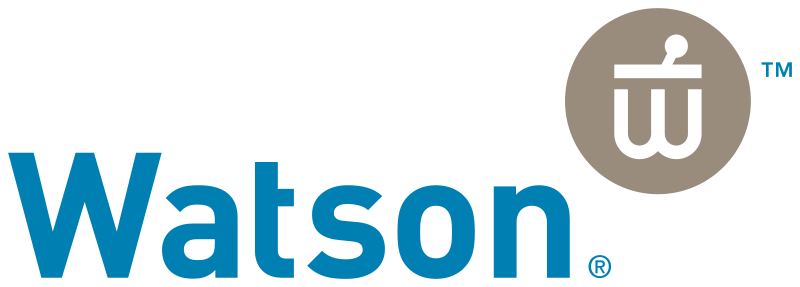 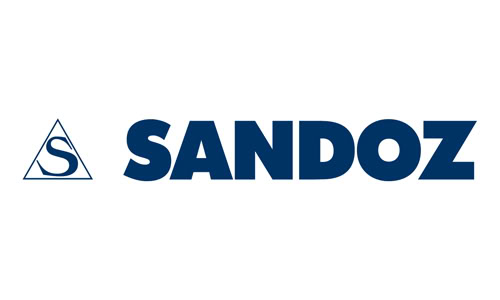 $66M to settle drug-pricing allegations
SEP 2011
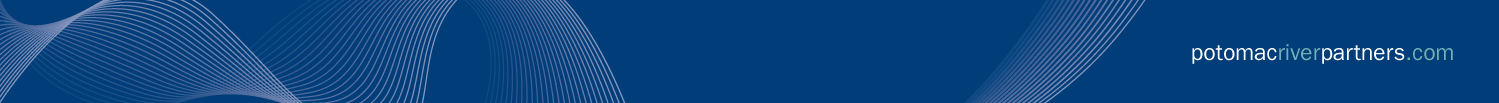 Federal Settlements
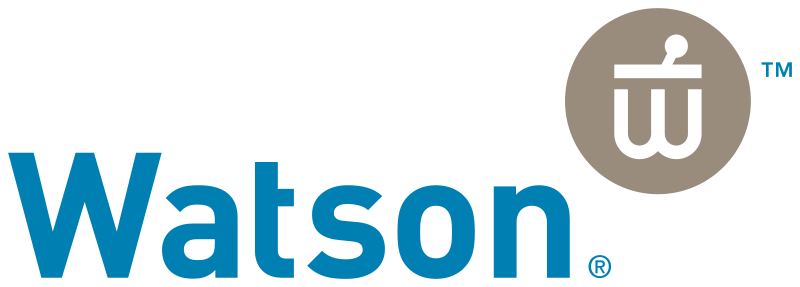 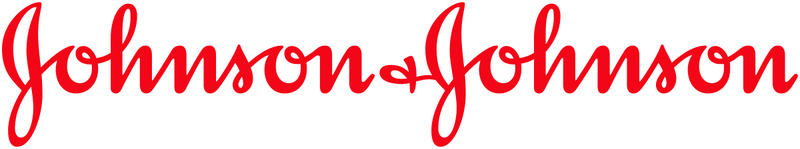 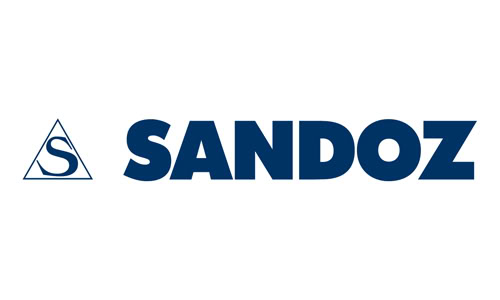 $85M Pleads guilty to marketing violations
SEP 2011
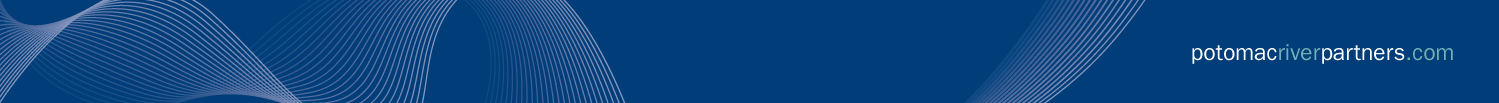 Federal Settlements
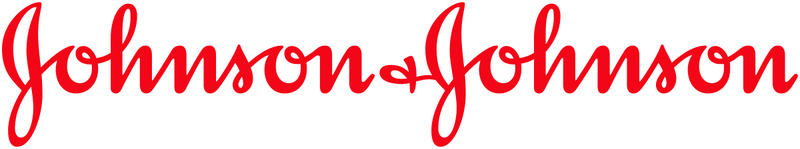 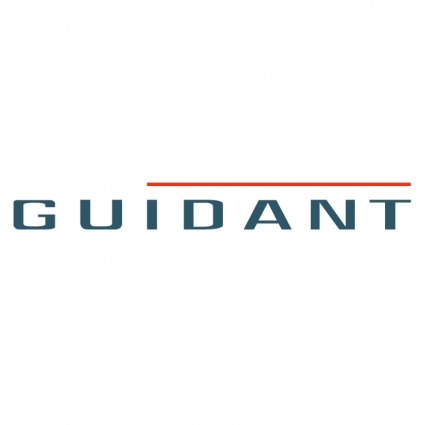 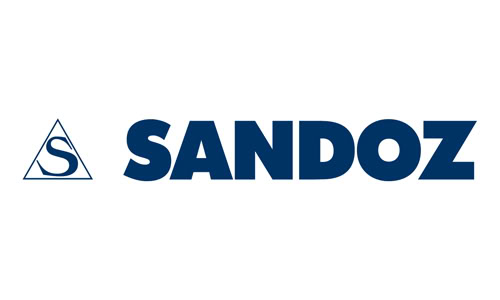 $9.25M to settle False Claims Act allegations
SEP 2011
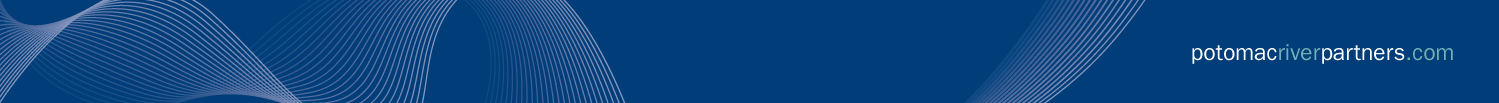 Federal Settlements
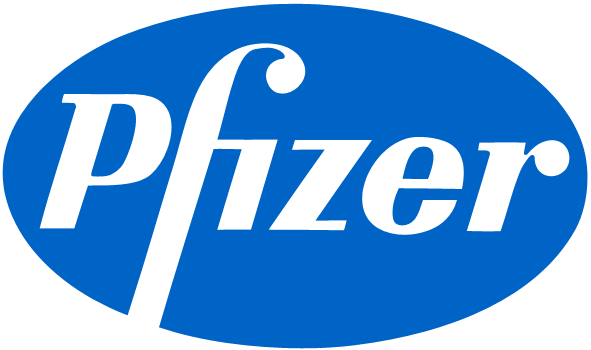 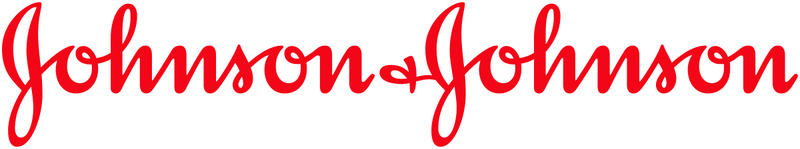 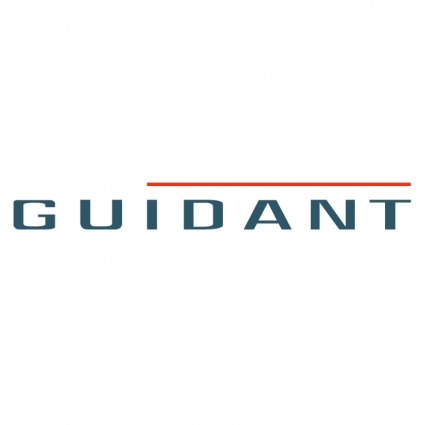 $14.5M to settle illegal marketing allegations
OCT 2011
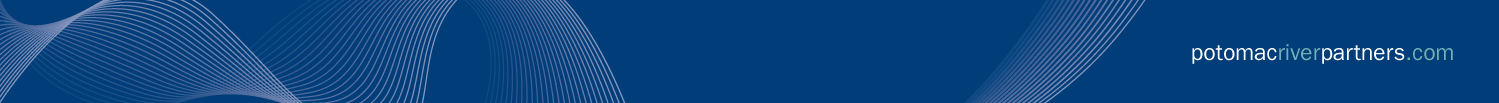 Federal Settlements
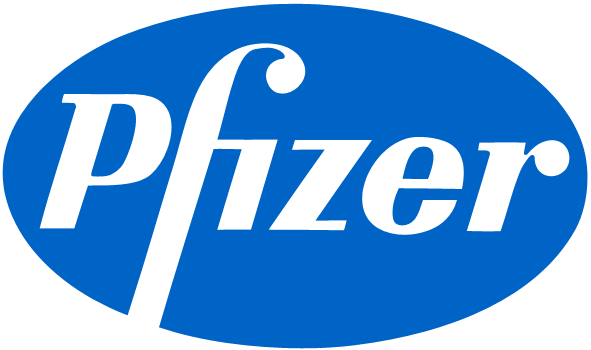 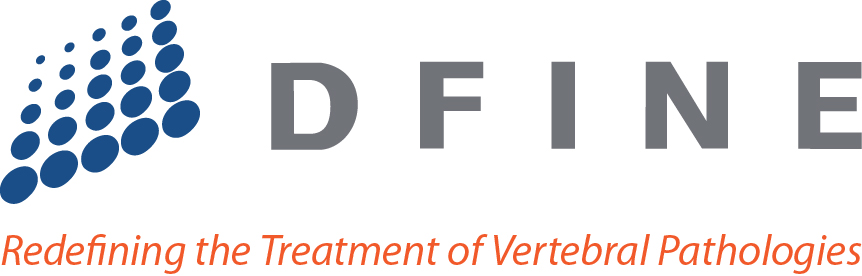 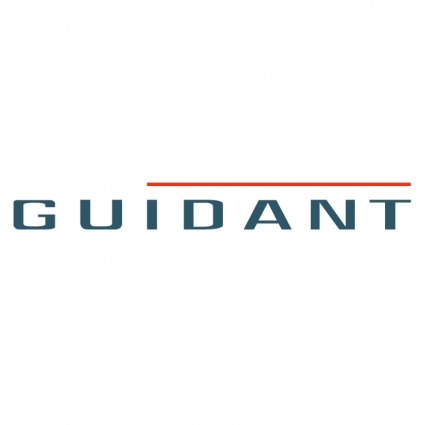 $2.3M to settle physician anti-kickback allegations
OCT 2011
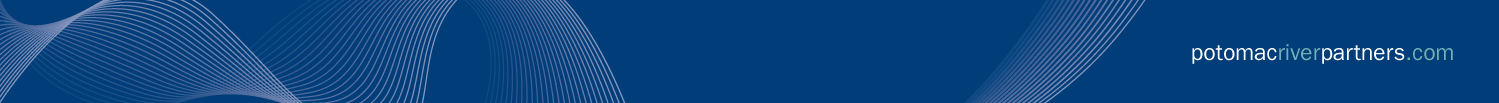 Federal Settlements
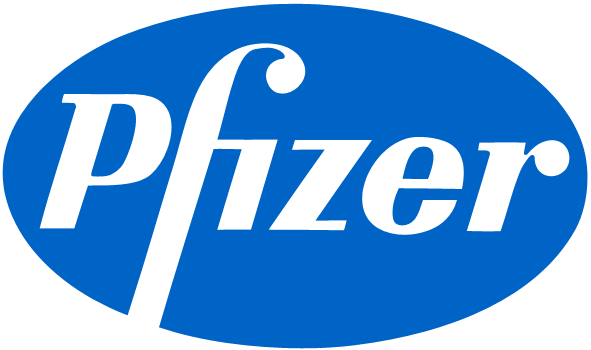 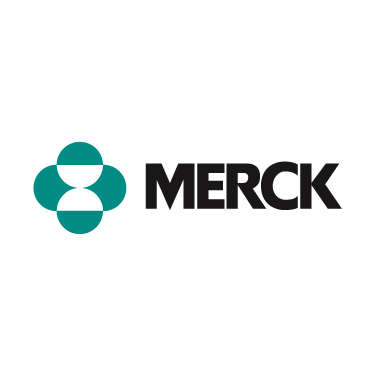 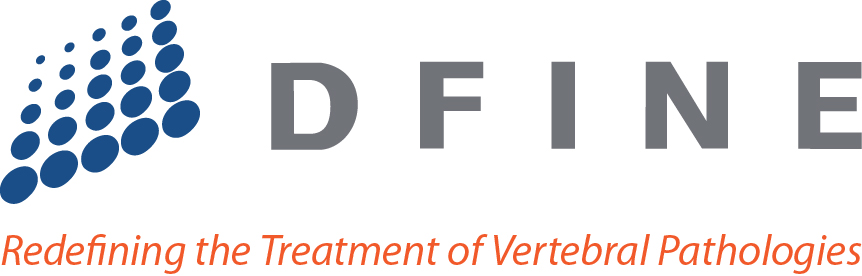 $950M to settle illegal marketing allegations
NOV 2011
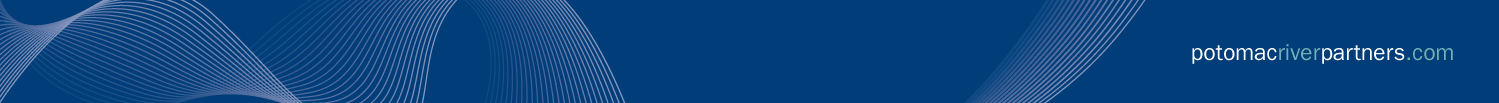 Federal Settlements
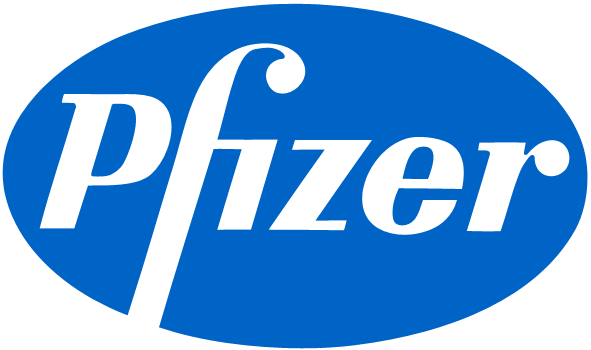 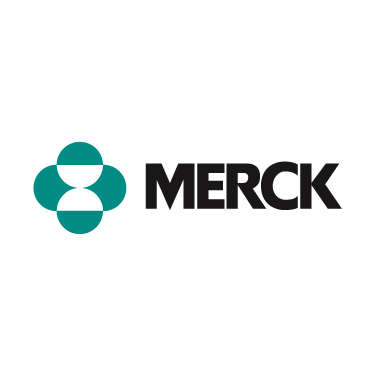 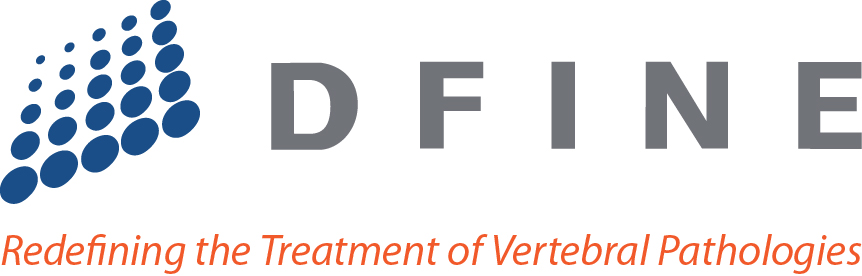 $60M to settle FCPA allegations
NOV 2011
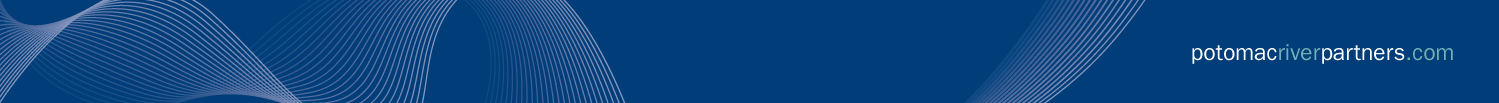 Federal Settlements
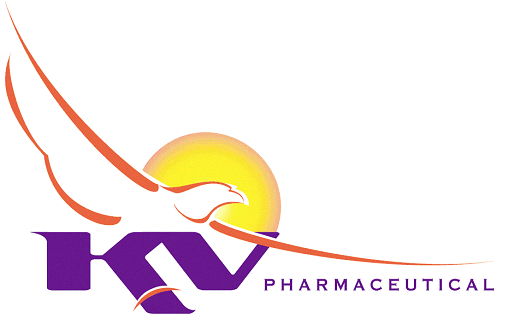 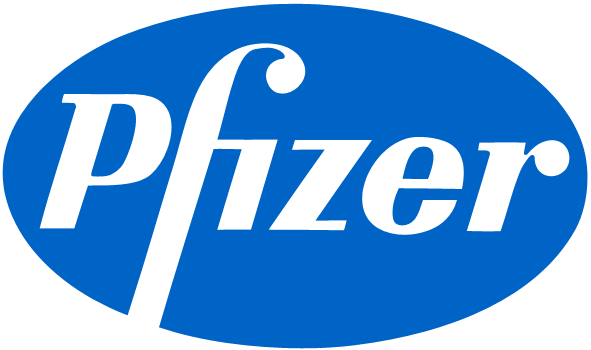 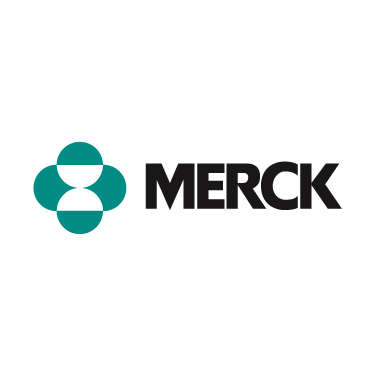 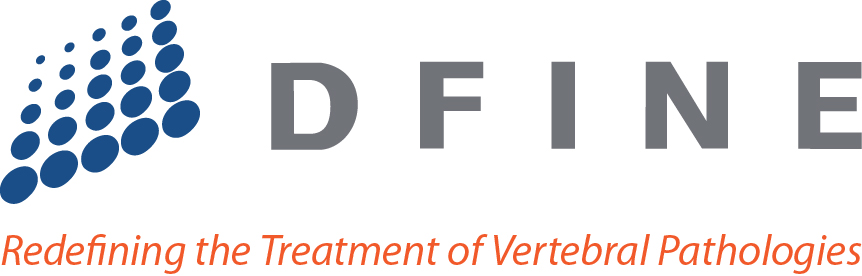 $17M to settle False Claims Act allegations
DEC 2011
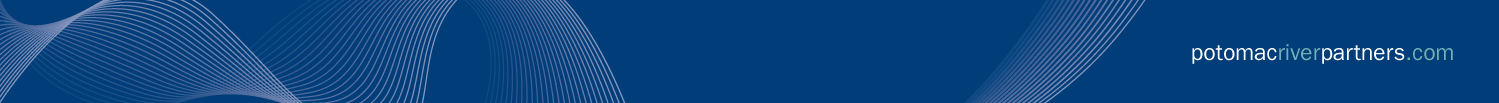 Federal Settlements
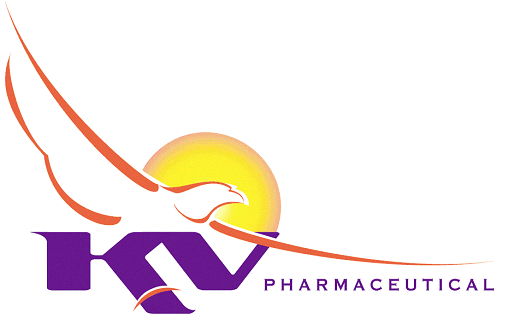 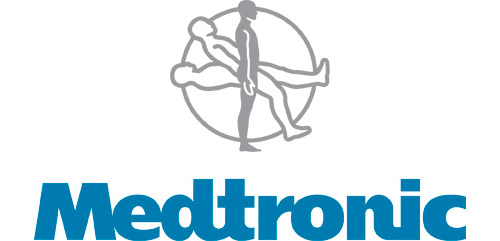 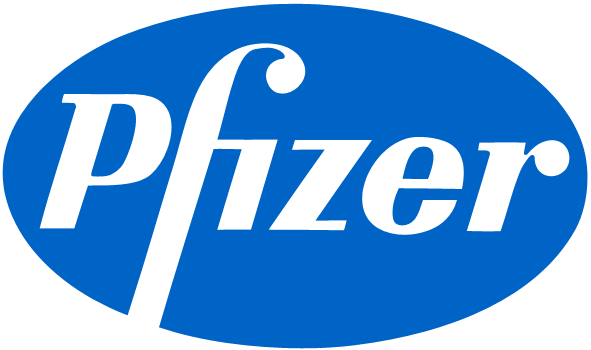 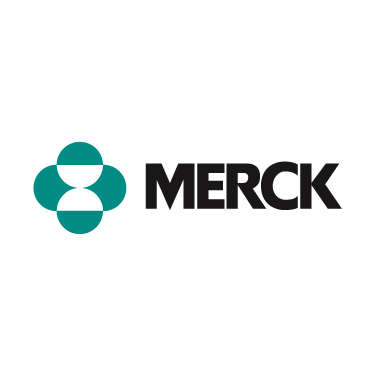 $23.5M to settle U.S. probe over doctor kickback allegations
DEC 2011
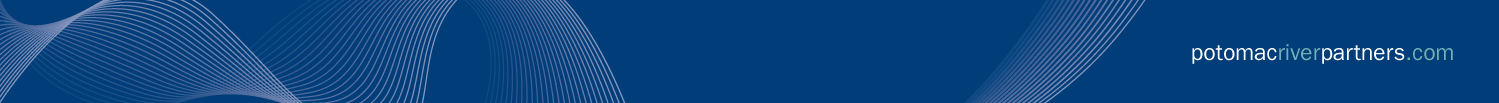 Federal Settlements 2011 Summary
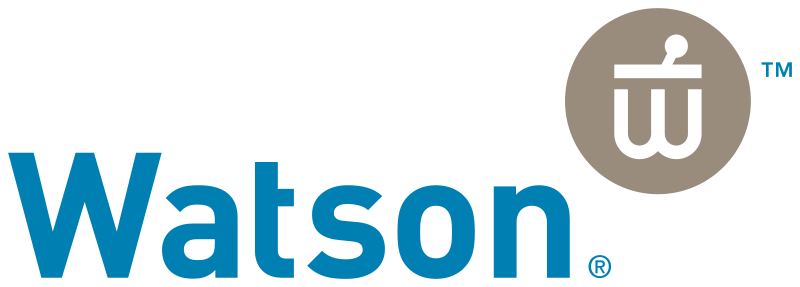 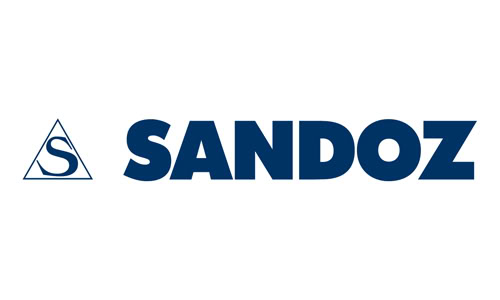 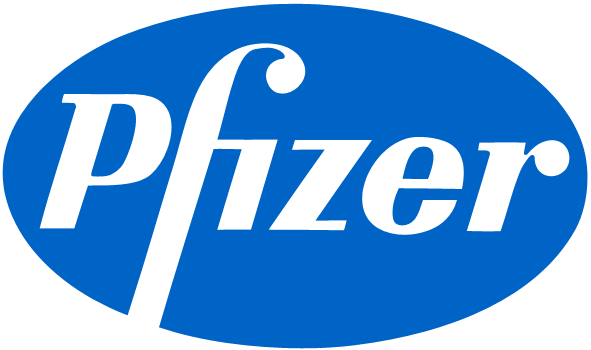 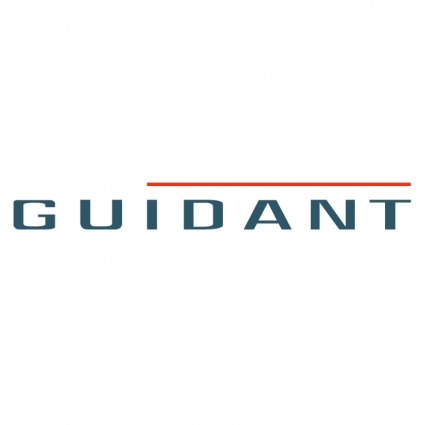 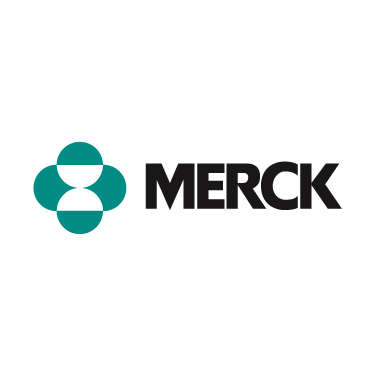 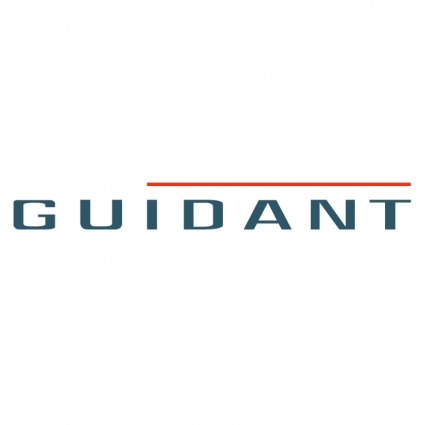 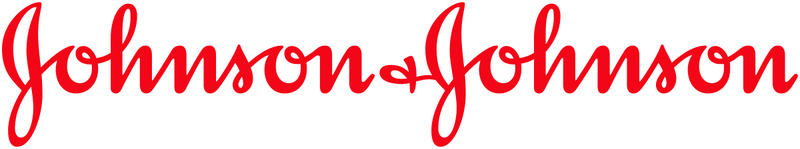 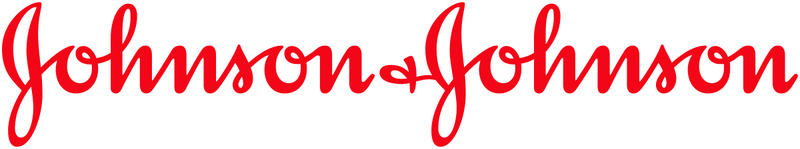 JAN
FEB
APR
JUN
SEP
OCT
NOV
DEC
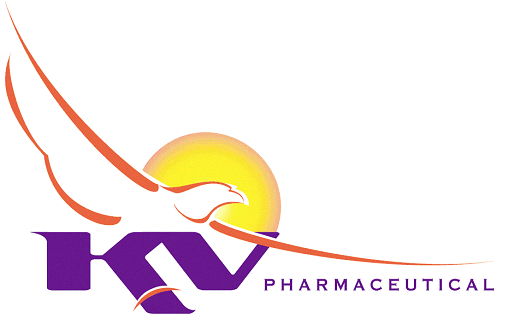 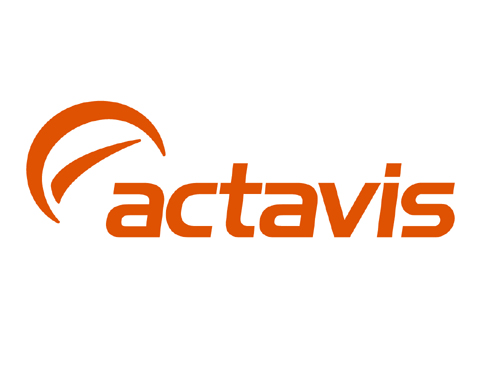 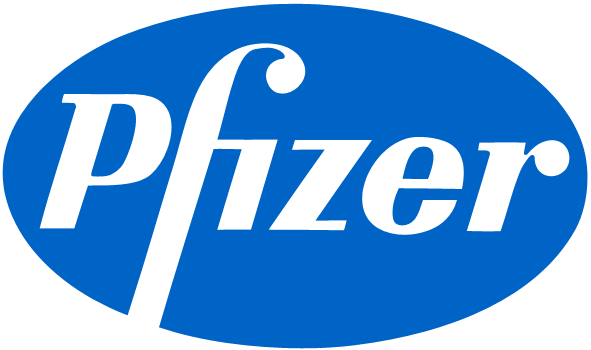 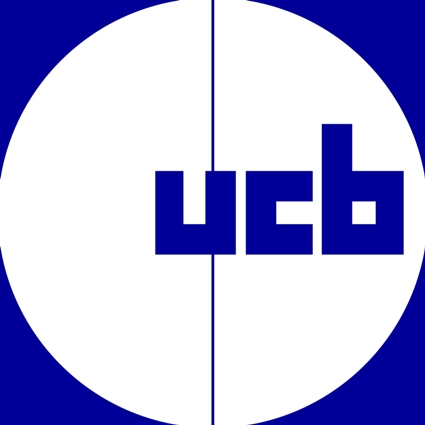 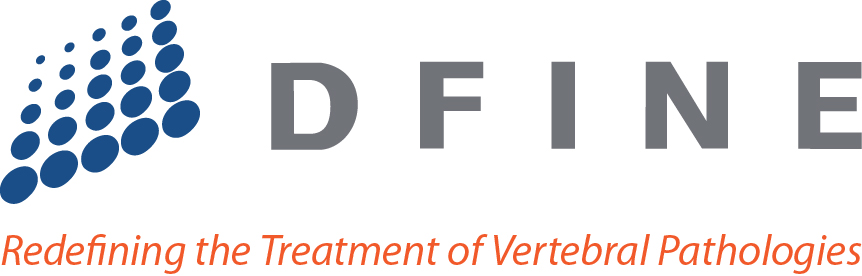 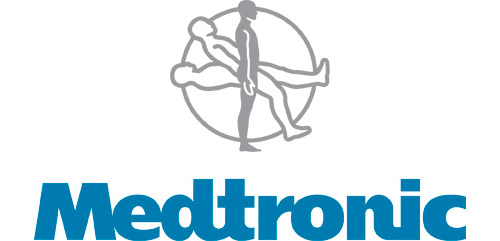 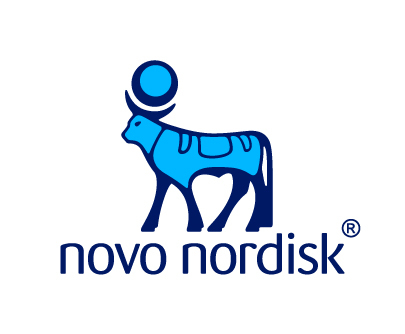 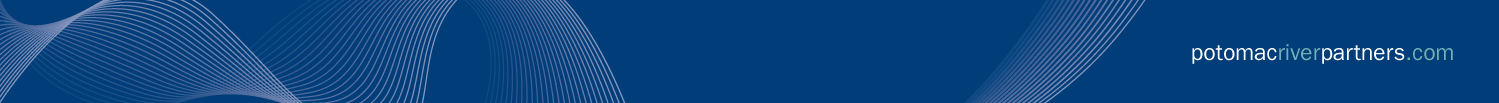 State Settlements
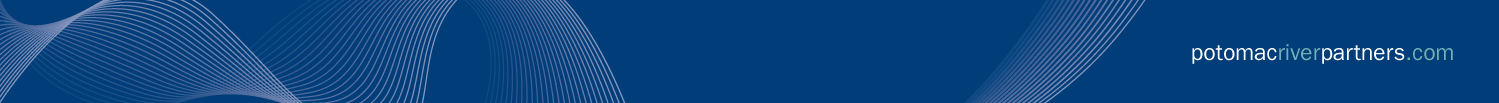 State Settlements
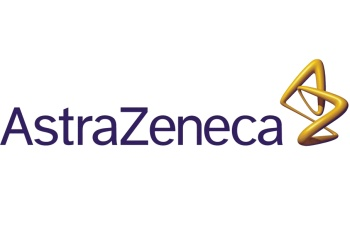 $68.5M to 37 states and DC to settle off-label promotion allegations
MAR 2011
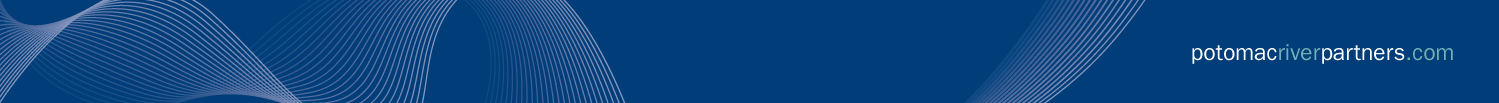 State Settlements
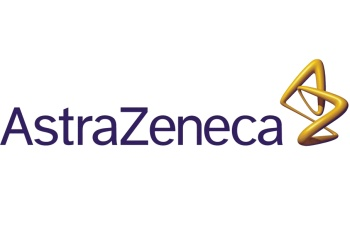 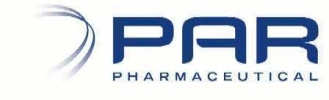 $153M to Alaska, South Carolina, and Kentucky to settle pricing allegations
APR 2011
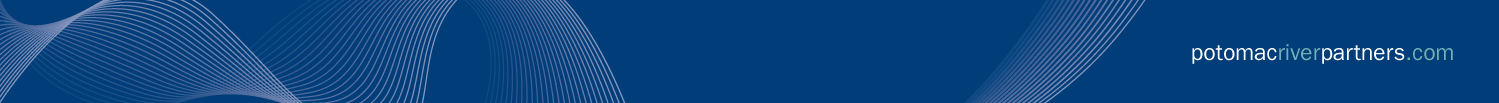 State Settlements
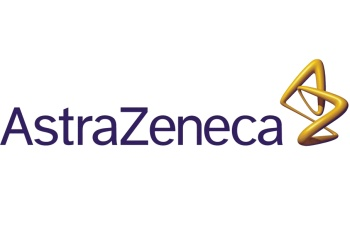 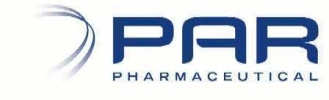 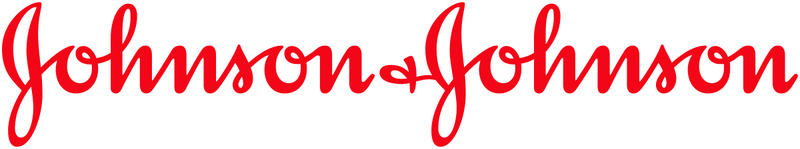 $327M to South Carolina to settle deceptive marketing allegations
JUN 2011
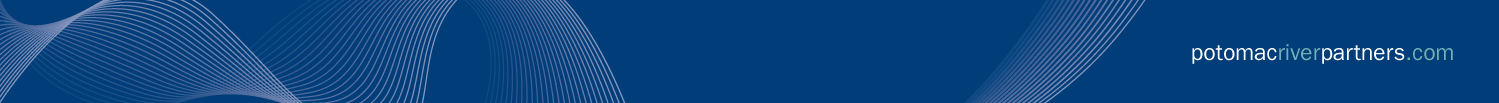 State Settlements
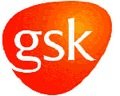 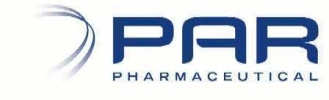 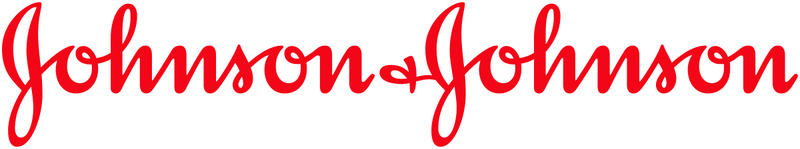 $40.75M to 37 states and DC for drug manufacturing standards allegations
JUN 2011
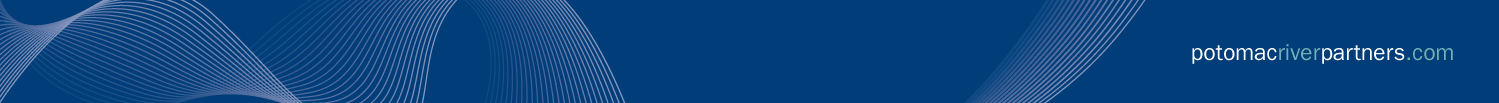 State Settlements
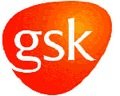 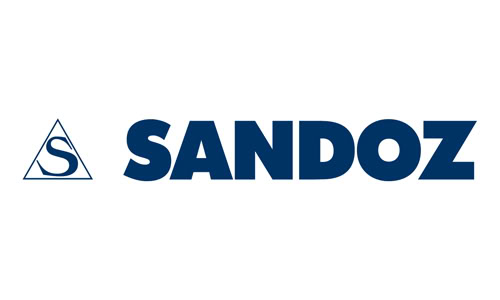 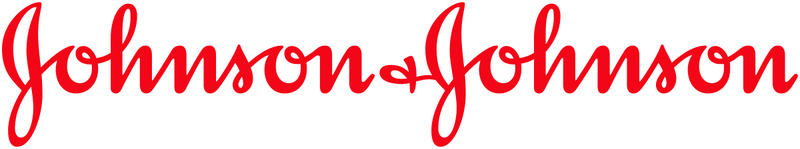 $188.2M to California, Florida, and Mississippi for pricing allegations
SEP 2011
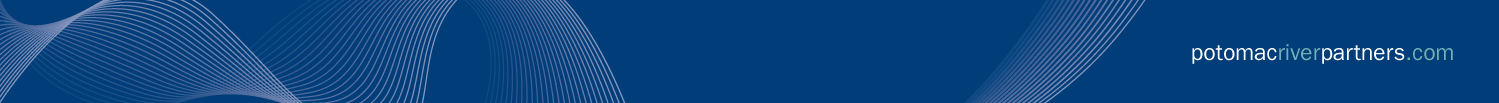 State Settlements
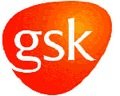 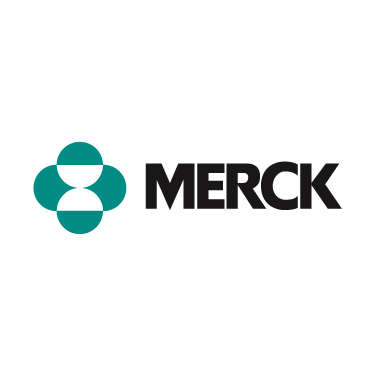 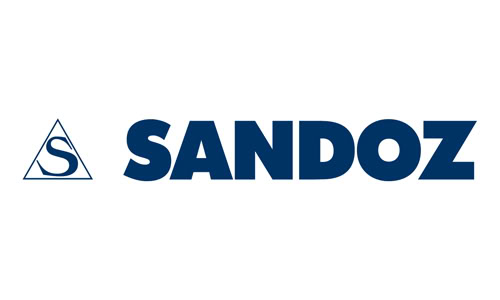 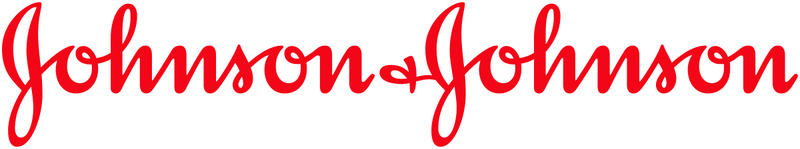 $24M to Massachusetts to settle fraud allegations
DEC 2011
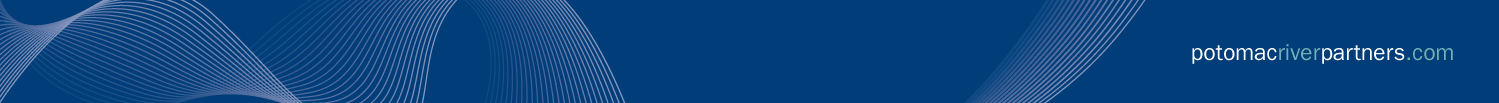 State Settlements
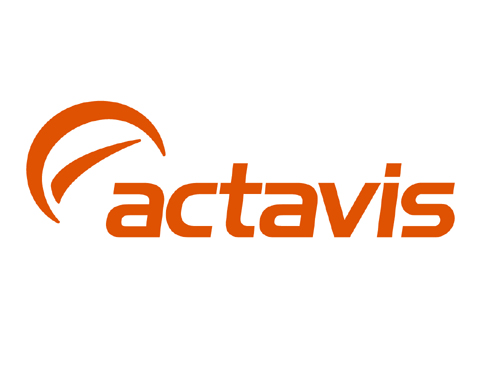 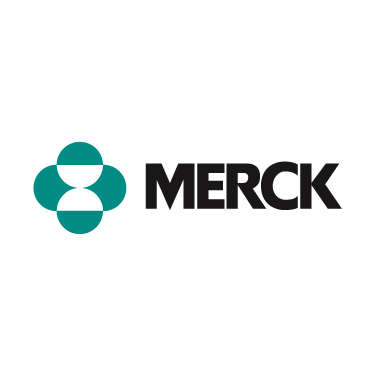 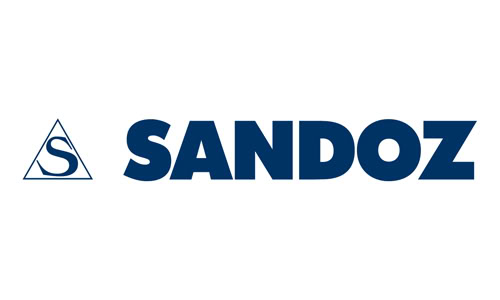 $84M to Texas to settle drug-pricing allegations
DEC 2011
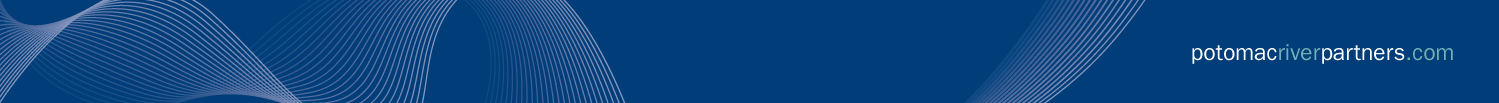 State Settlements 2011 Summary
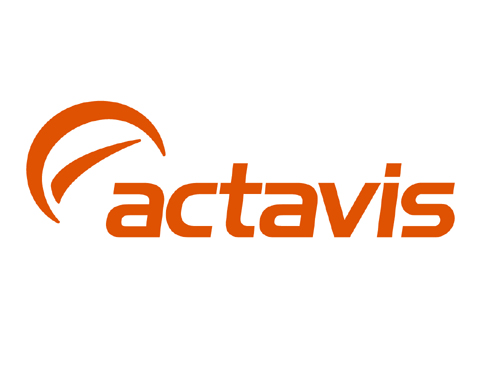 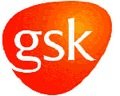 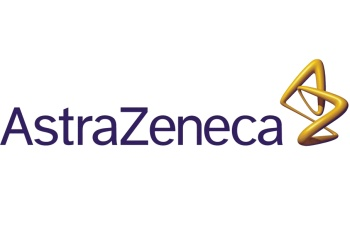 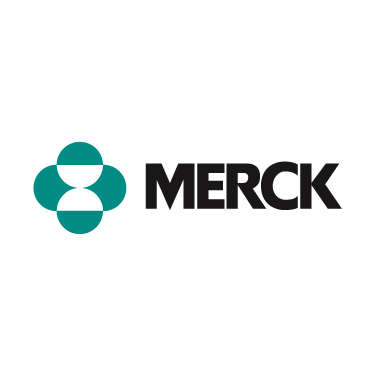 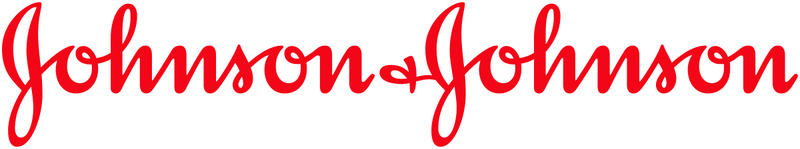 MAR
APR
JUN
SEP
DEC
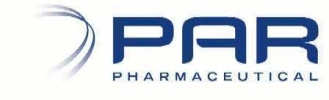 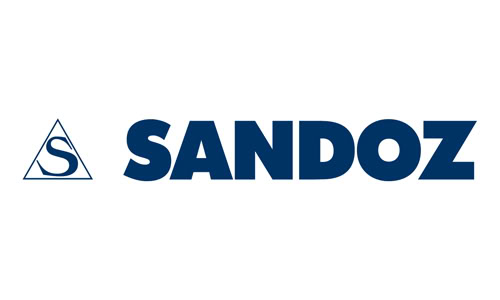 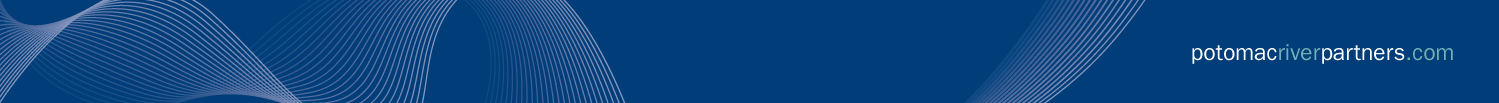 State Law Updates
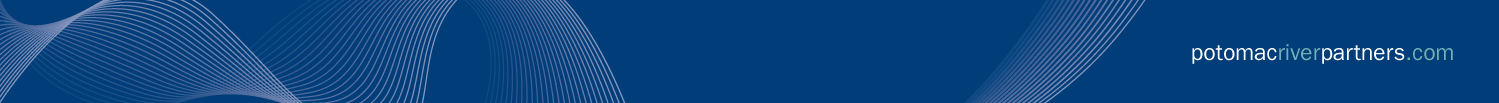 State Updates
2011:  An easing of state requirements
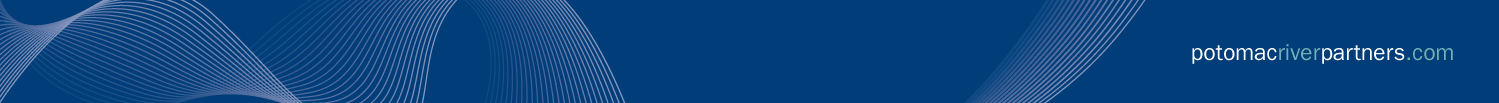 State Updates
VERMONT
Data mining law overturned by Supreme Court (JUN 2011)
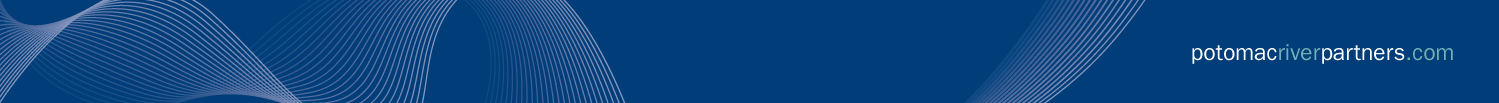 State Updates
MAINE
State repeals three ‘Get Tough on Pharma’ Laws (JUL 2011)
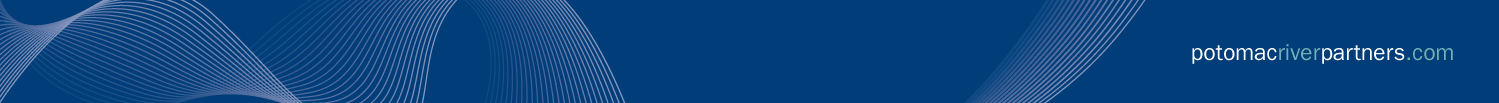 State Updates
WEST VIRGINIA
Governor withdraws Pharmaceutical Disclosure Rules 
(NOV 2011)
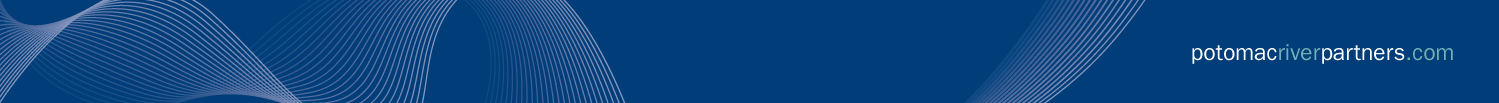 New Federal Guidance and Enforcement
Justice Department rules certain paid trips don’t violate FCPA (JUL 2011)
FDA releases guidance for mobile medical apps (JUL 2011)
FDA issues draft guidance on clinical trial investigators (AUG 2011)
FDA issues revised guidance on unapproved drugs (SEPT 2011)
Pending release—Department of Justice announces they will release Foreign Corrupt Practices Act guidance in 2012 (NOV 2011)
FDA publishes criteria for Park Doctrine prosecutions (FEB 2011)
FDA releases proposals increasing transparency to agency’s data (SEPT 2011)
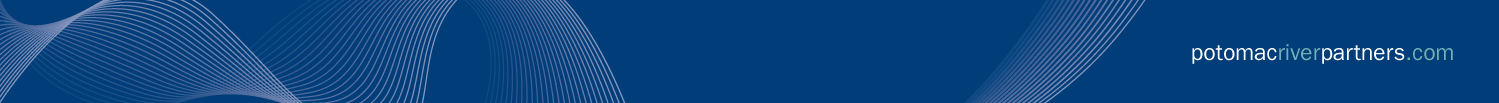 Individual Responsibility*
PRIOR ALLEGATIONS:
APR 2011
Ex-CEO of InterMune sentenced in fraud case
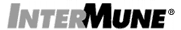 NOV/DEC 2011
Former Synthes executives sentenced to prison in unlawful clinical trials case
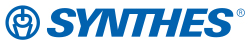 SEPT 2011
Government files brief in Purdue executives’ exclusion litigation
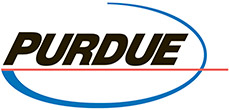 *Company logos are used for illustrative purposes only—individual prosecution does not implicate corporate responsibility
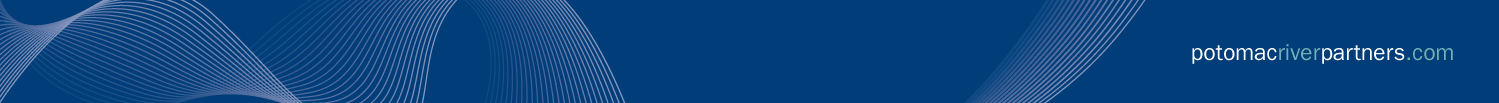 Individual Responsibility*
NEW ALLEGATIONS:
SEPT 2011
Founder of Servier under investigation by French judges
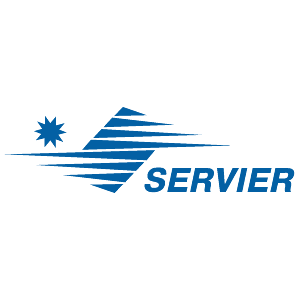 MAY 2011
Judge tosses charges against ex-GSK lawyer
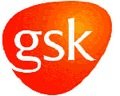 AUG 2011
U.S. drops case against Forest CEO
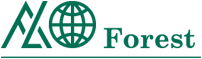 SUCCESSFULLY DEFENDED ALLEGATIONS:
DEC 2011
Former Siemens executives charged with bribery
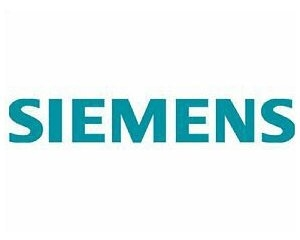 *Company logos are used for illustrative purposes only—individual prosecution does not implicate corporate responsibility
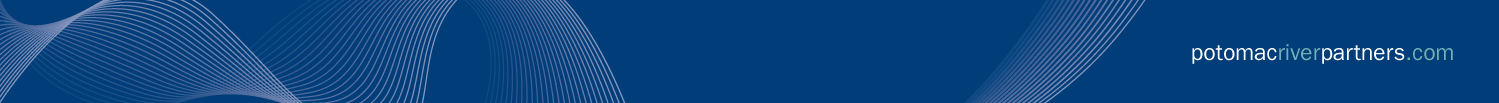 International Compliance
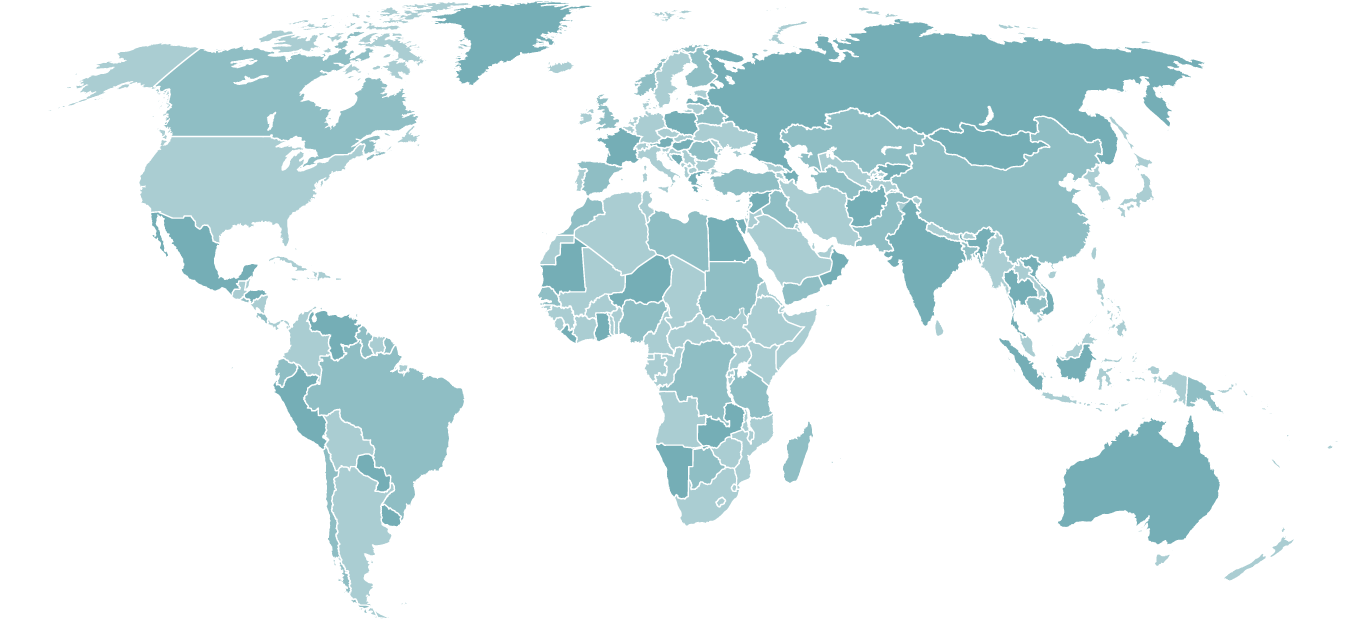 JUL 2011
UK Bribery Act becomes effective
JUL 2011
France’s new regulation will strengthen pharmacovigilance, create greater transparency
SEPT 2011
EFPIA backs move towards full clinical data transparency
OCT 2011
EU sets out tough rules on communicating medicines information to patients
OCT 2011
Netherlands government fines Allergan for paying HCPs to attend an “information afternoon”
NOV 2011
AstraZeneca indicted in Serbian corruption case
NOV 2011
Chinese drug official given suspended death sentence
DEC 2011
Scandal over Mediator, a French weight-loss drug, prompts calls 
for wide changes
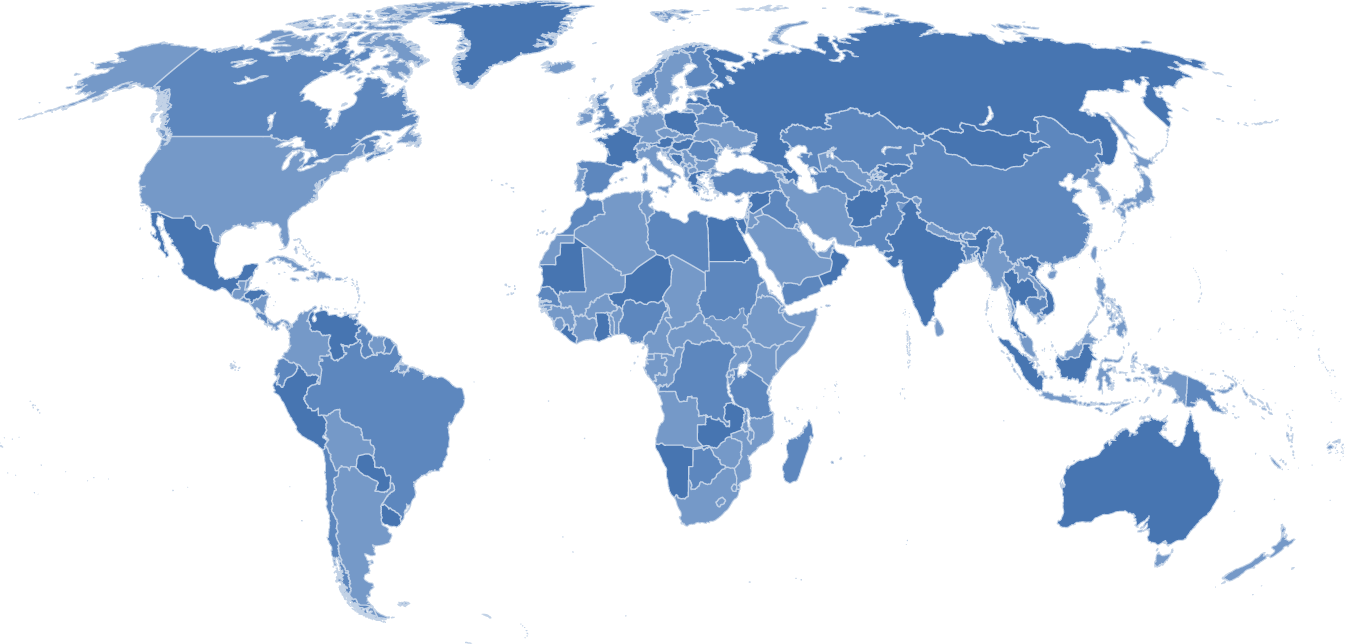 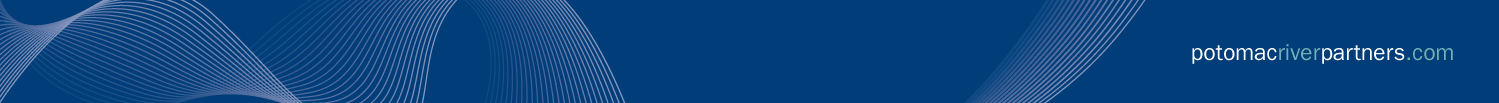 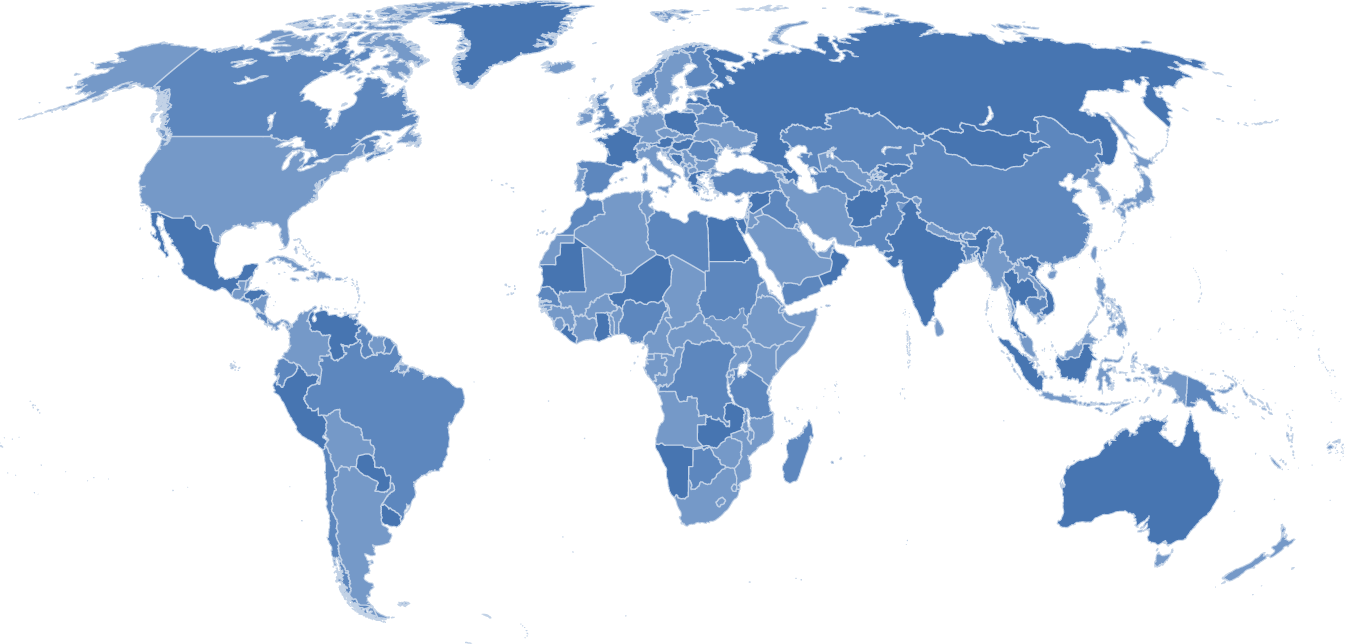 Other Key Events
Medicare administrator Donald Berwick resigns in the face of Republican opposition (NOV 2011)
AstraZeneca—No more free trips for doctors (MAY 2011)
Harvard docs punished for undisclosed pharma ties (JUL 2011)
Aurora bans doctors from giving free drug samples (JUL 2011)
Justice Department asks the Supreme Court to review the Affordable Care Act (SEPT 2011)
DDMAC reorganized into Office of Prescription Drug Promotion (SEPT 2011)
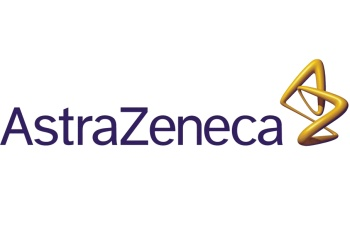 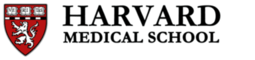 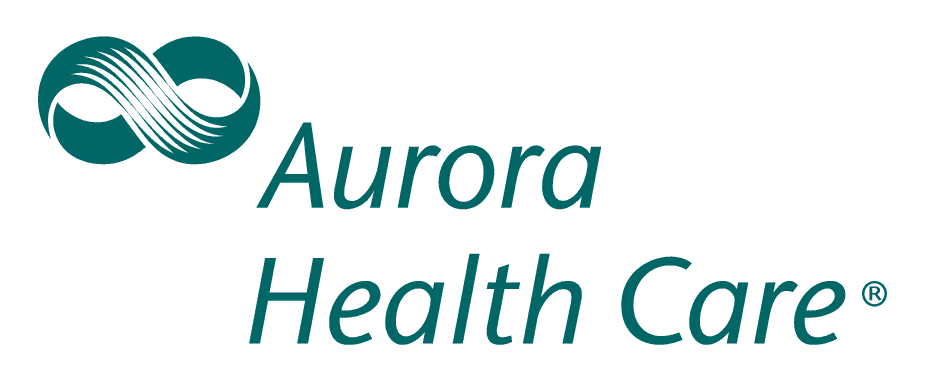 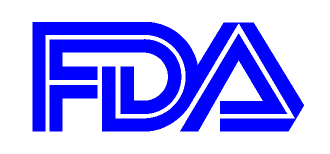 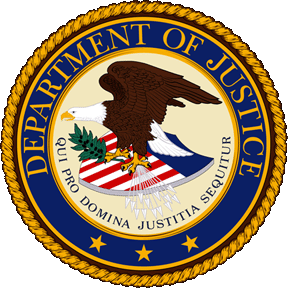 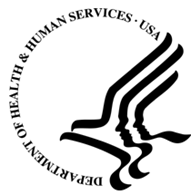 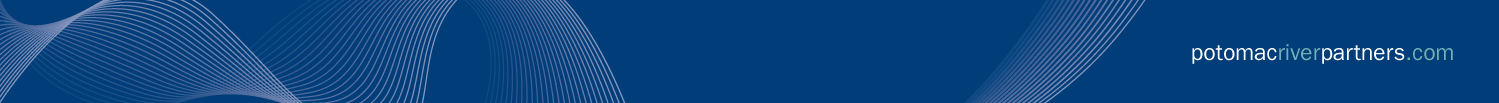 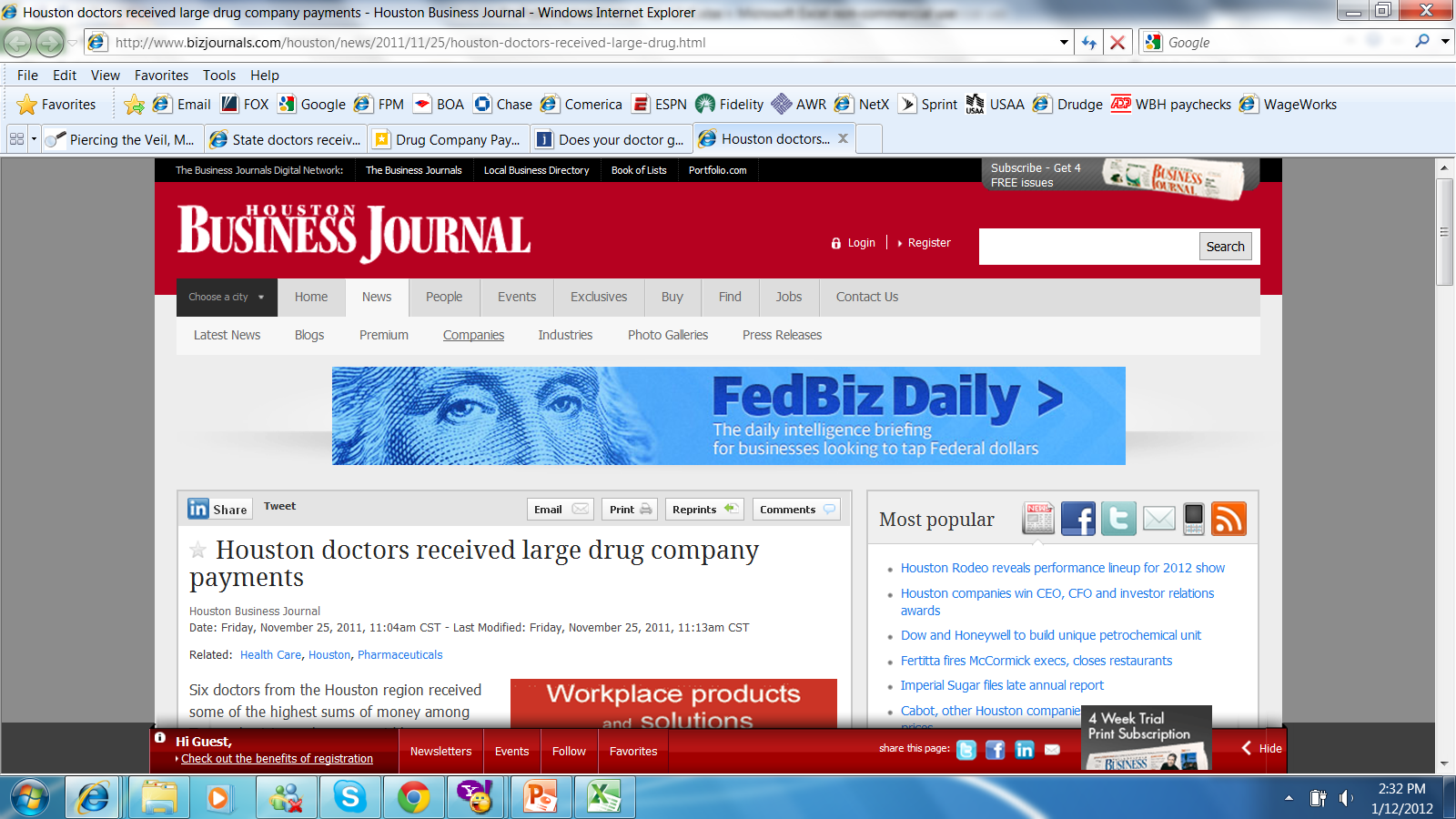 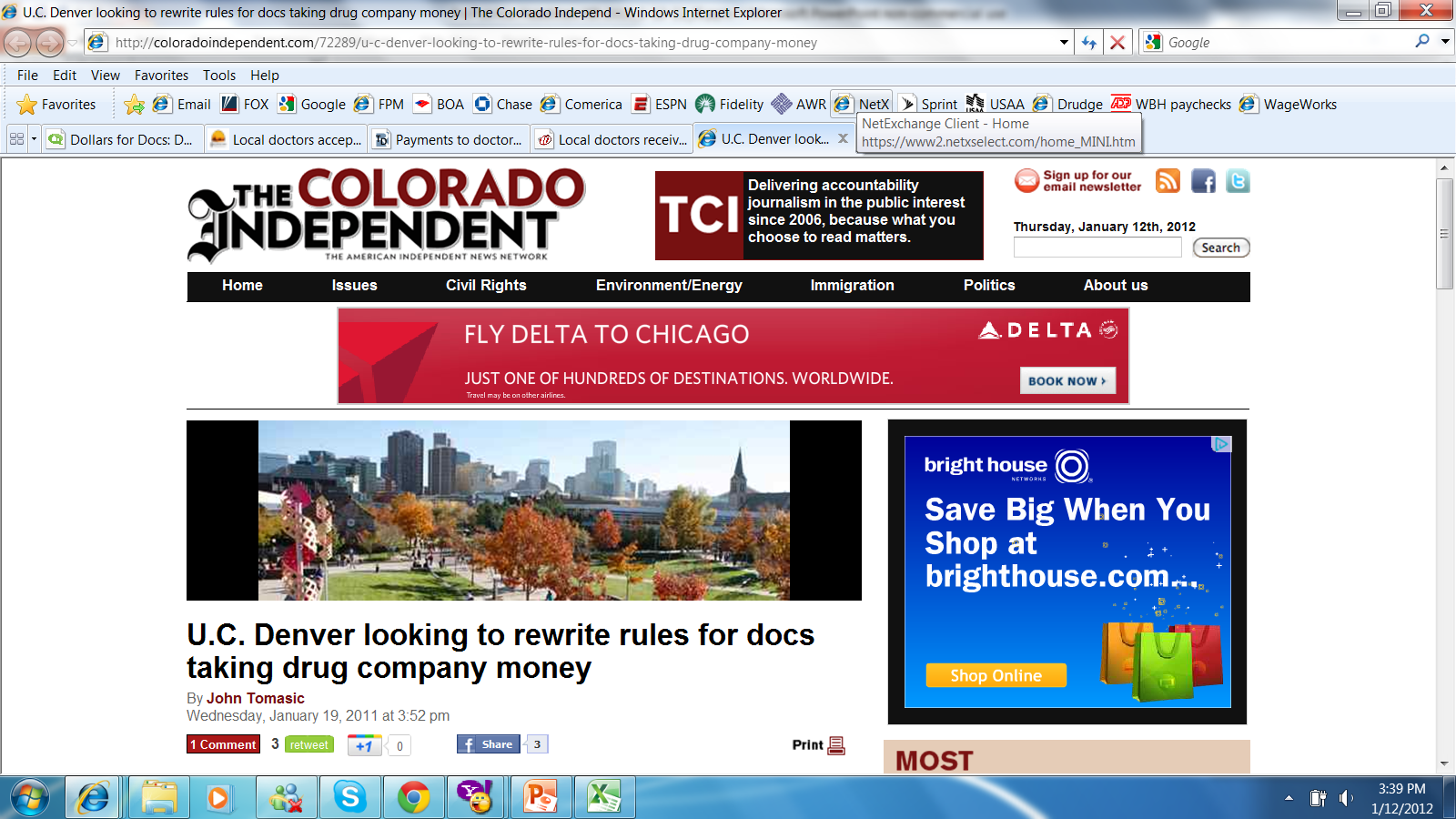 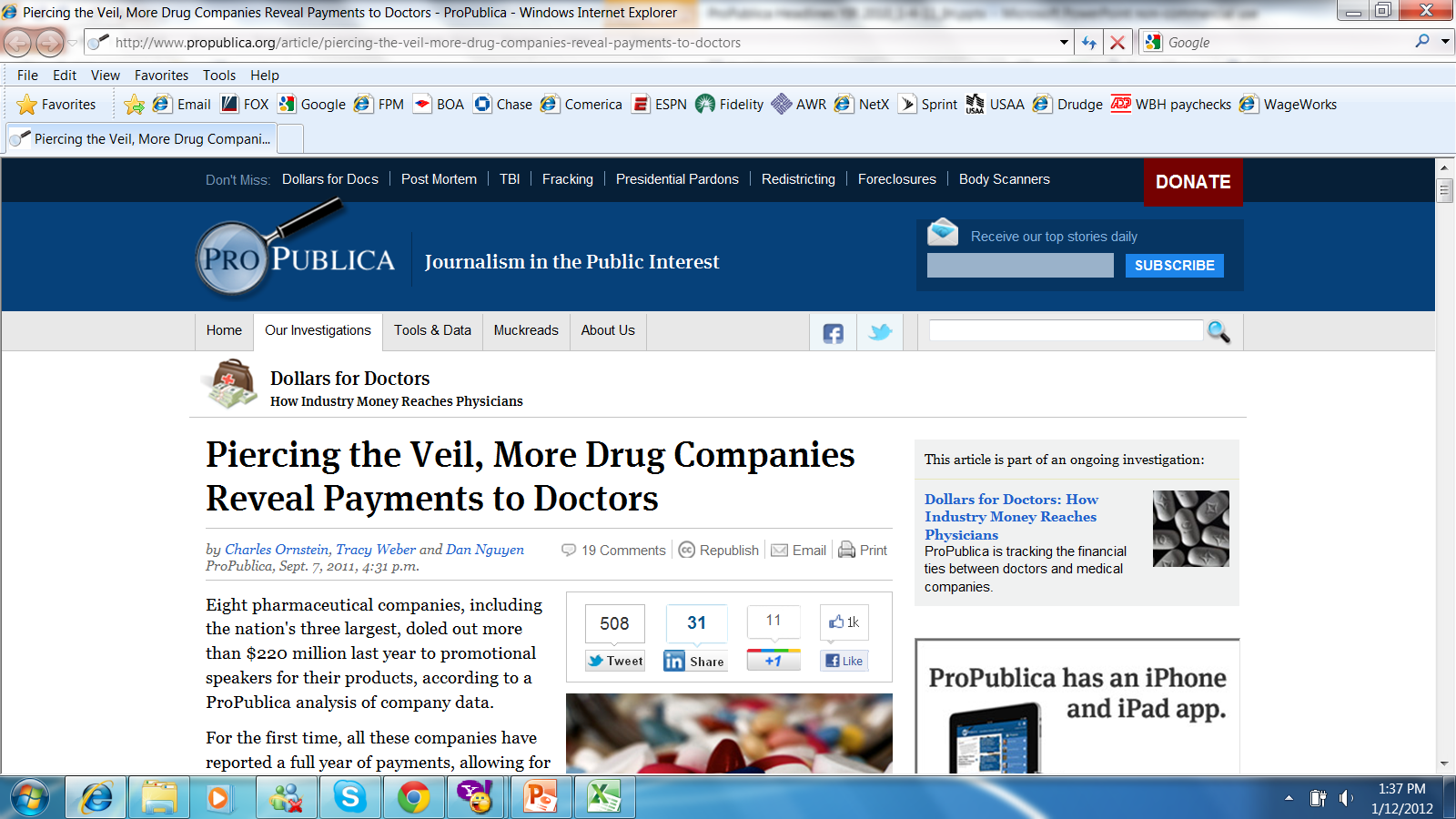 ProPublica in the News
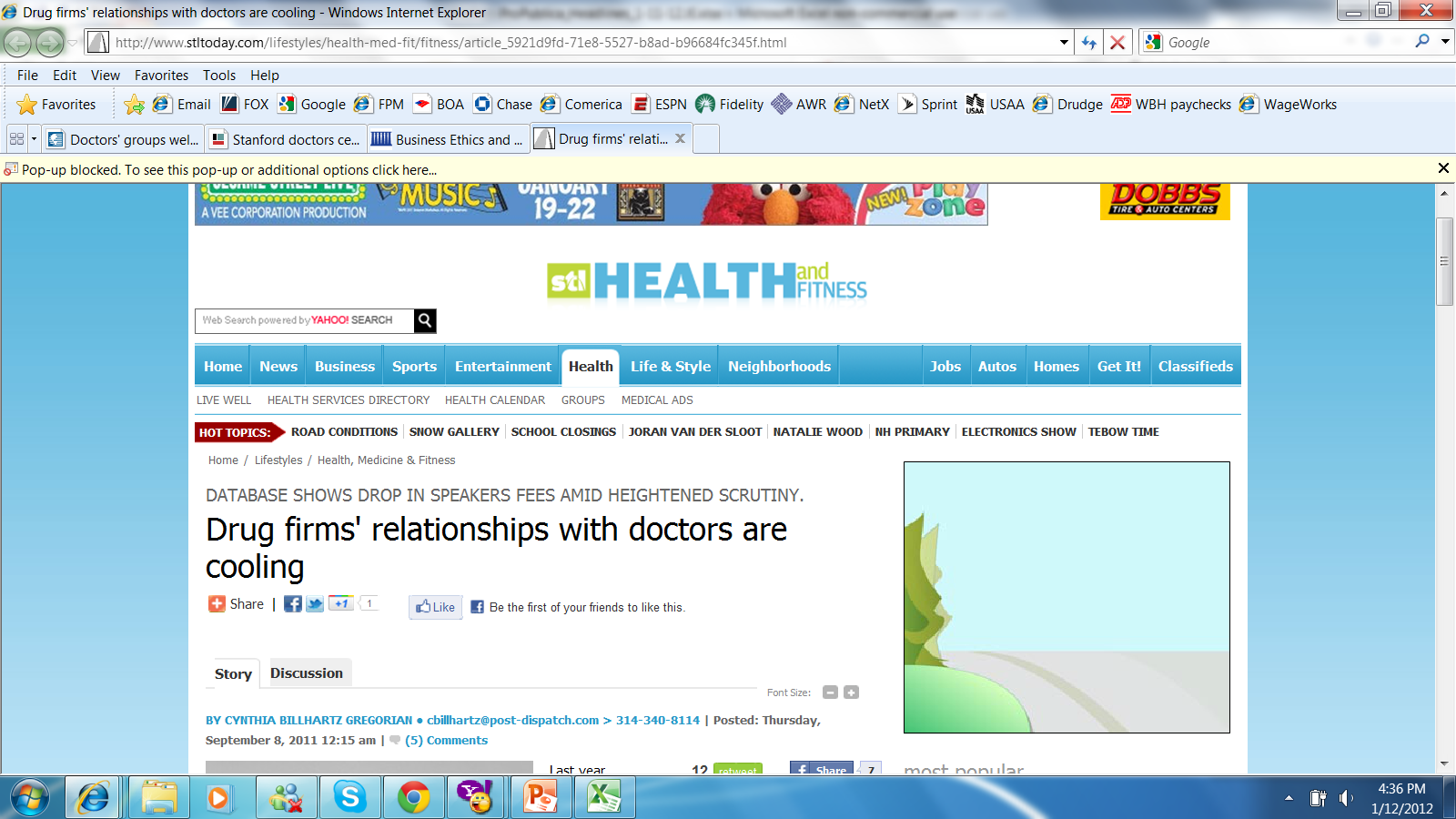 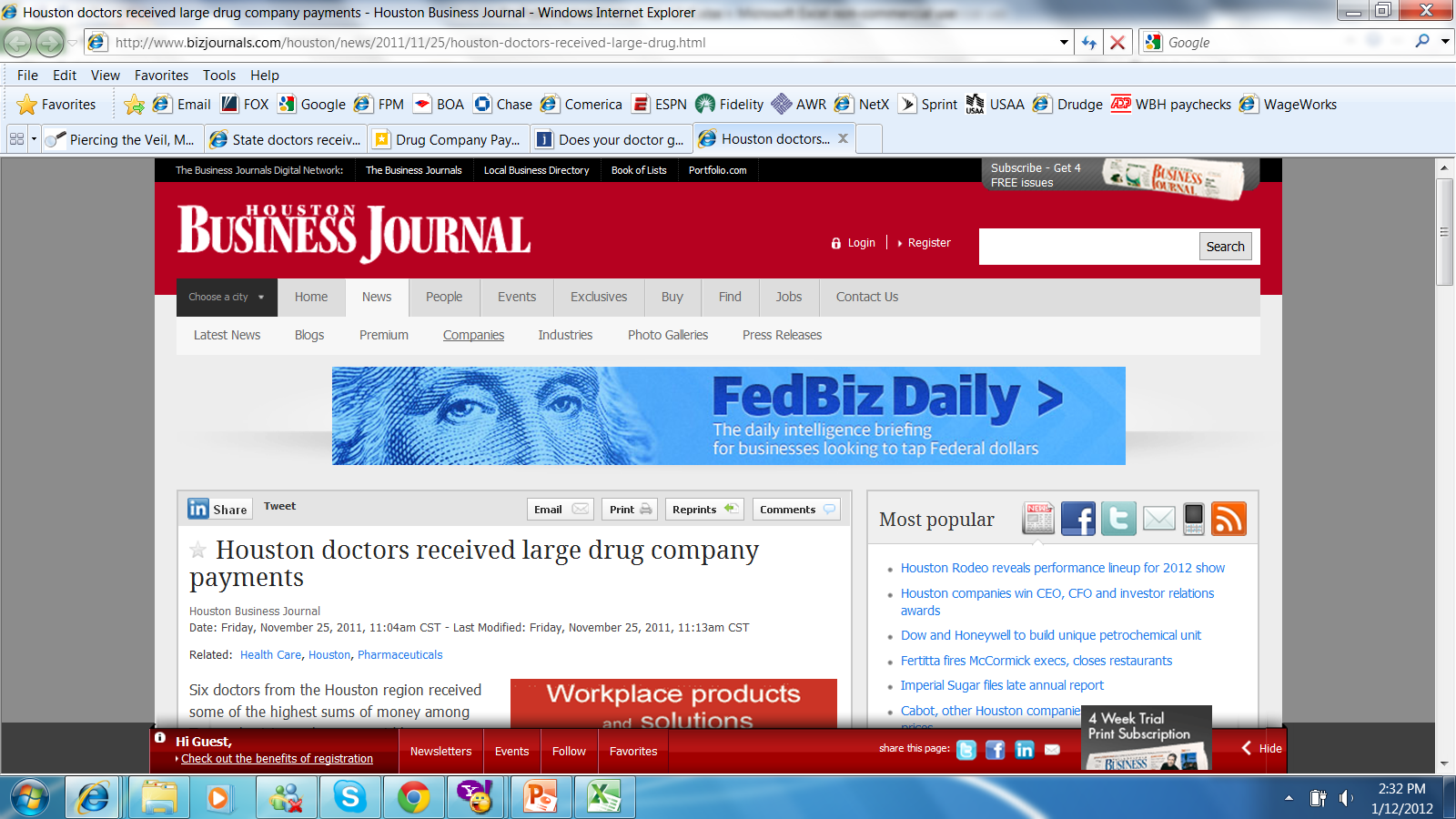 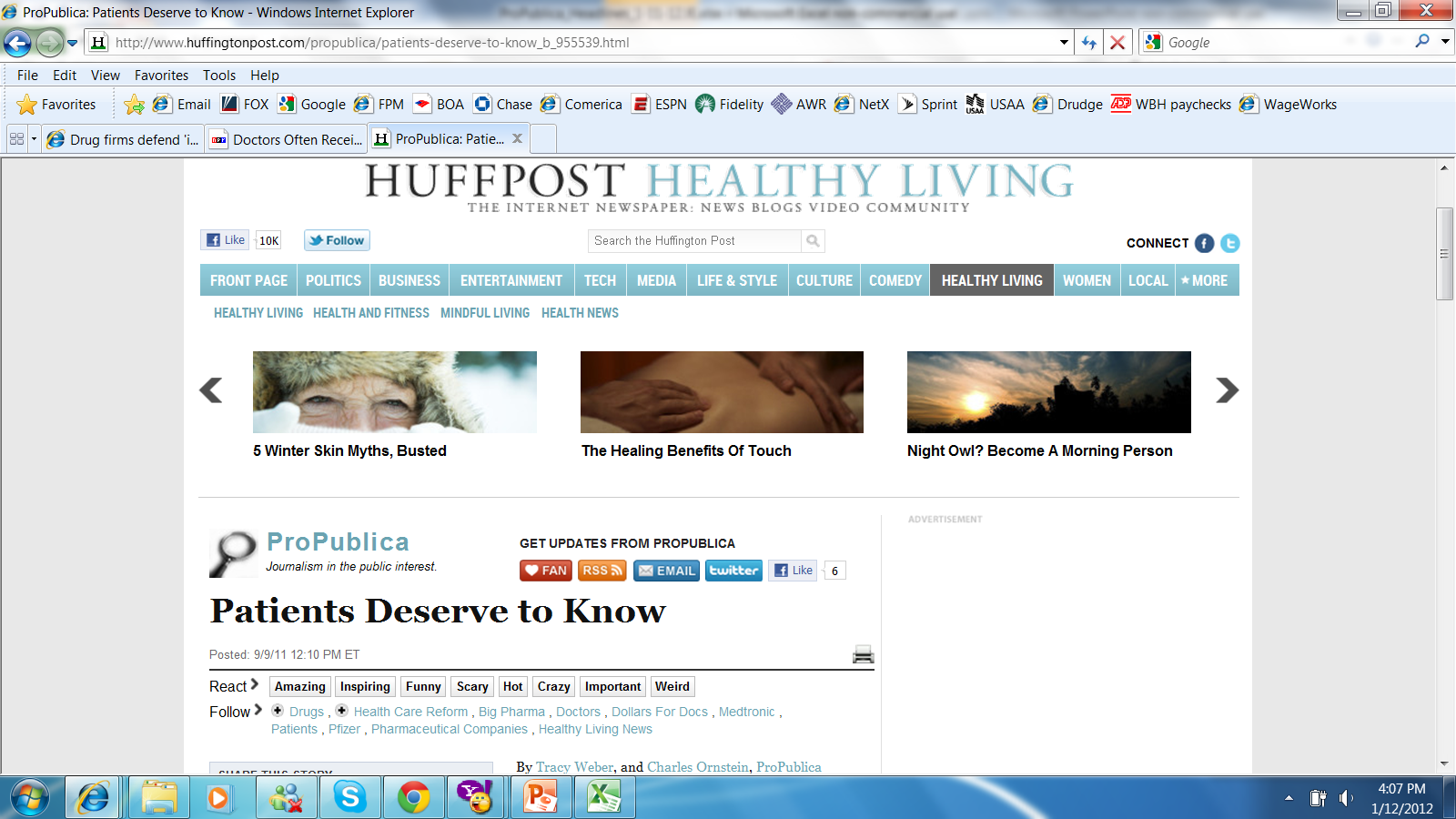 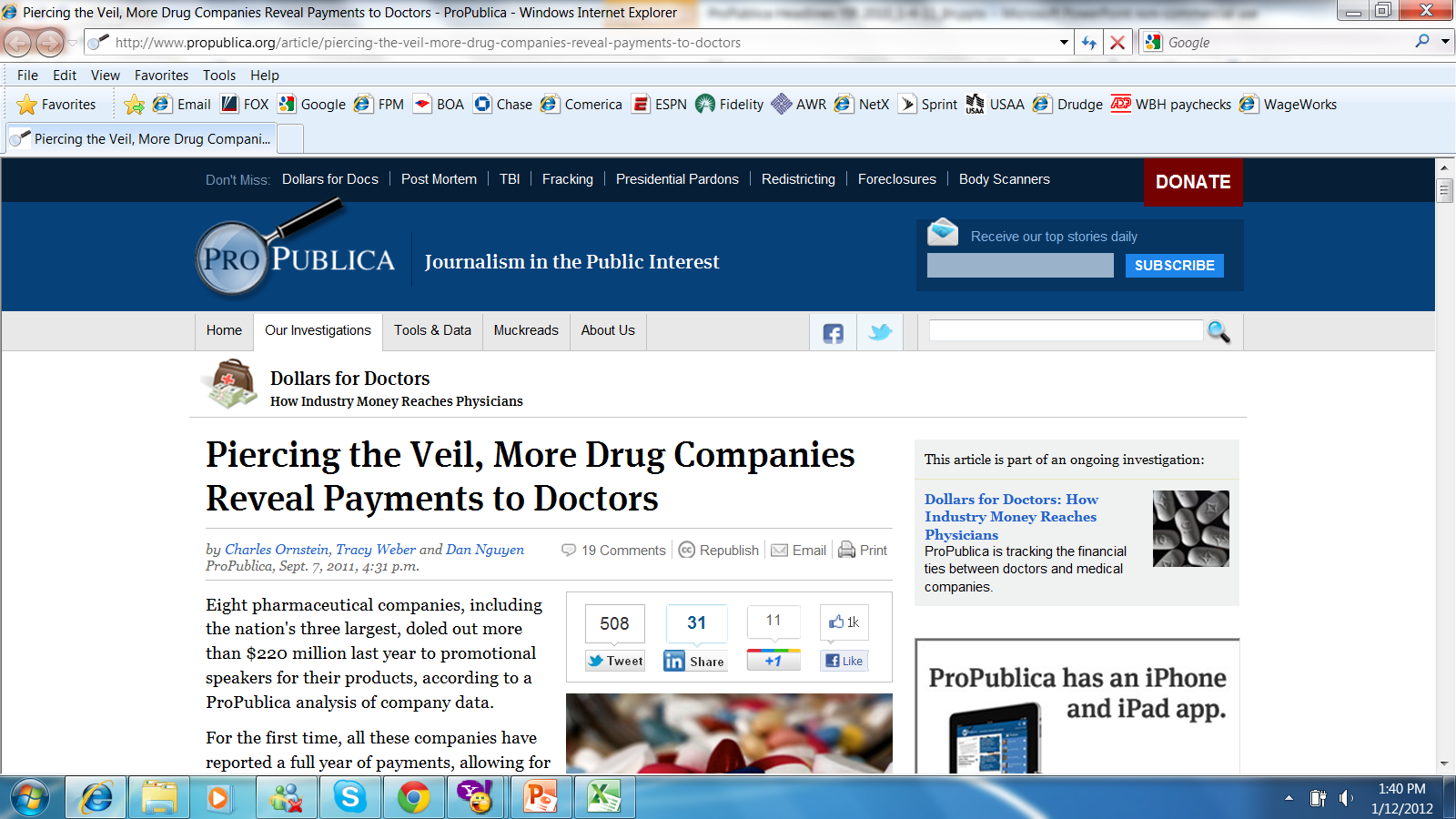 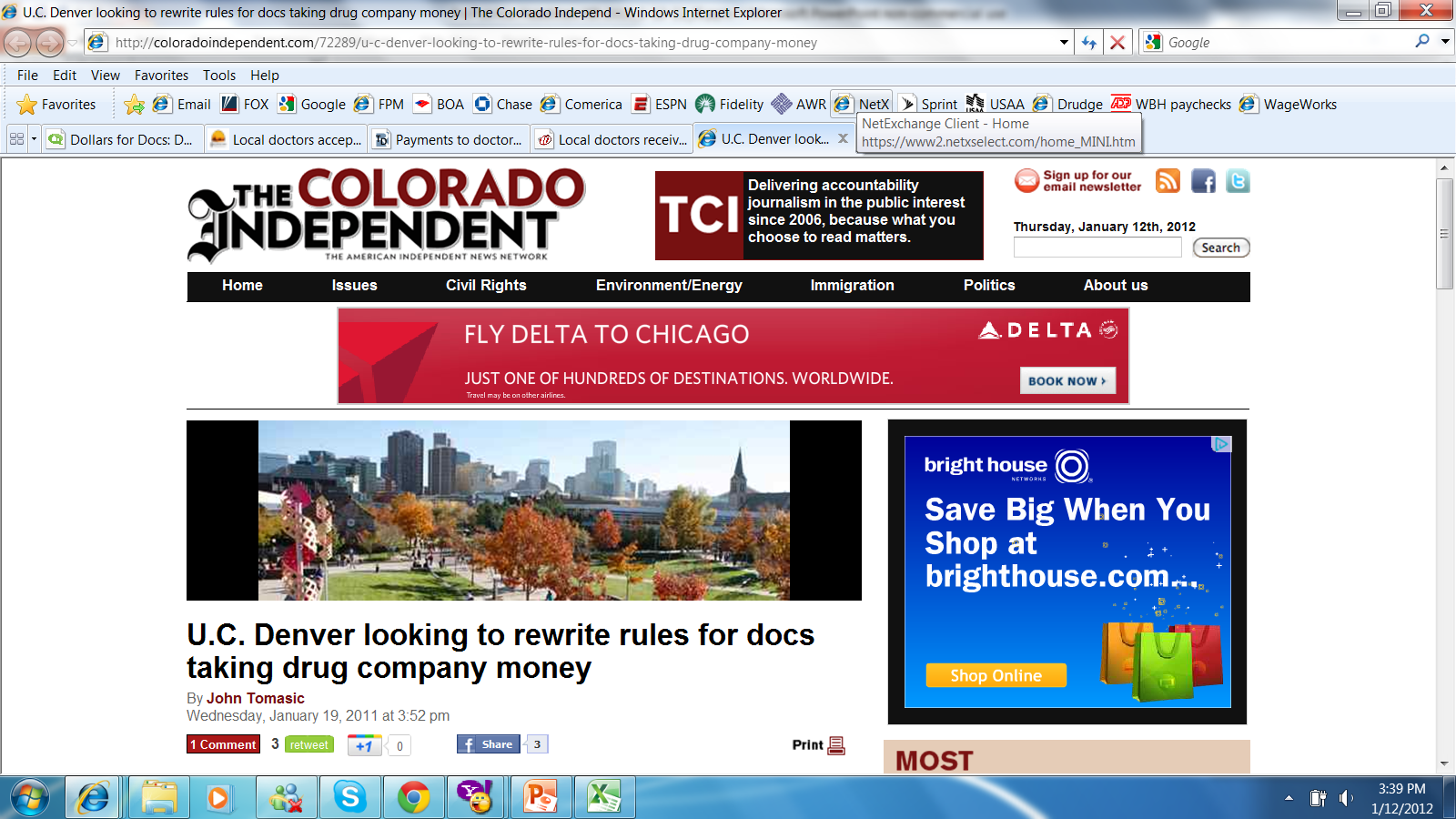 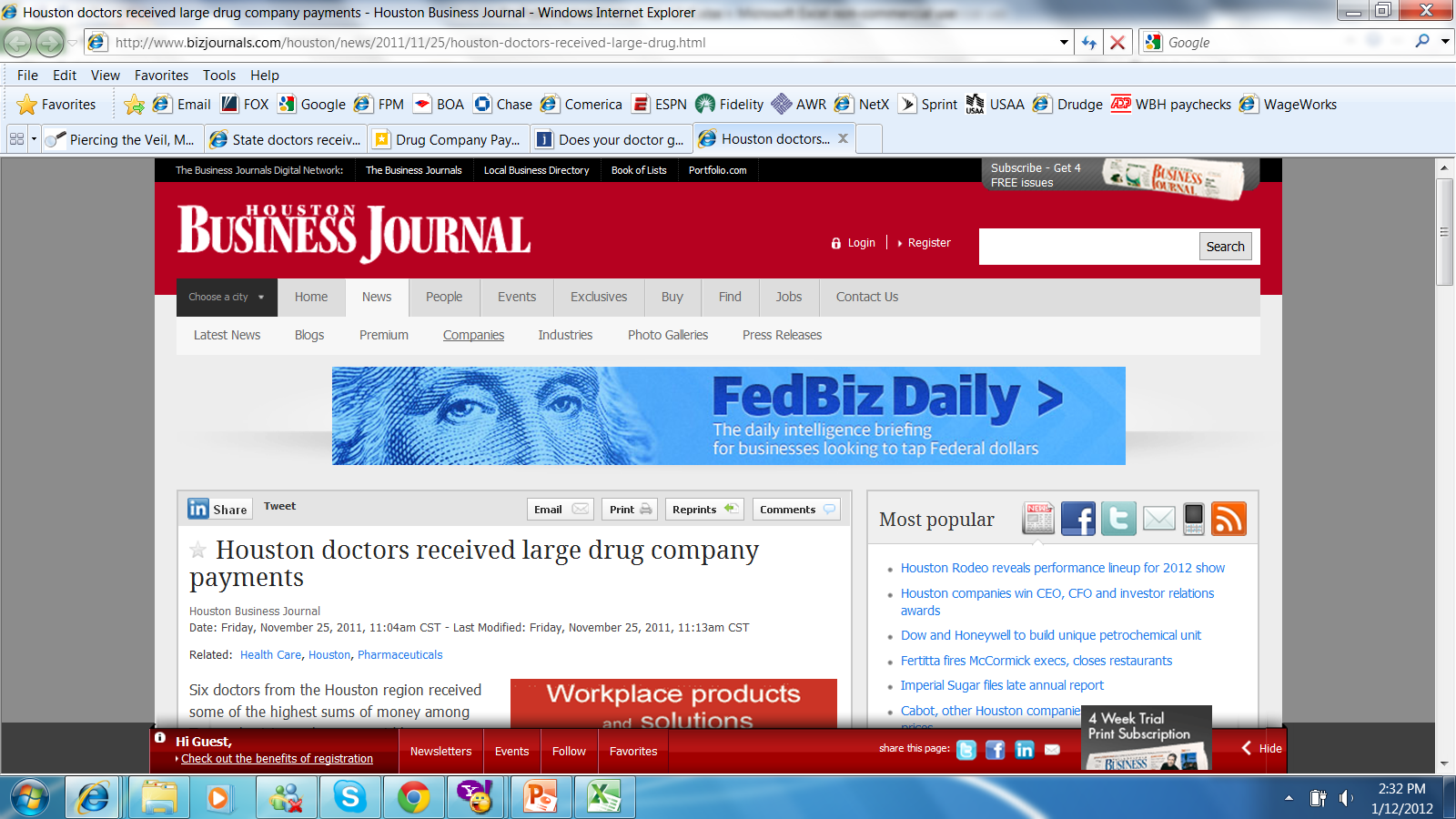 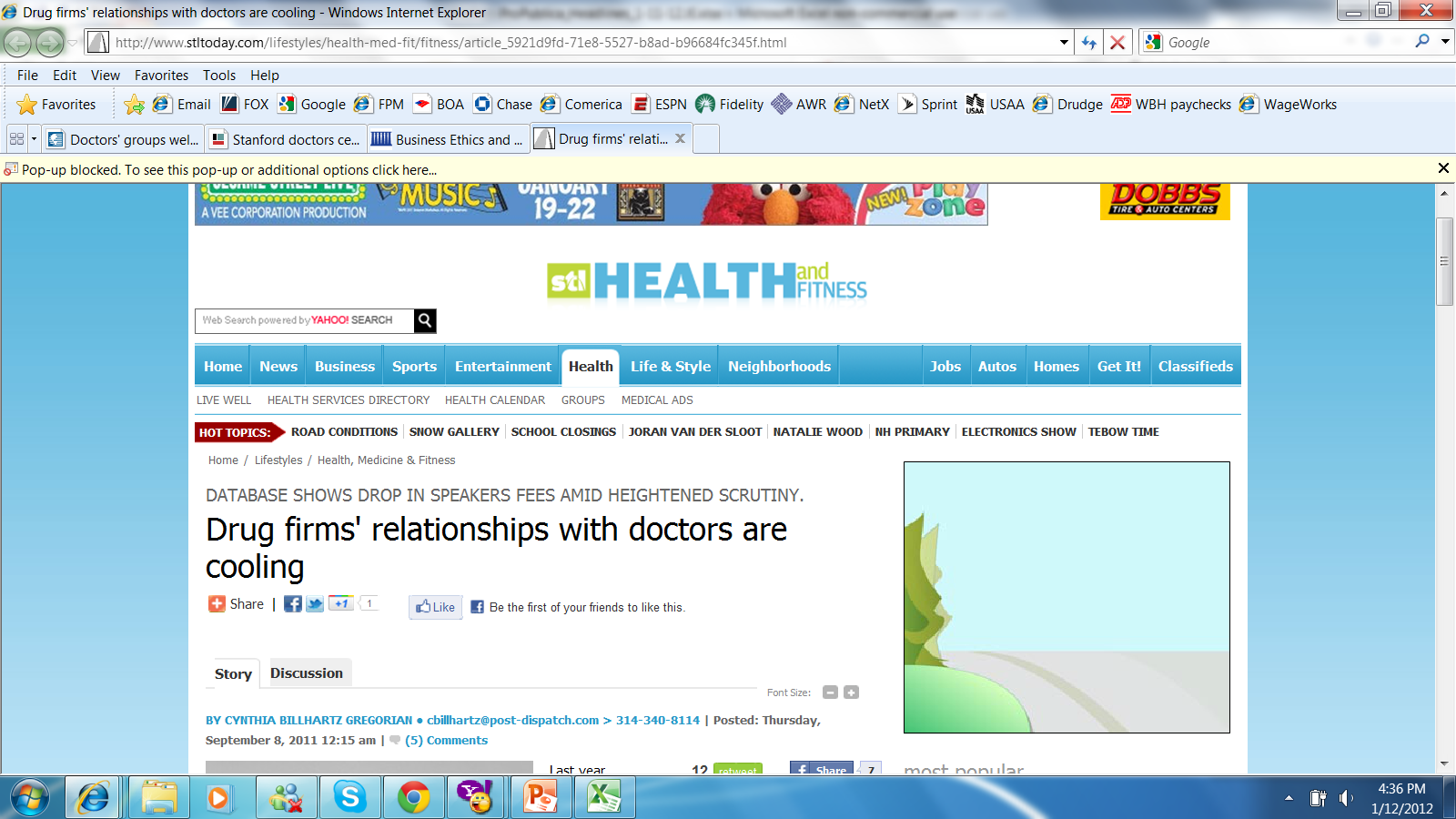 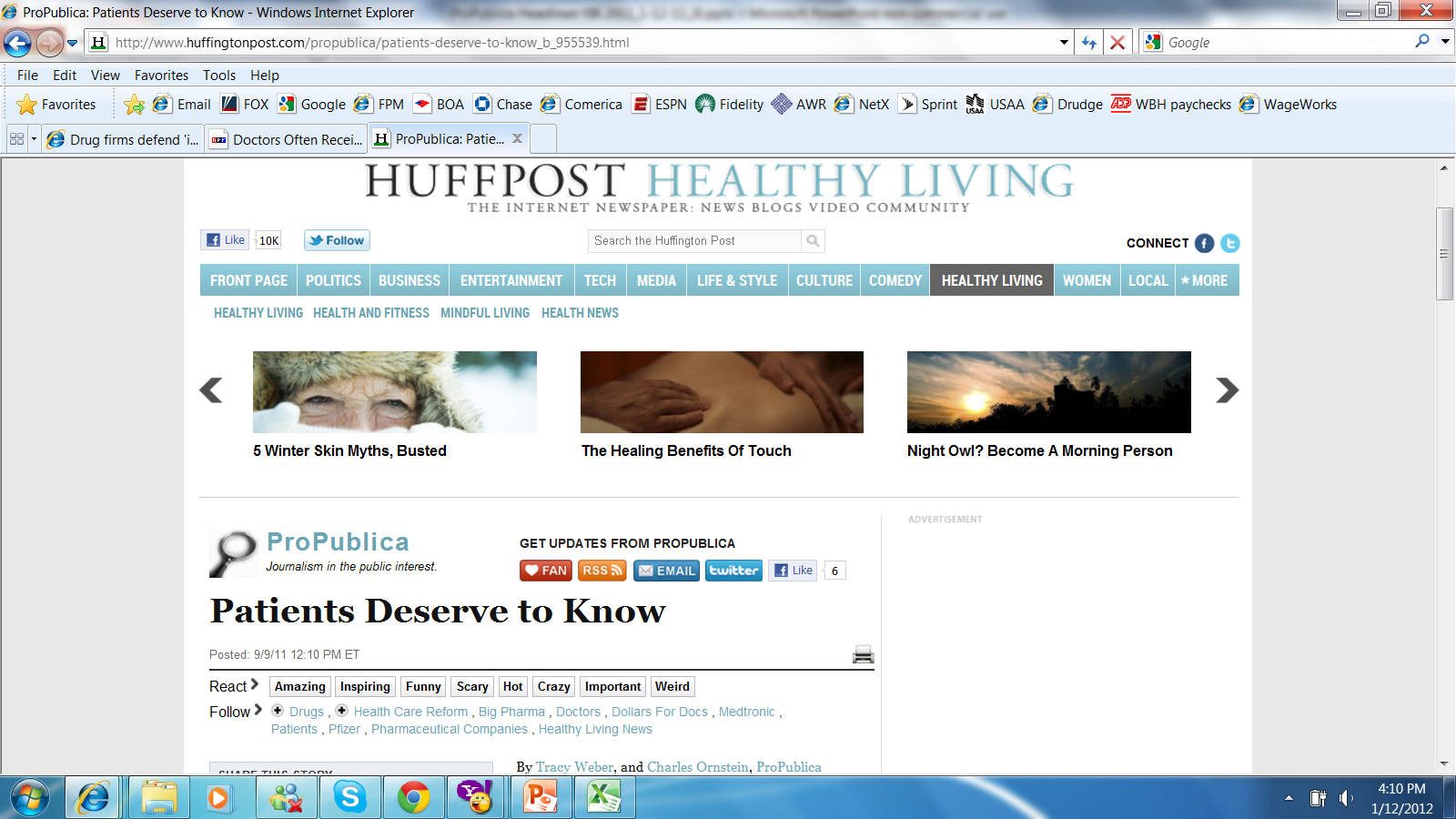 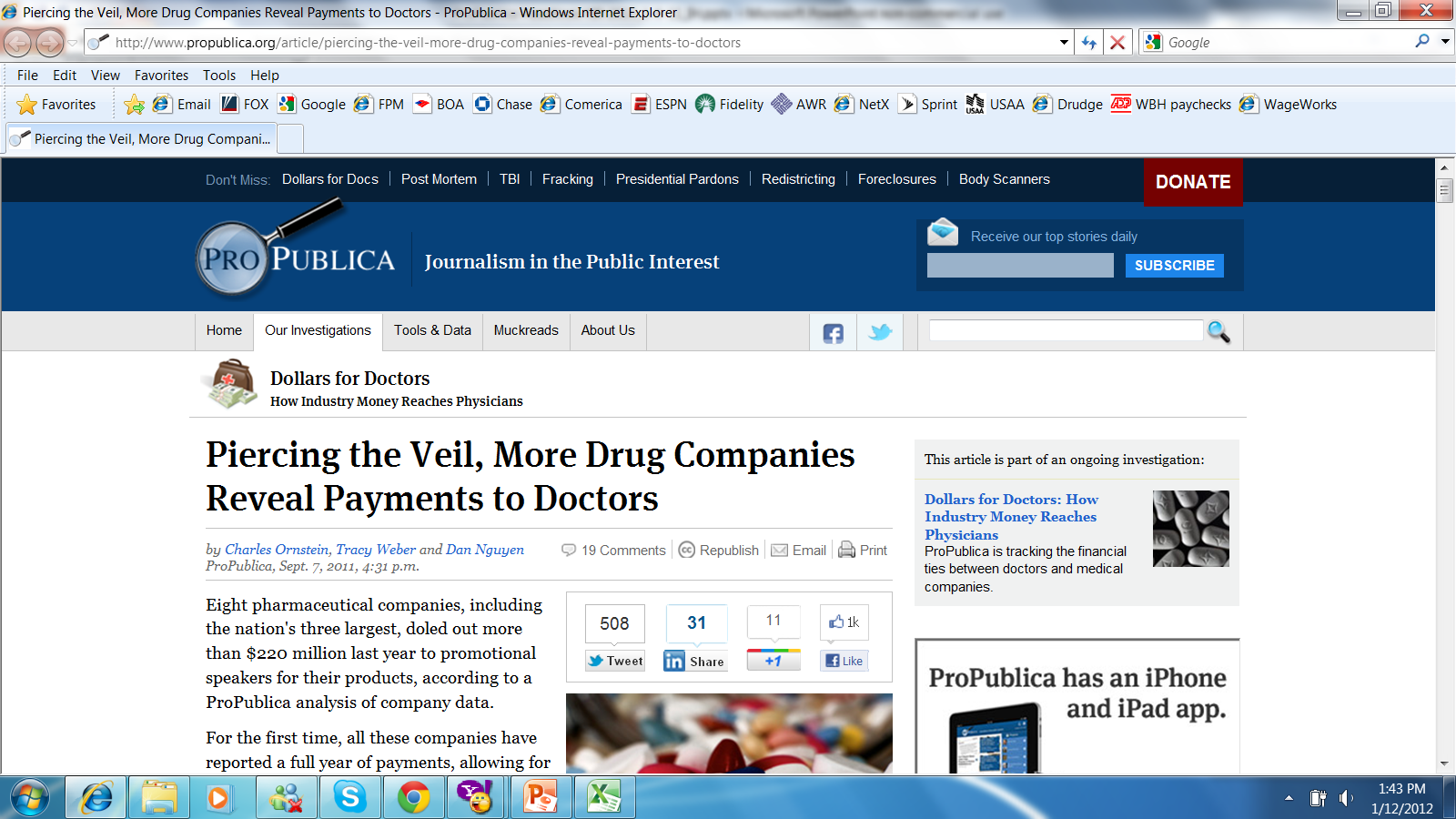 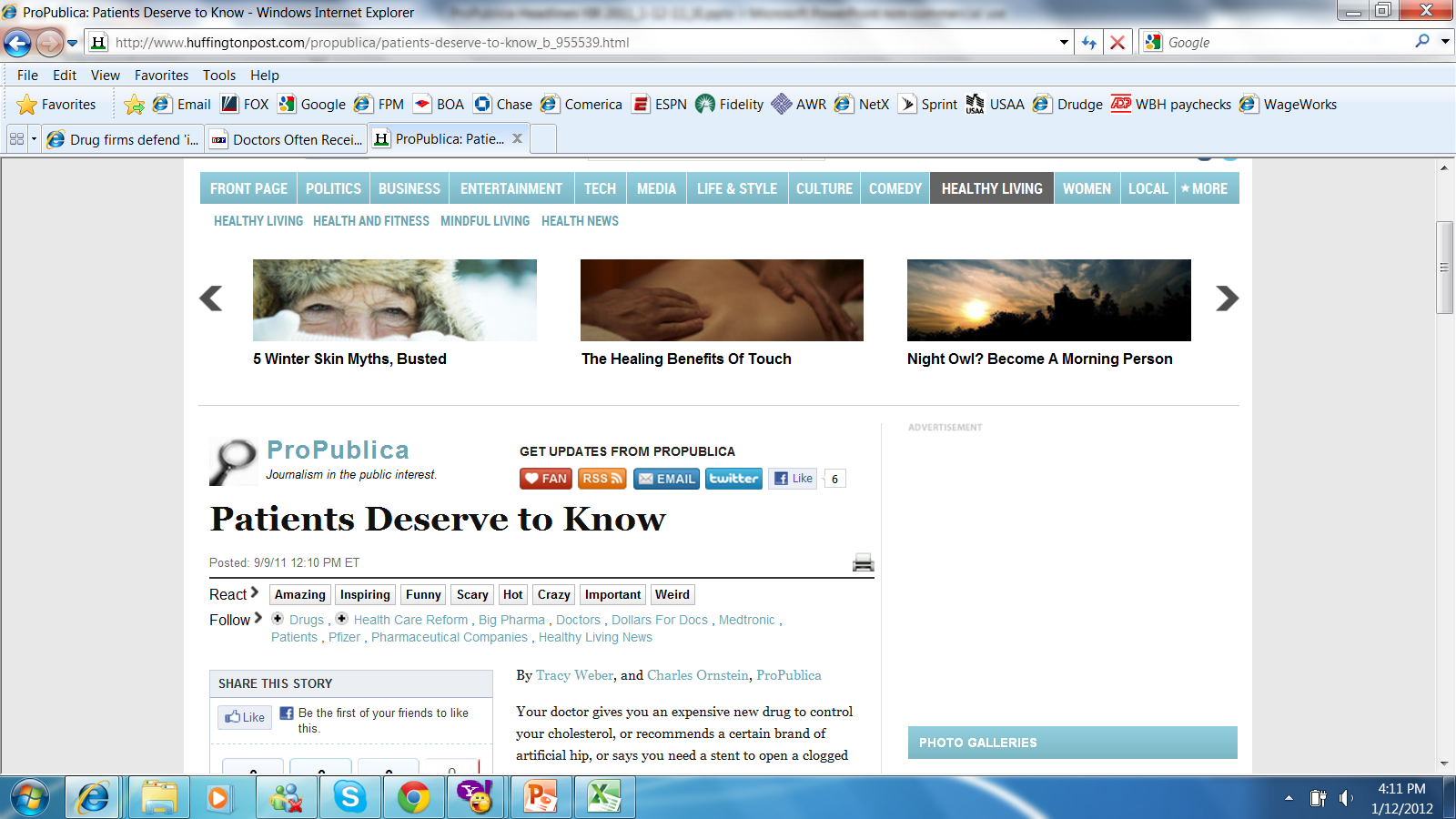 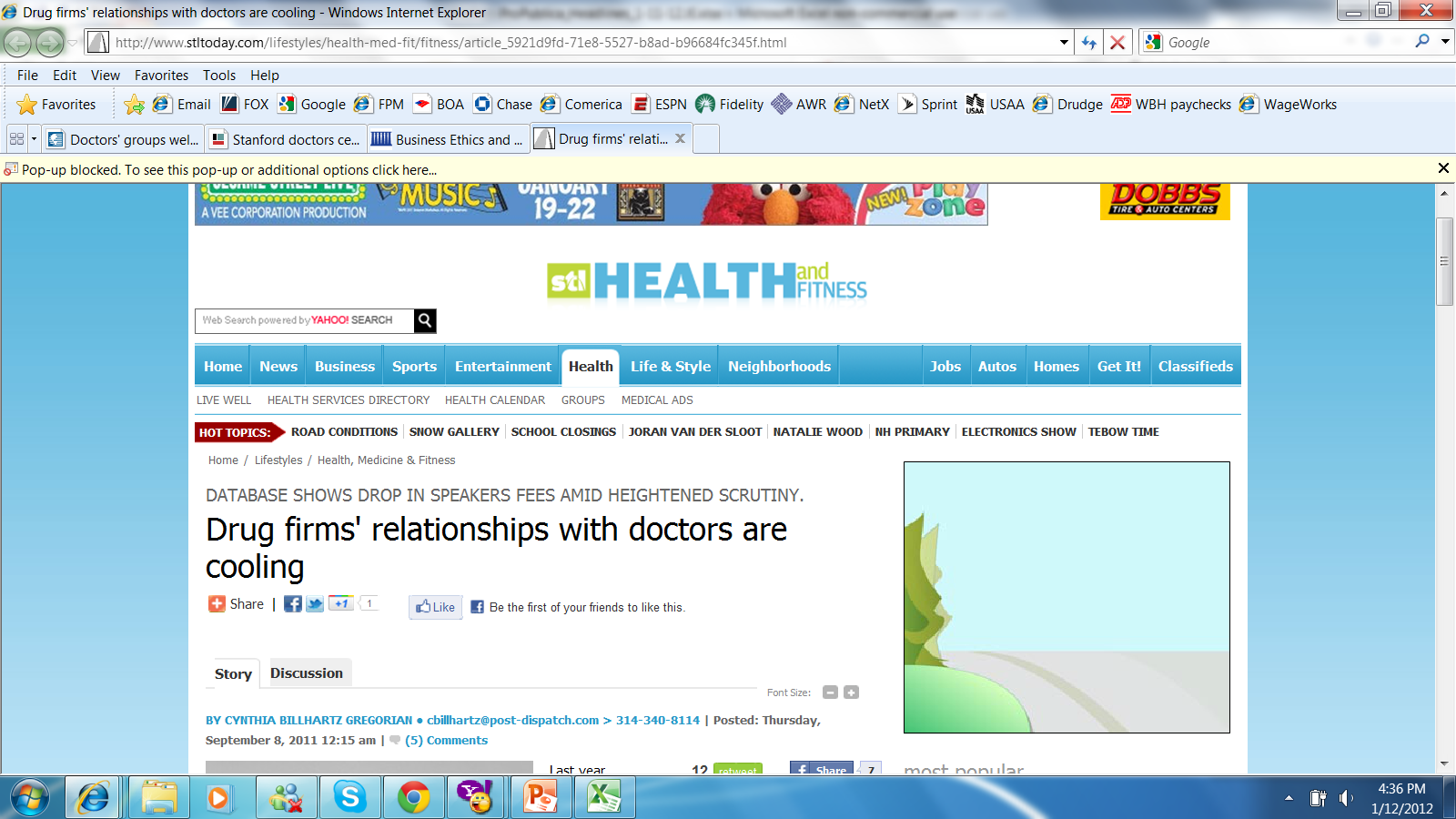 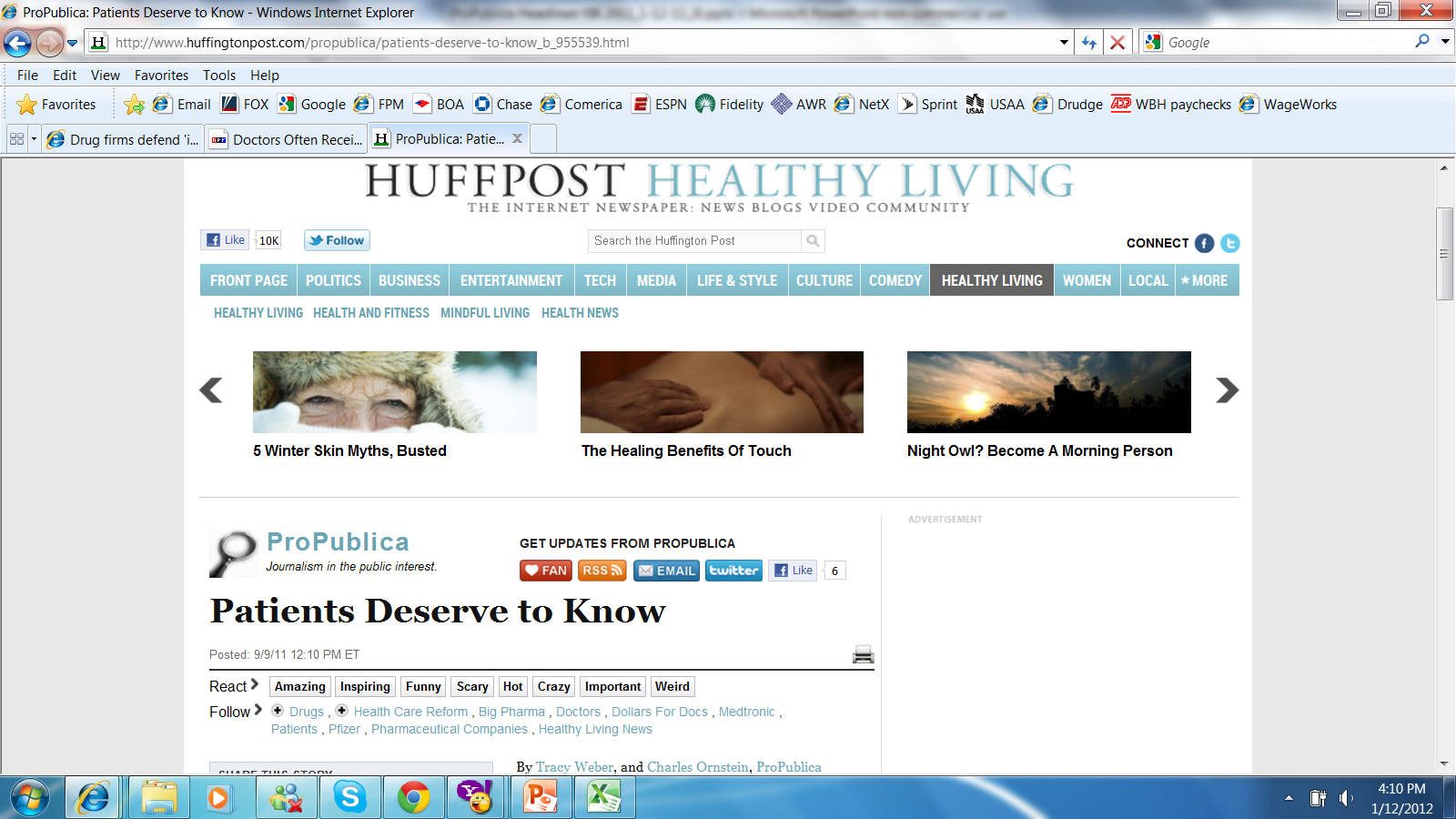 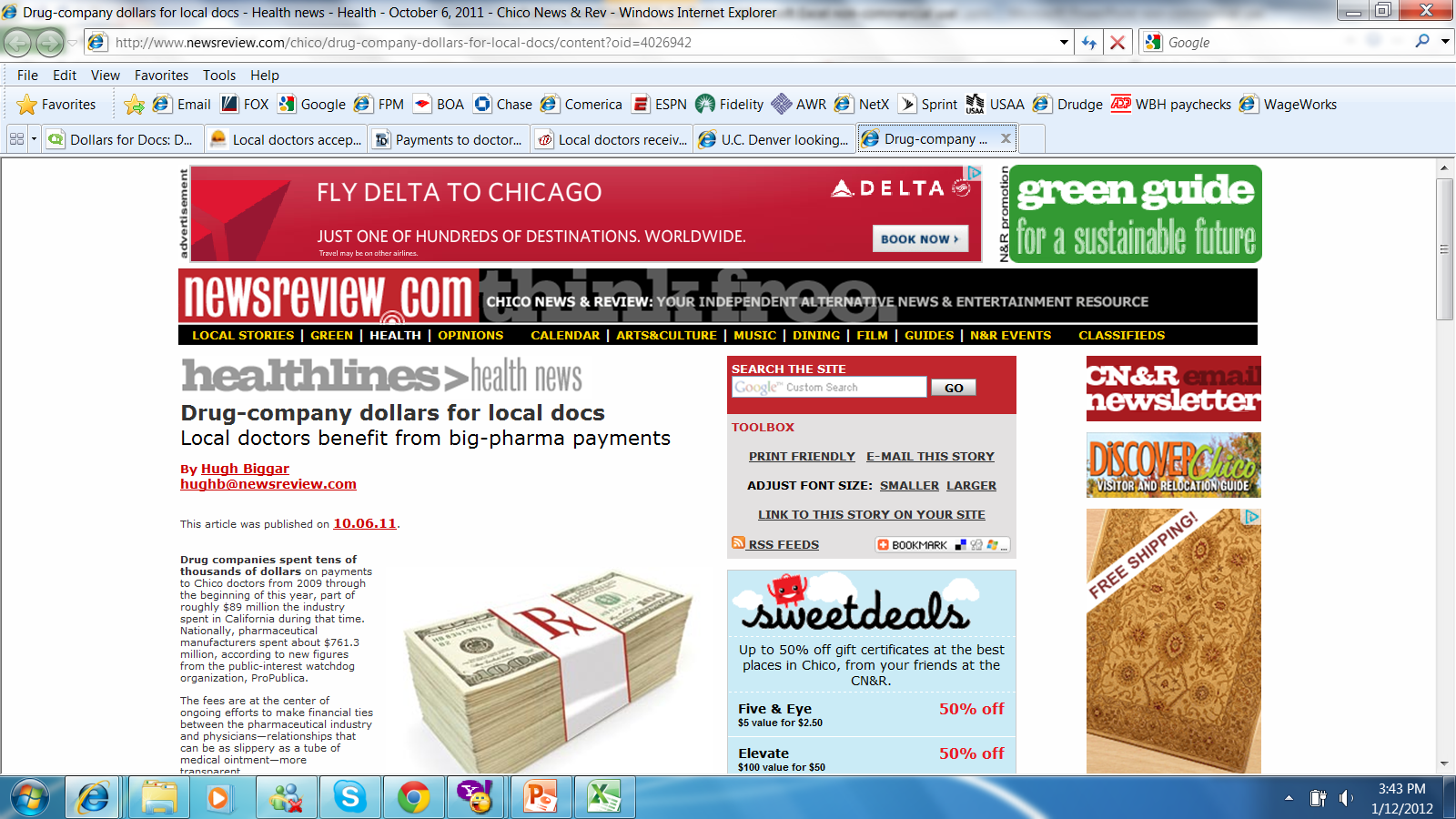 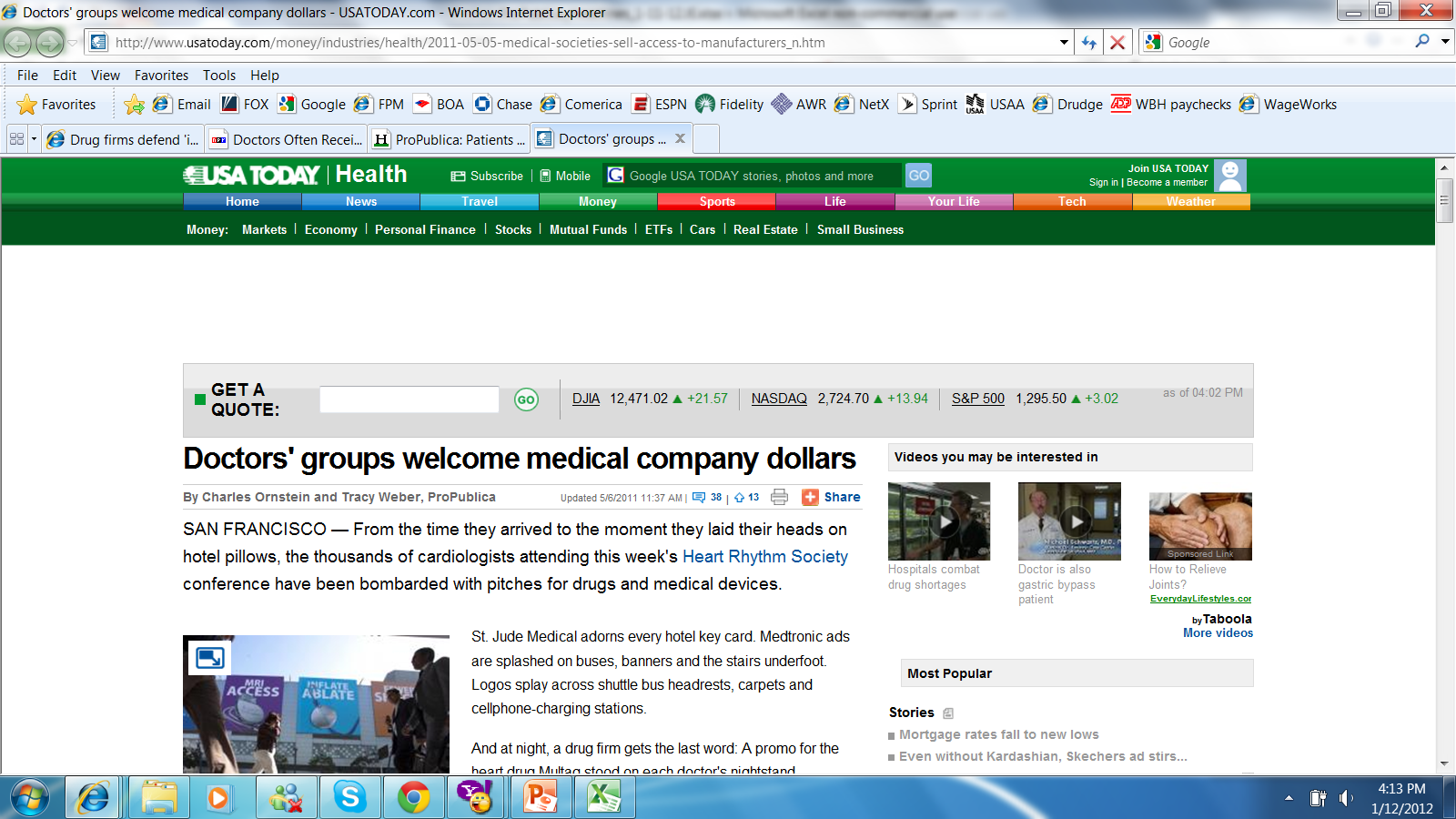 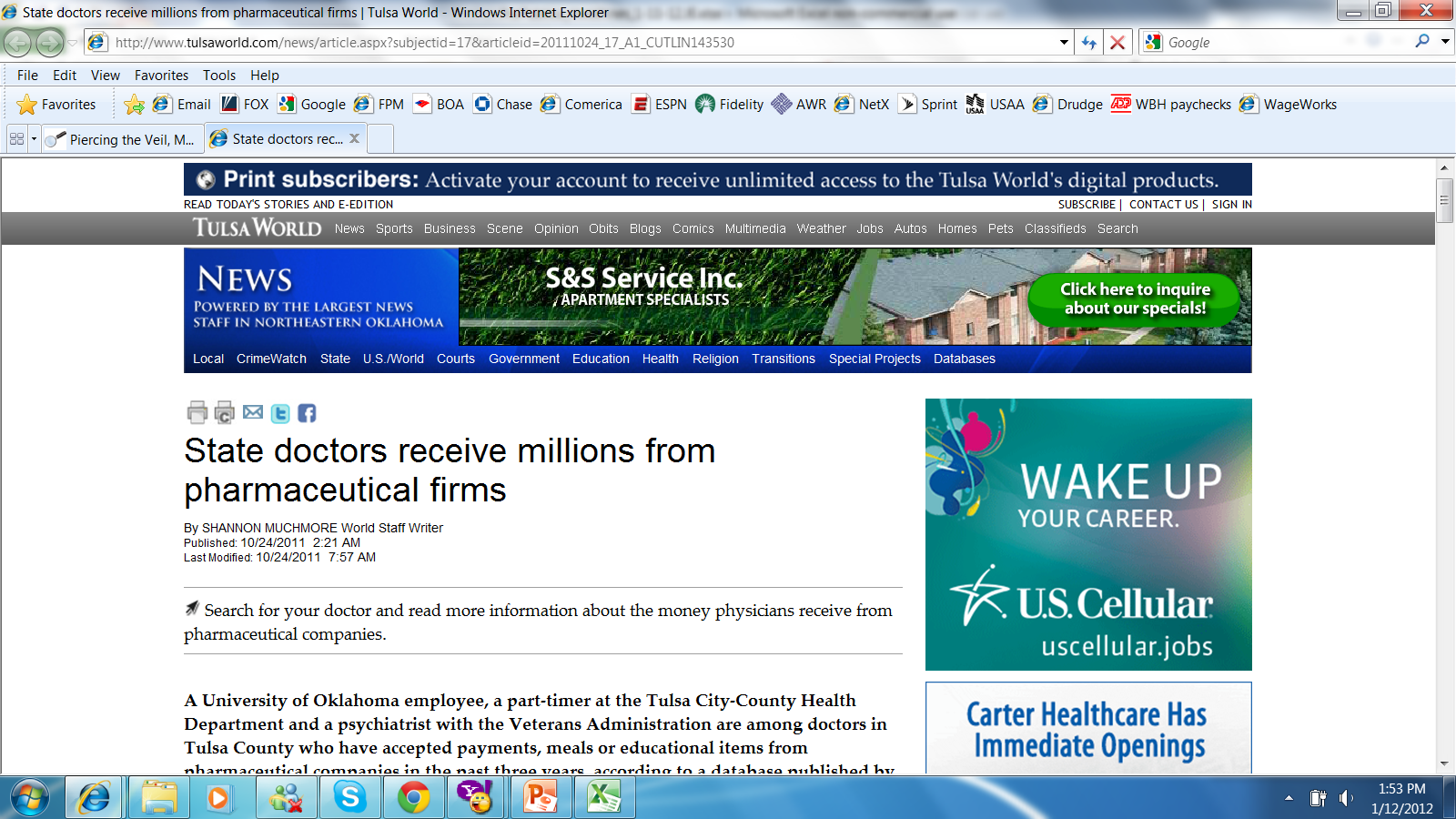 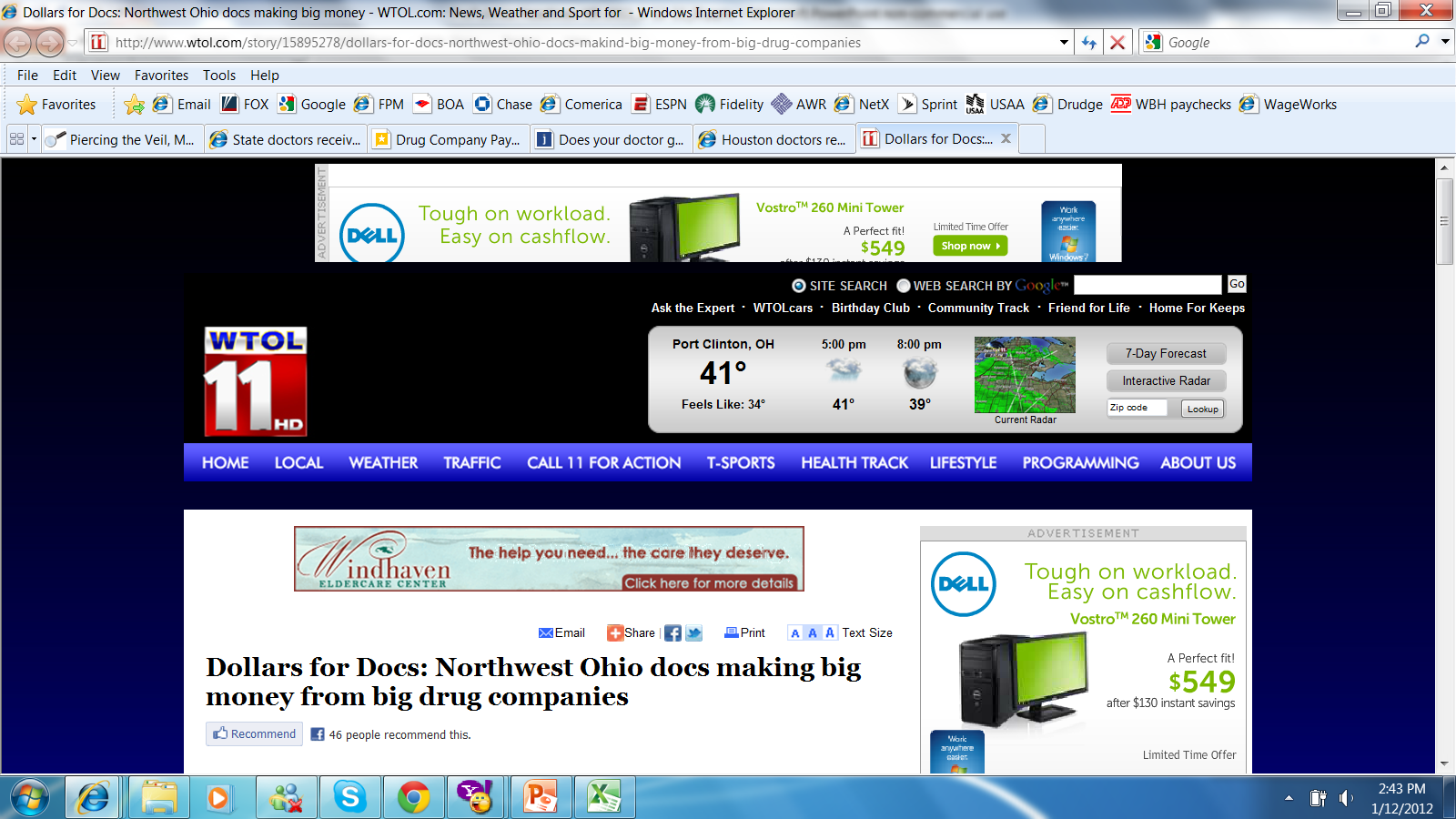 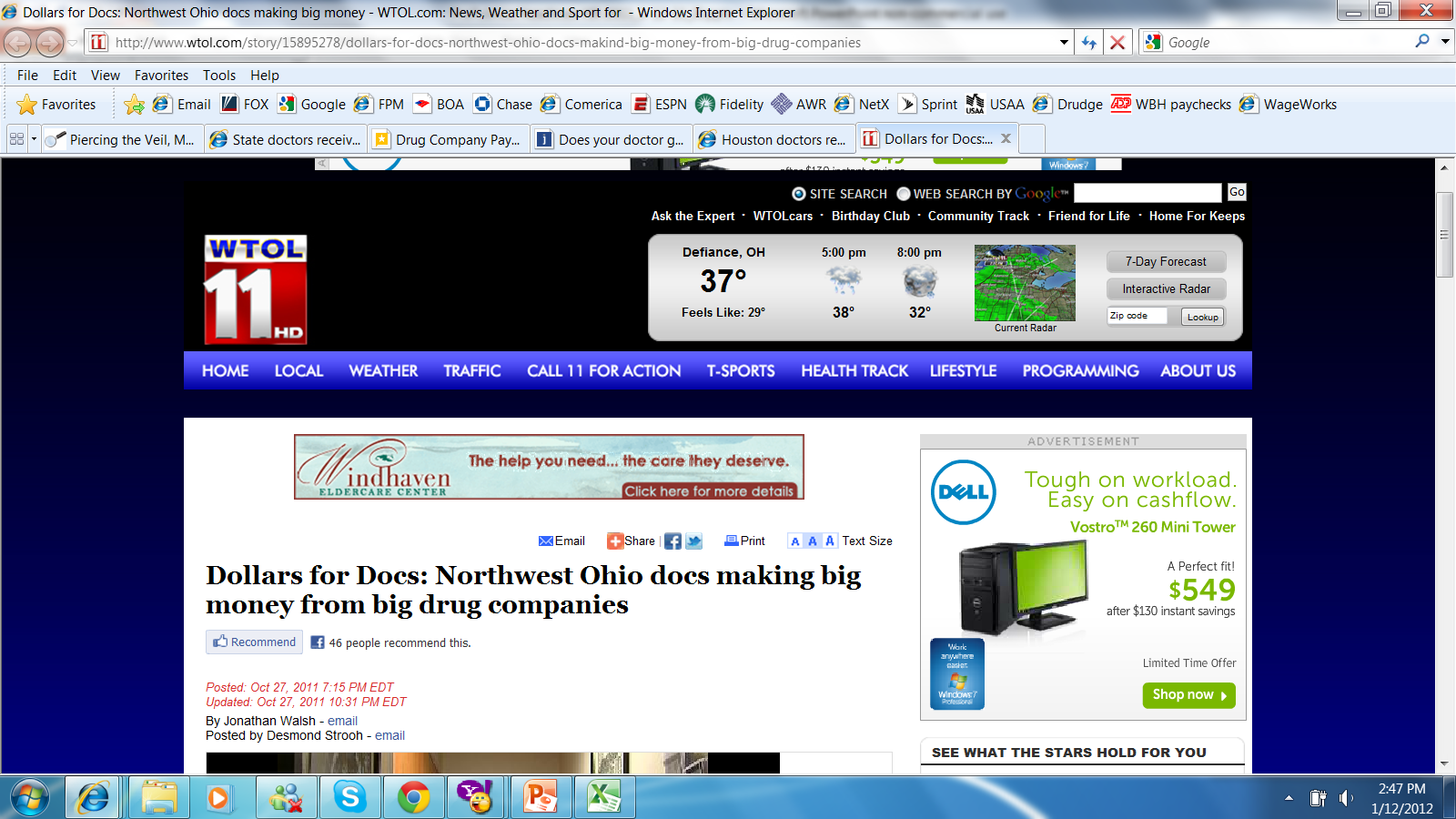 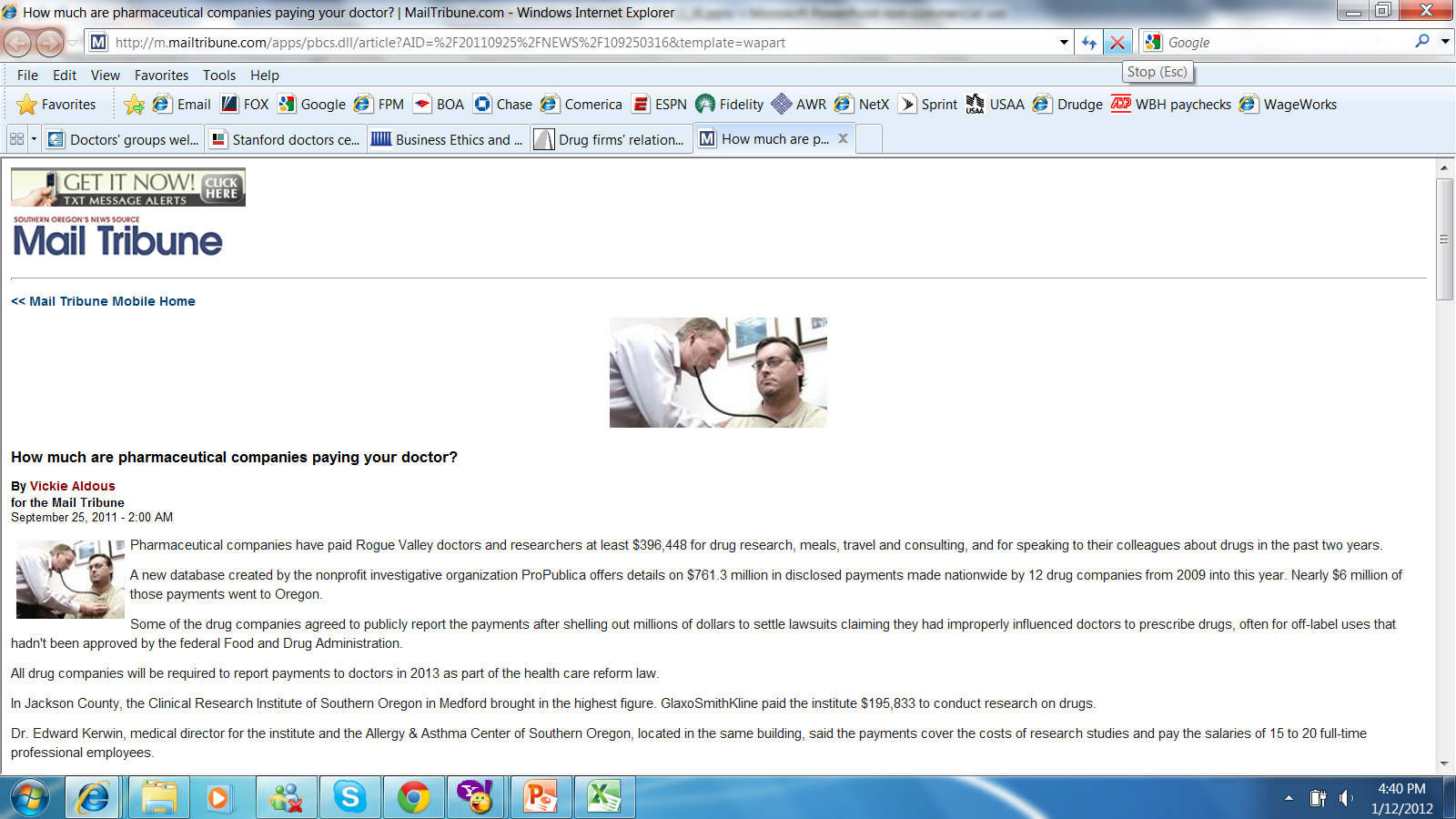 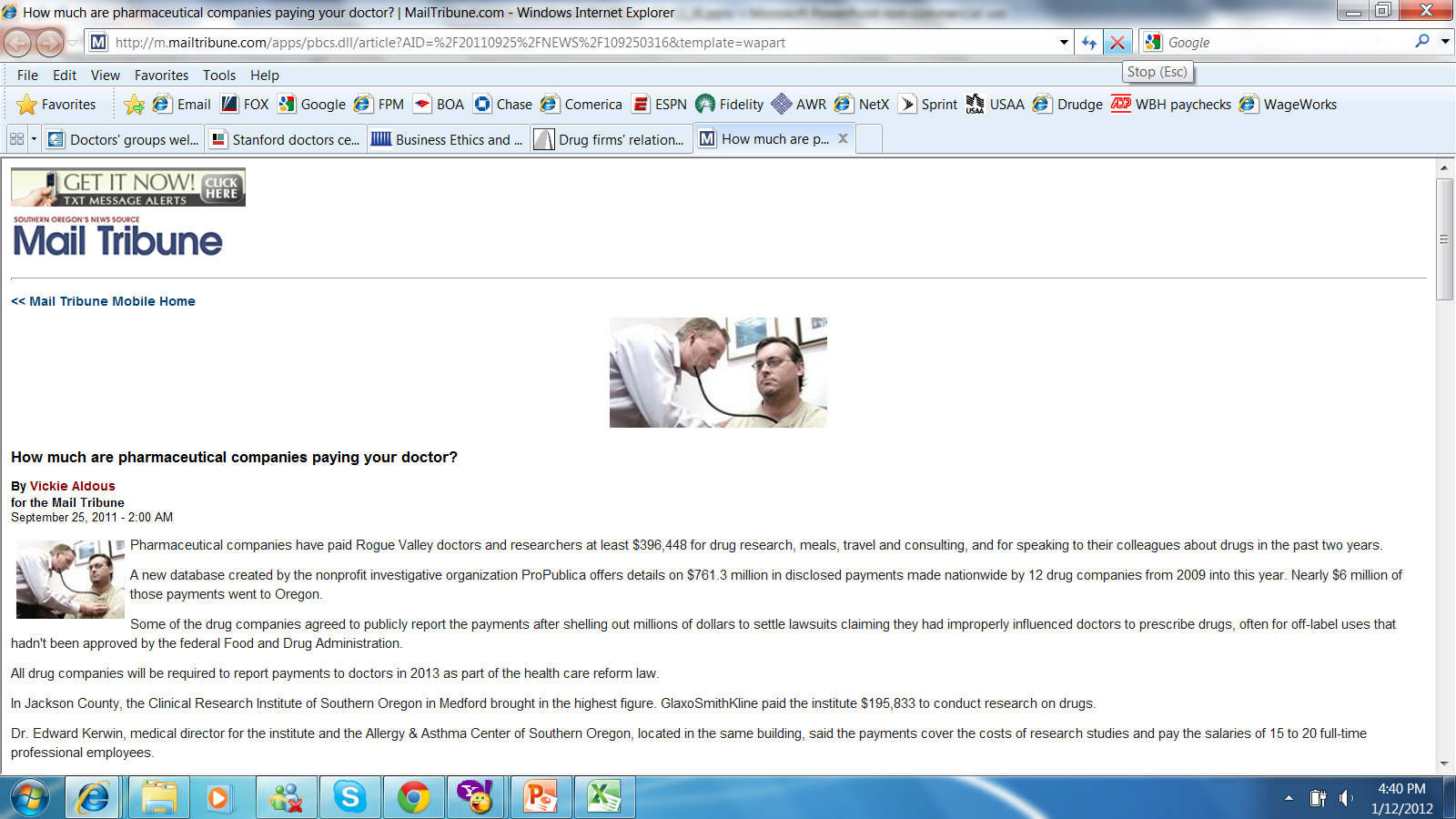 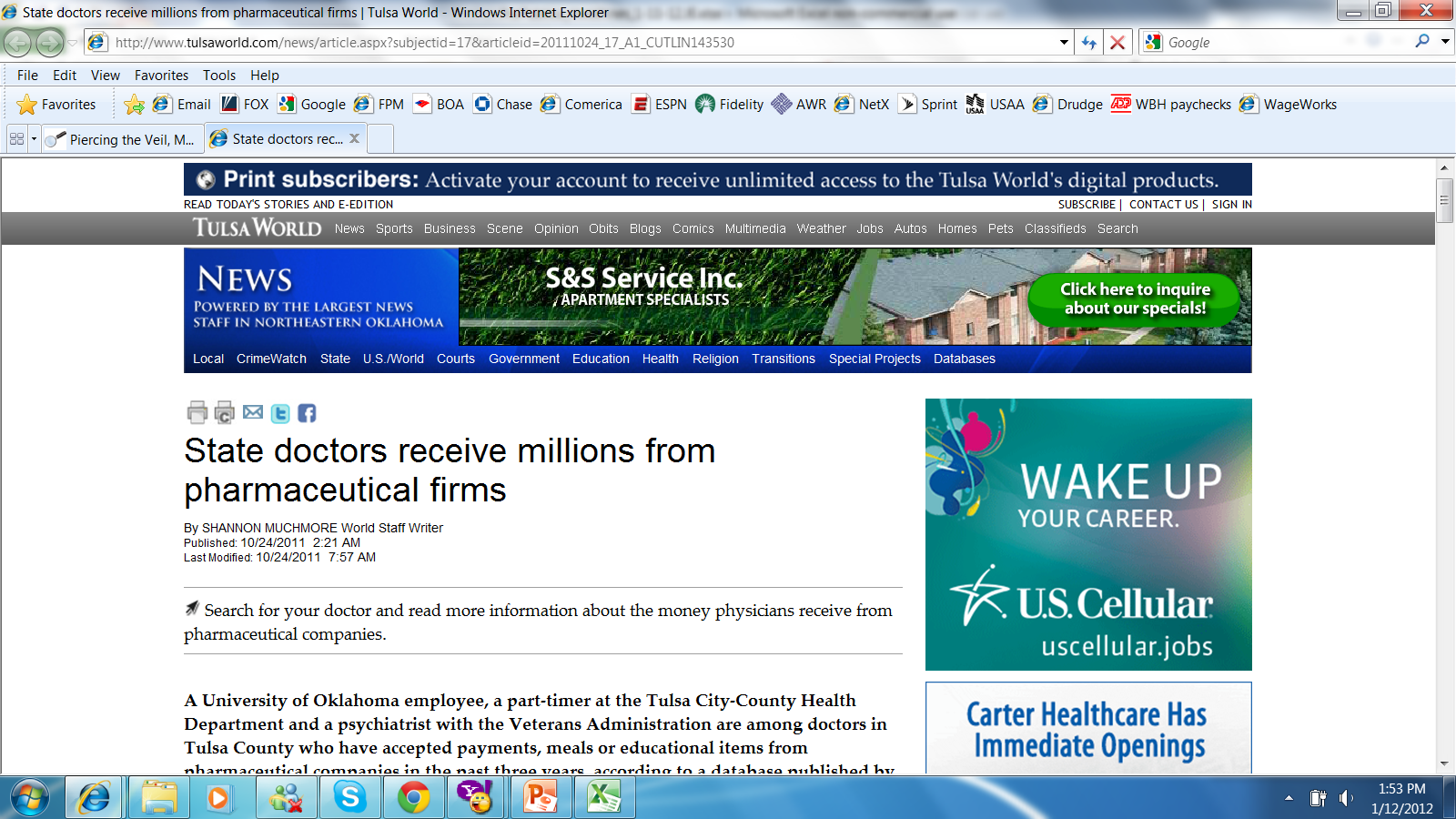 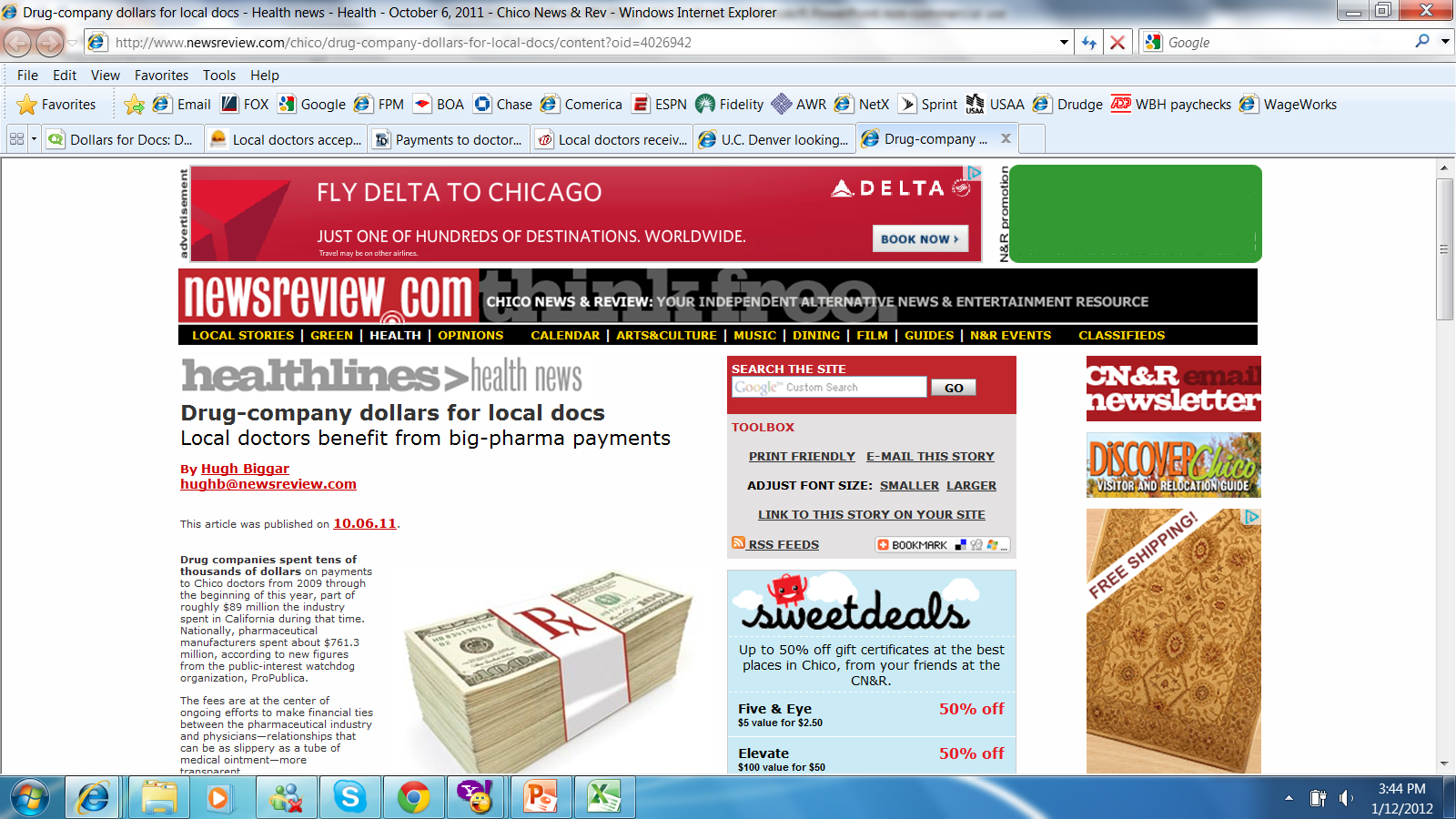 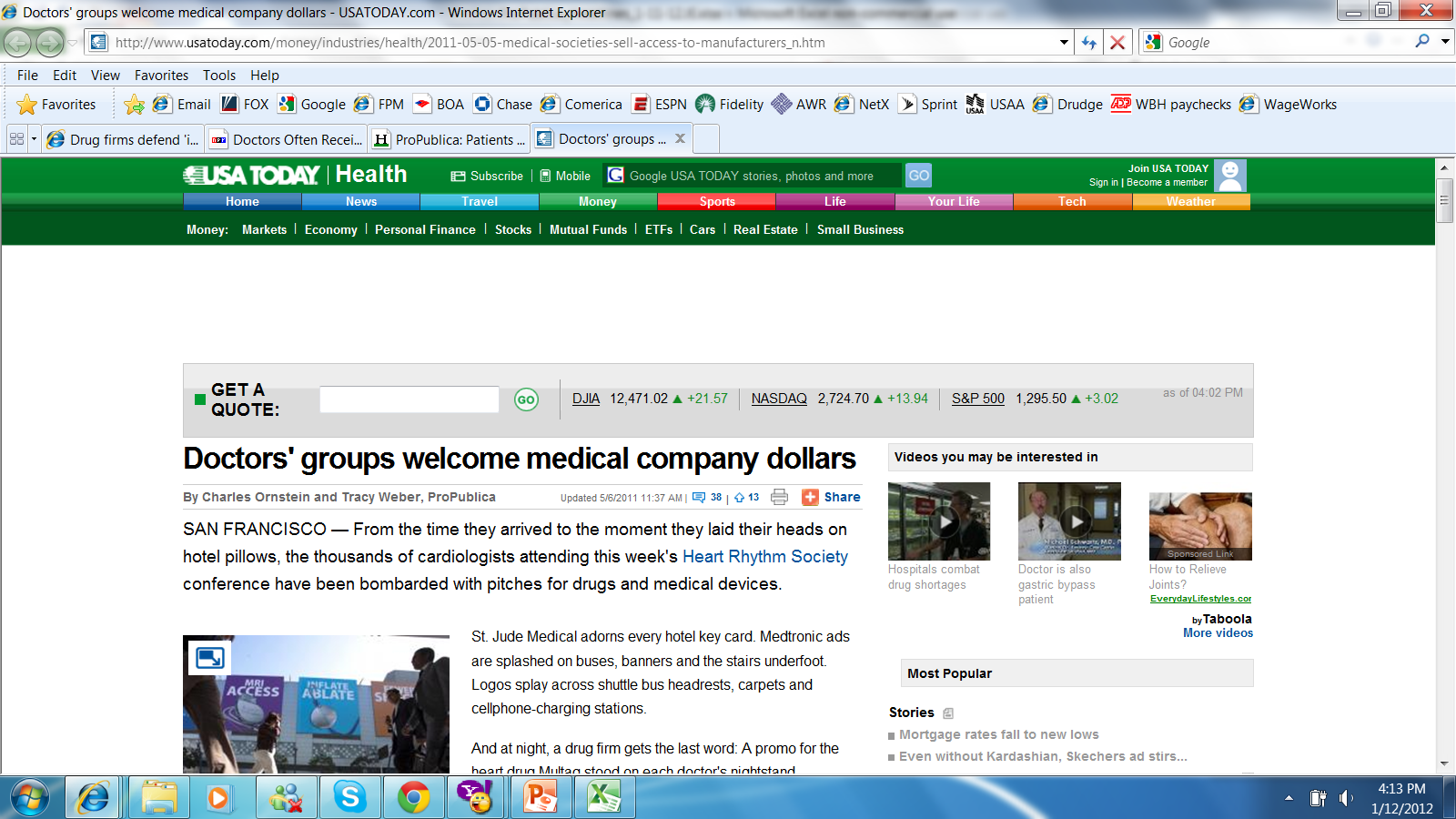 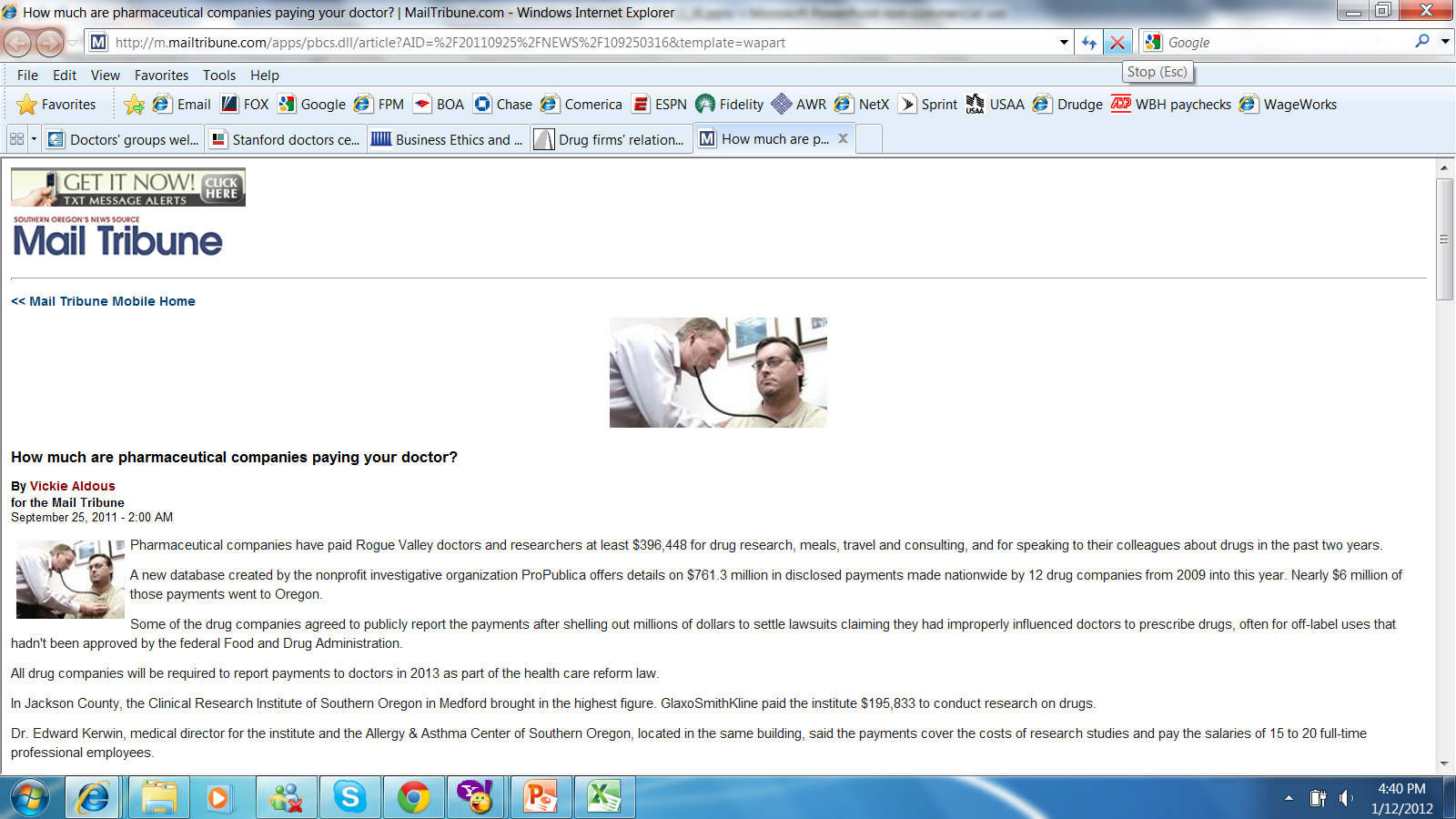 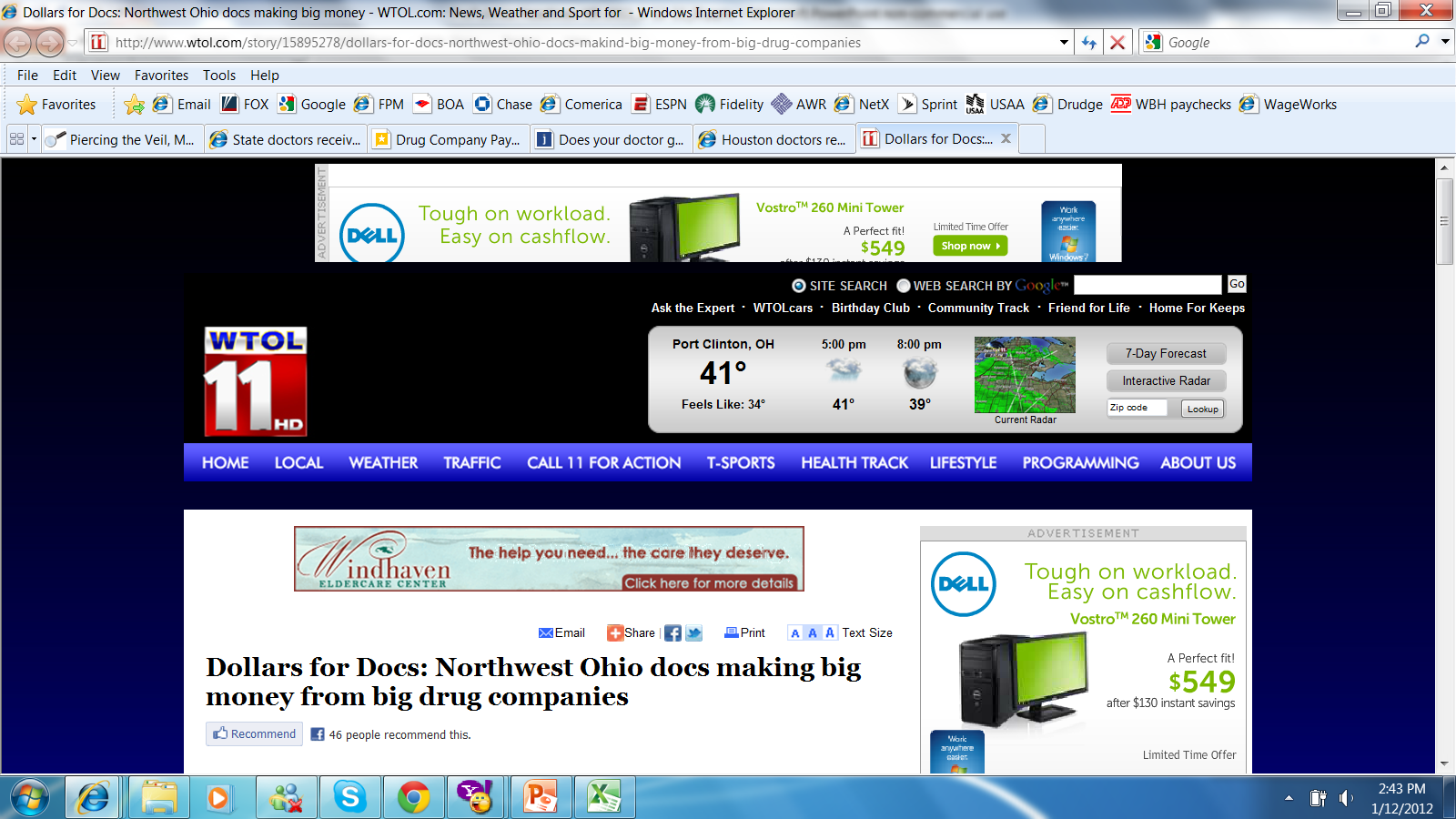 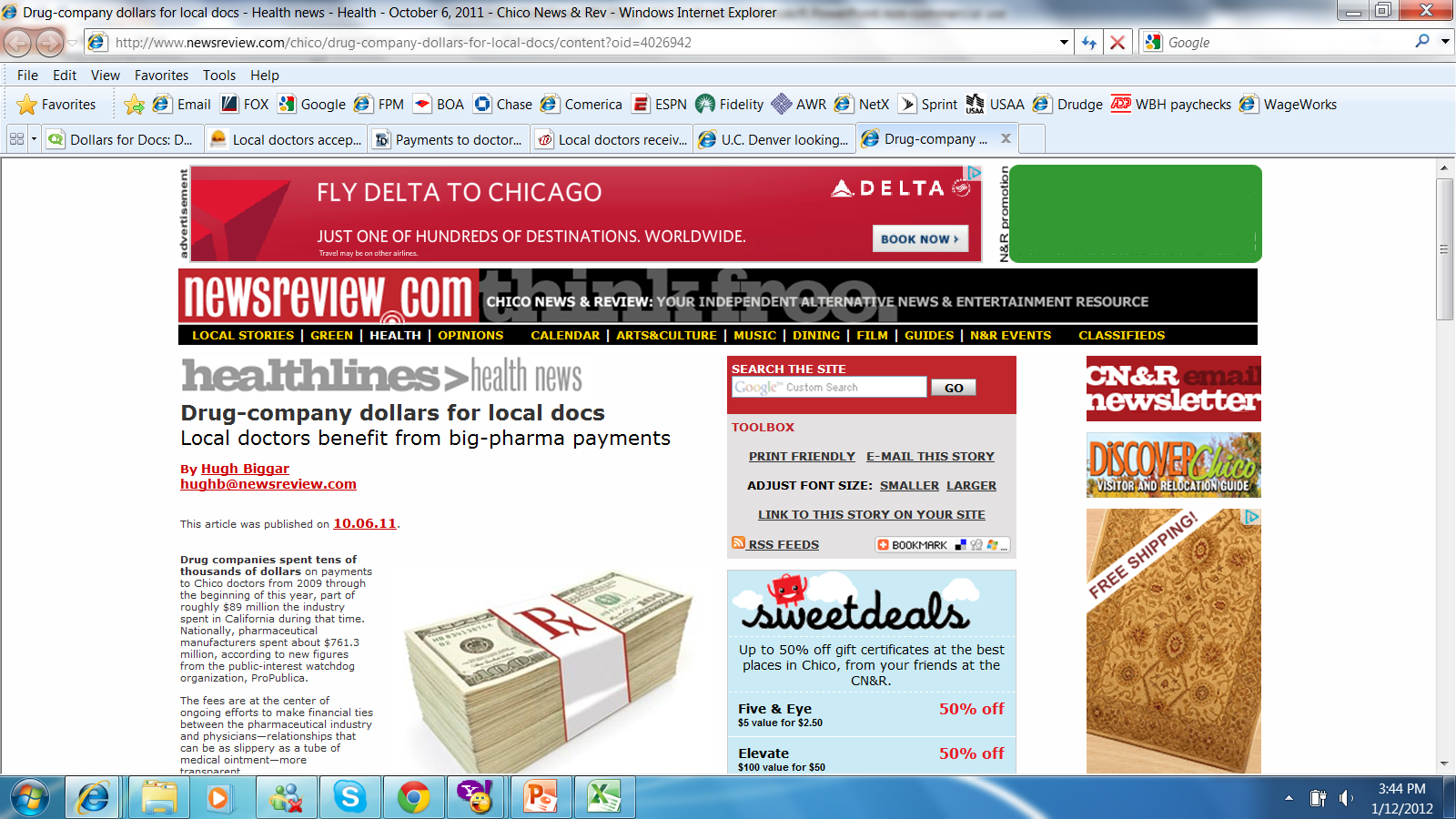 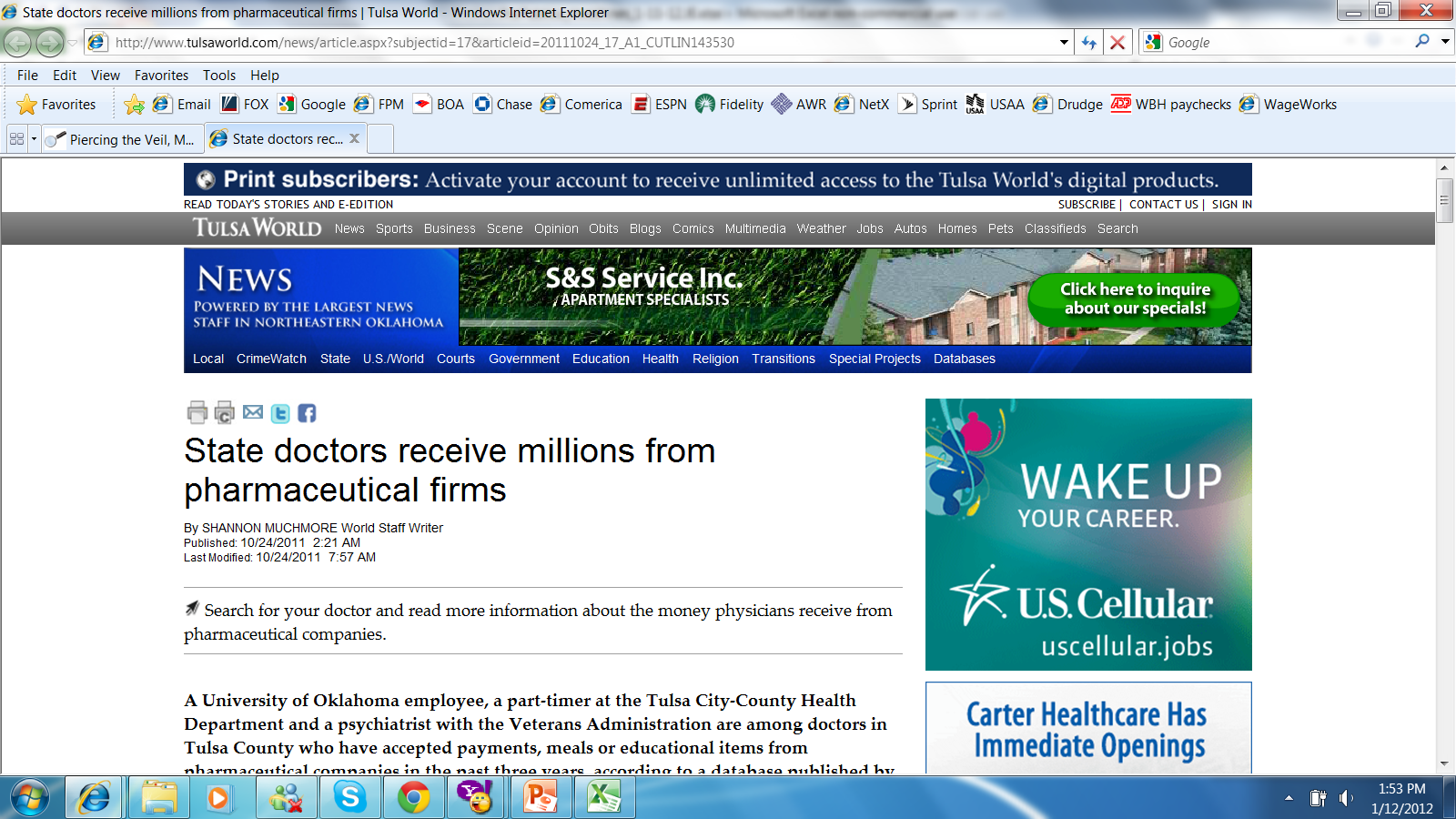 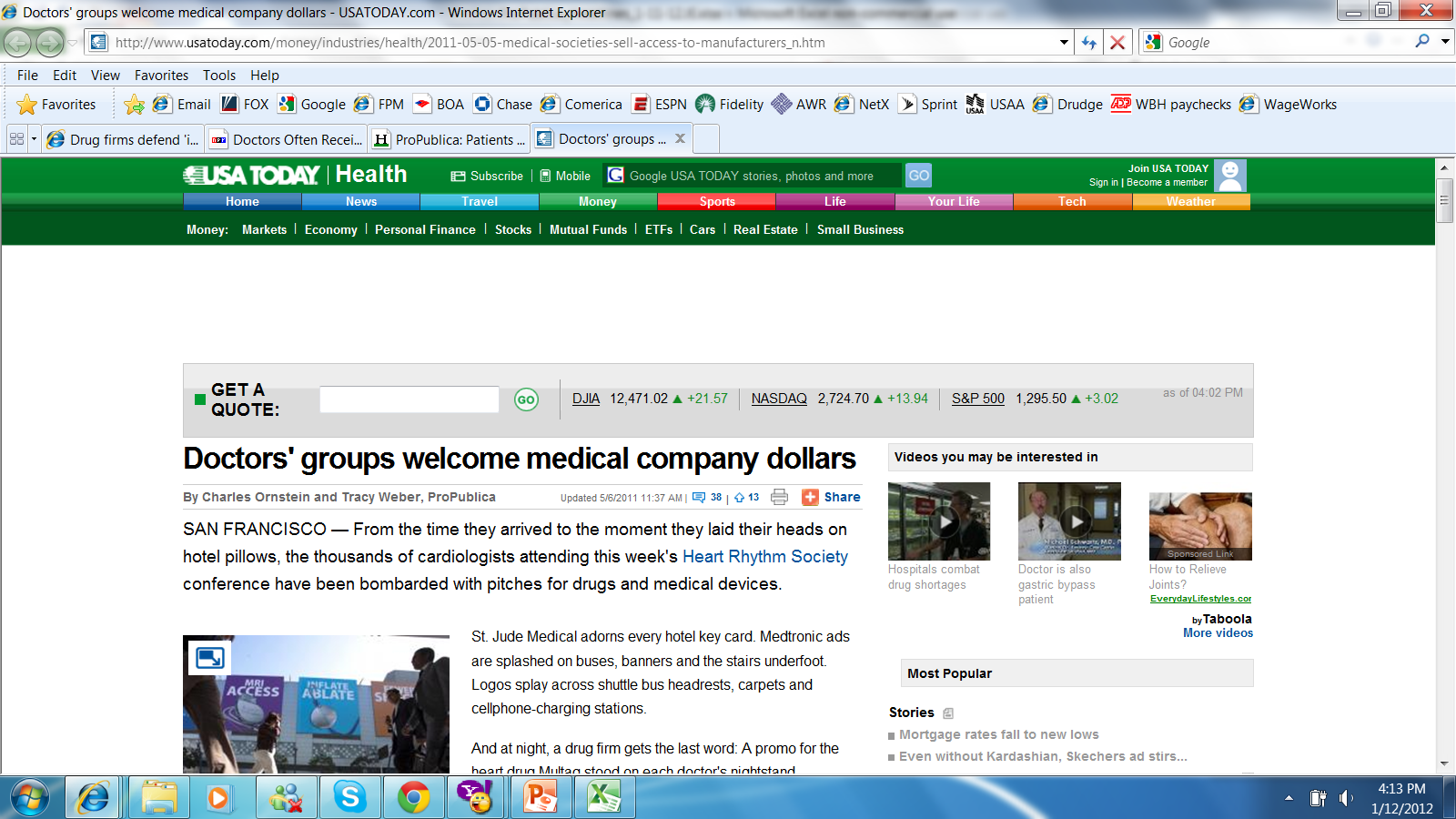 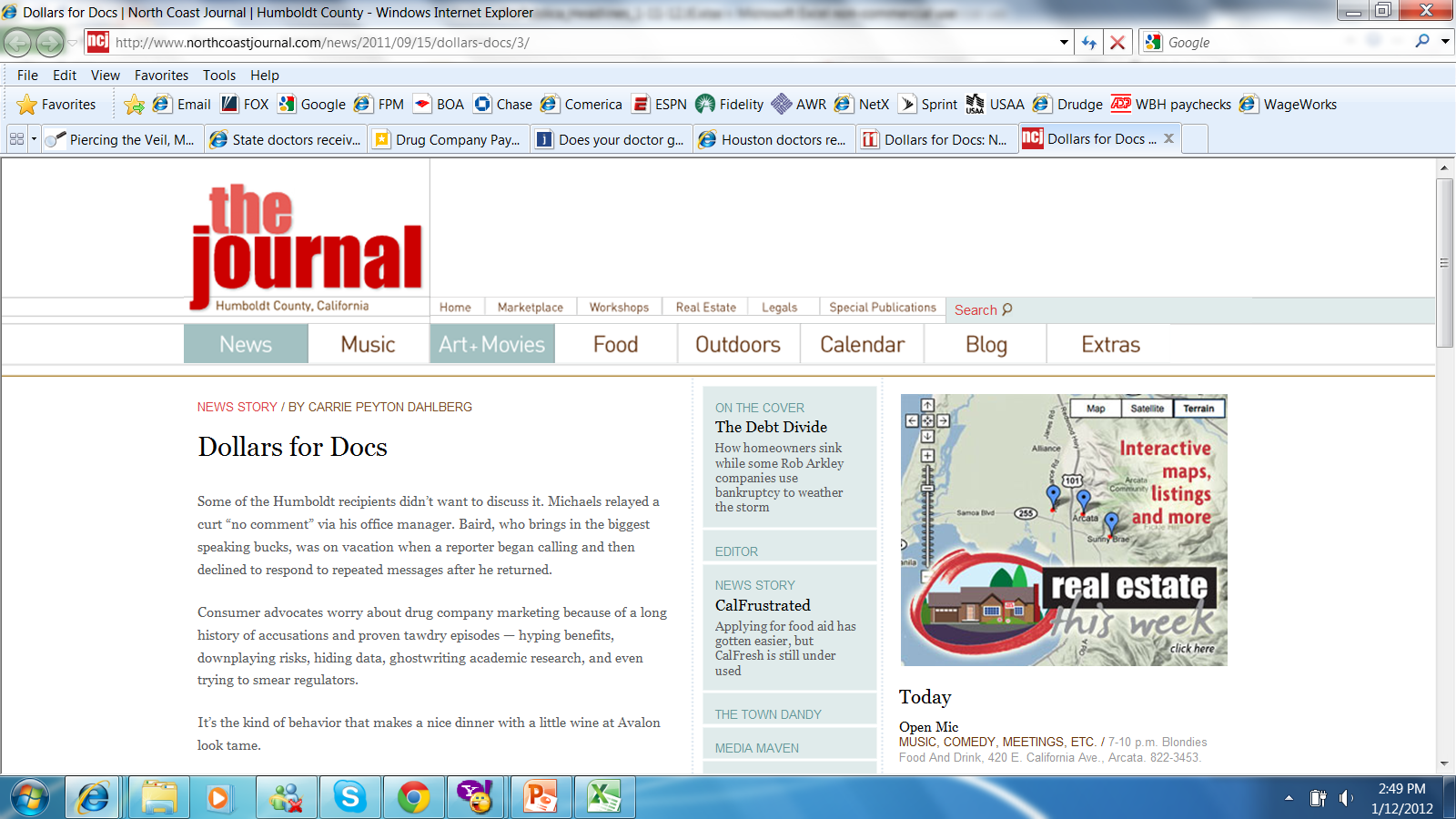 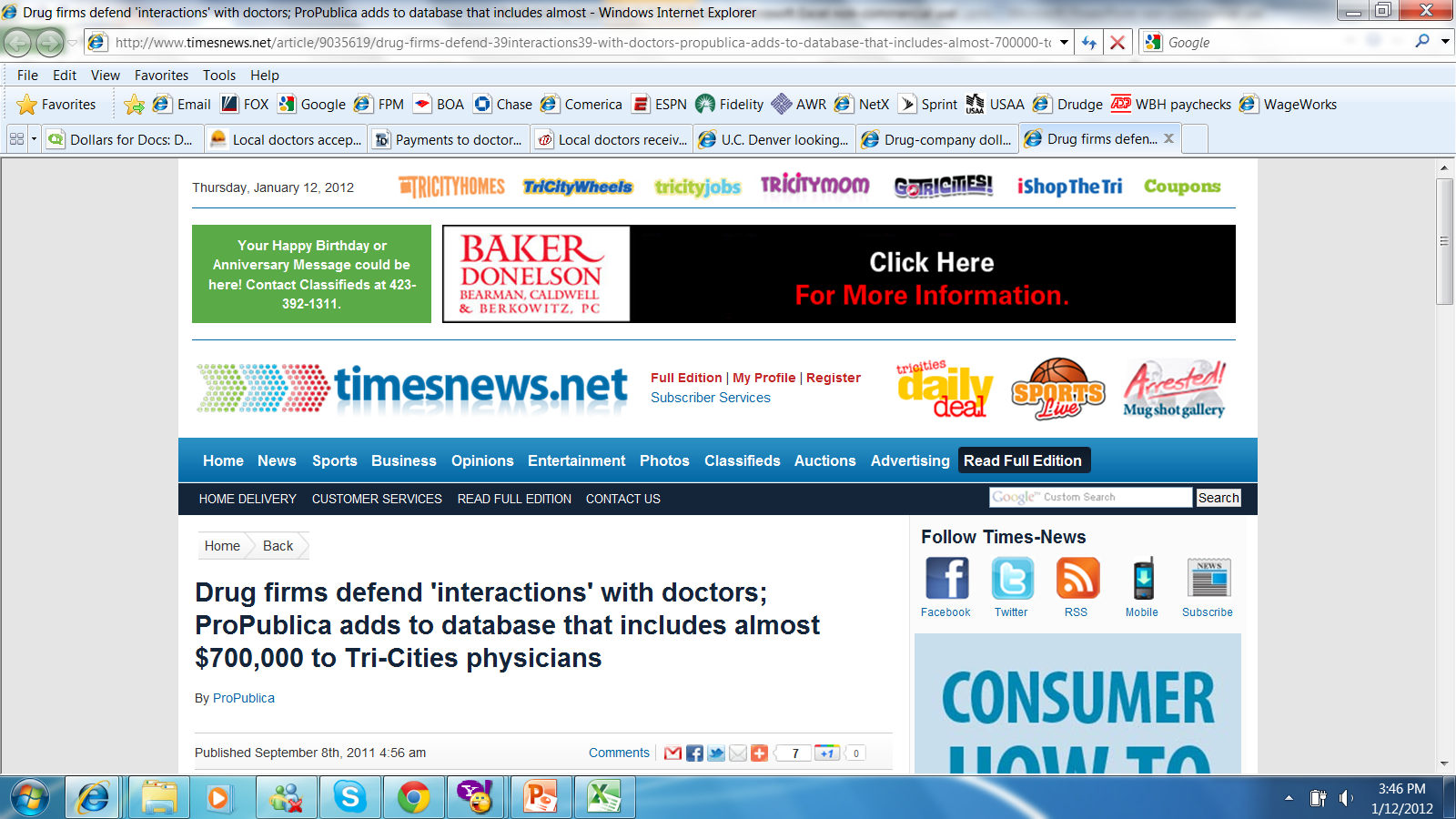 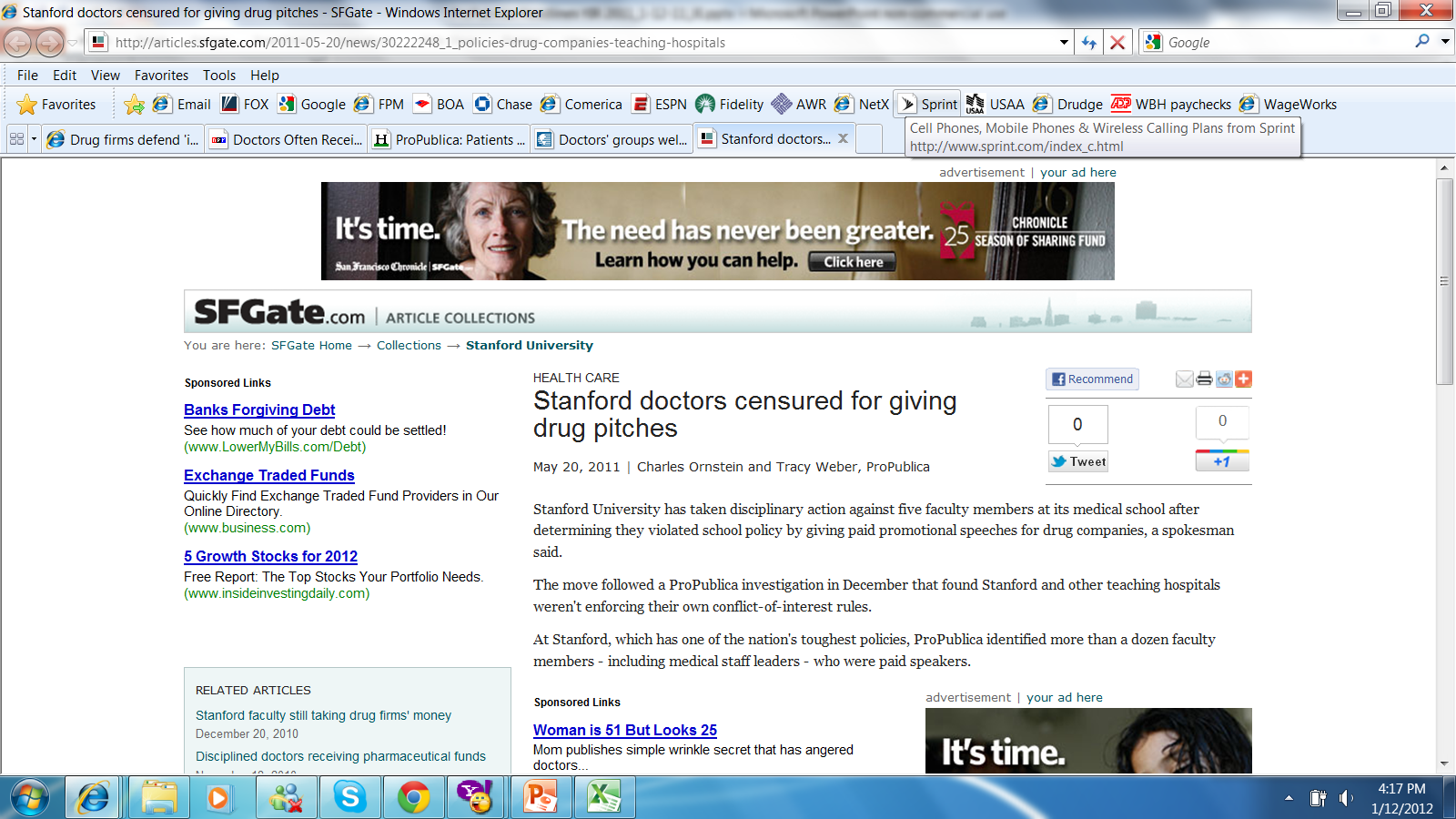 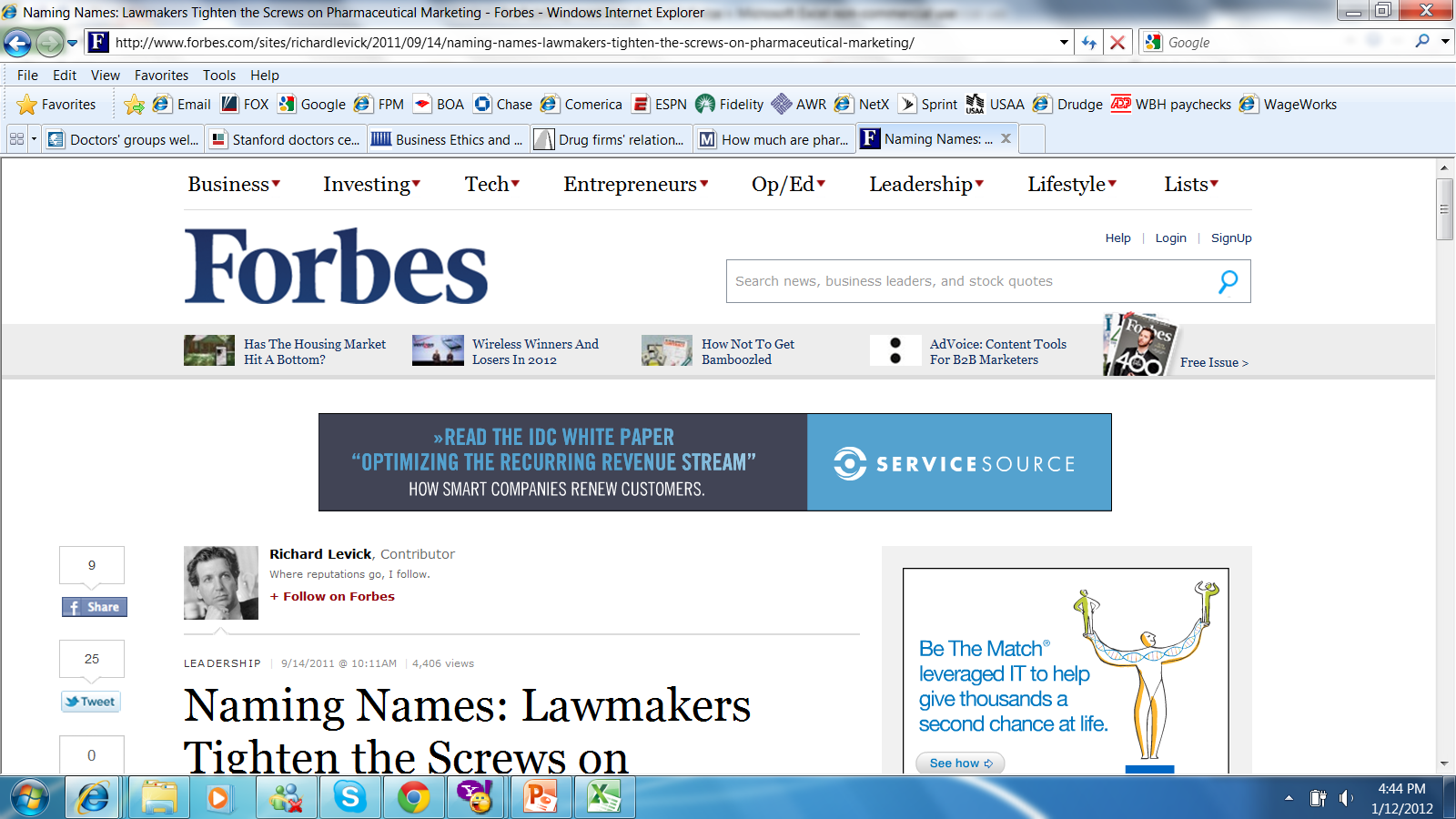 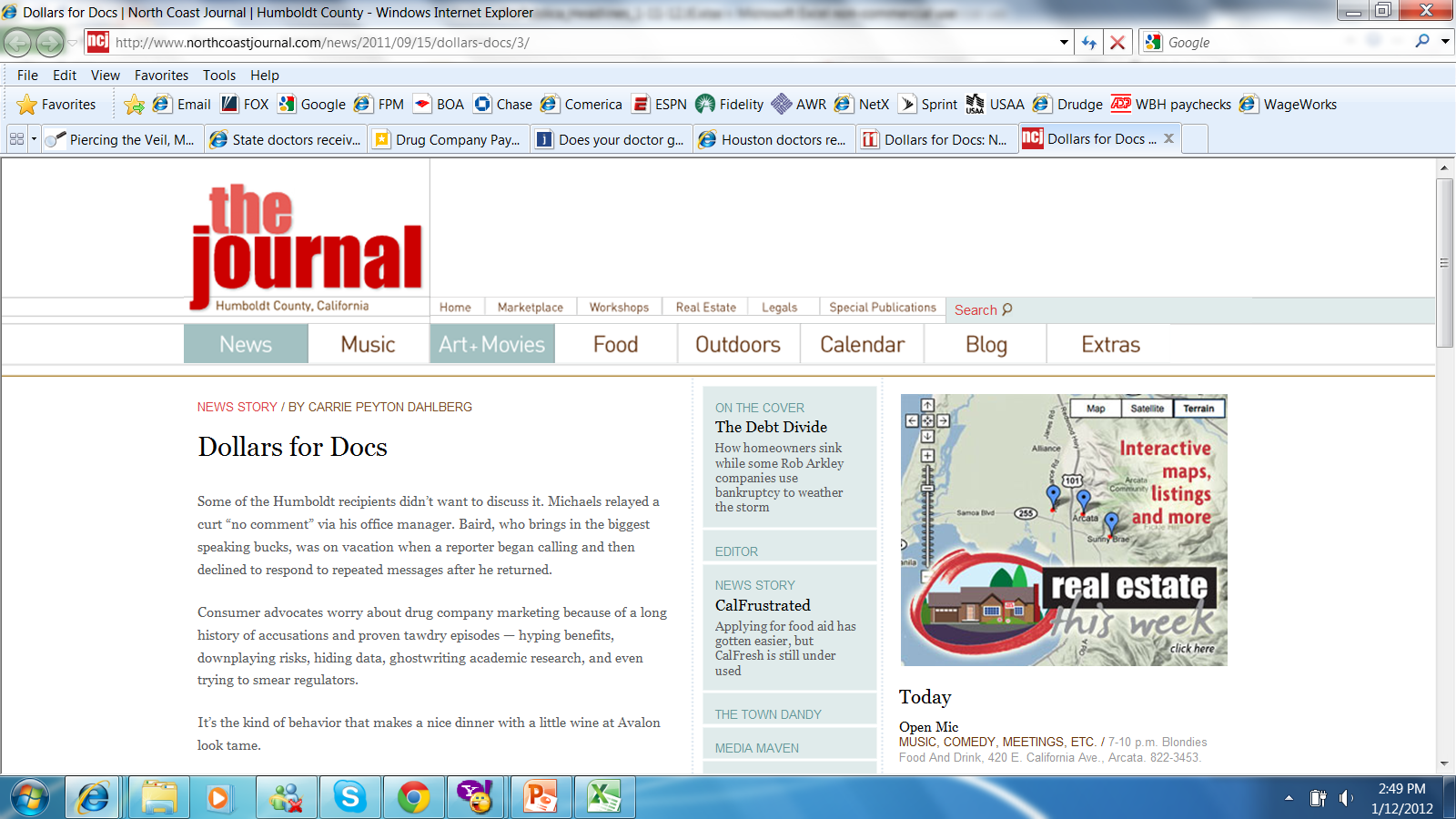 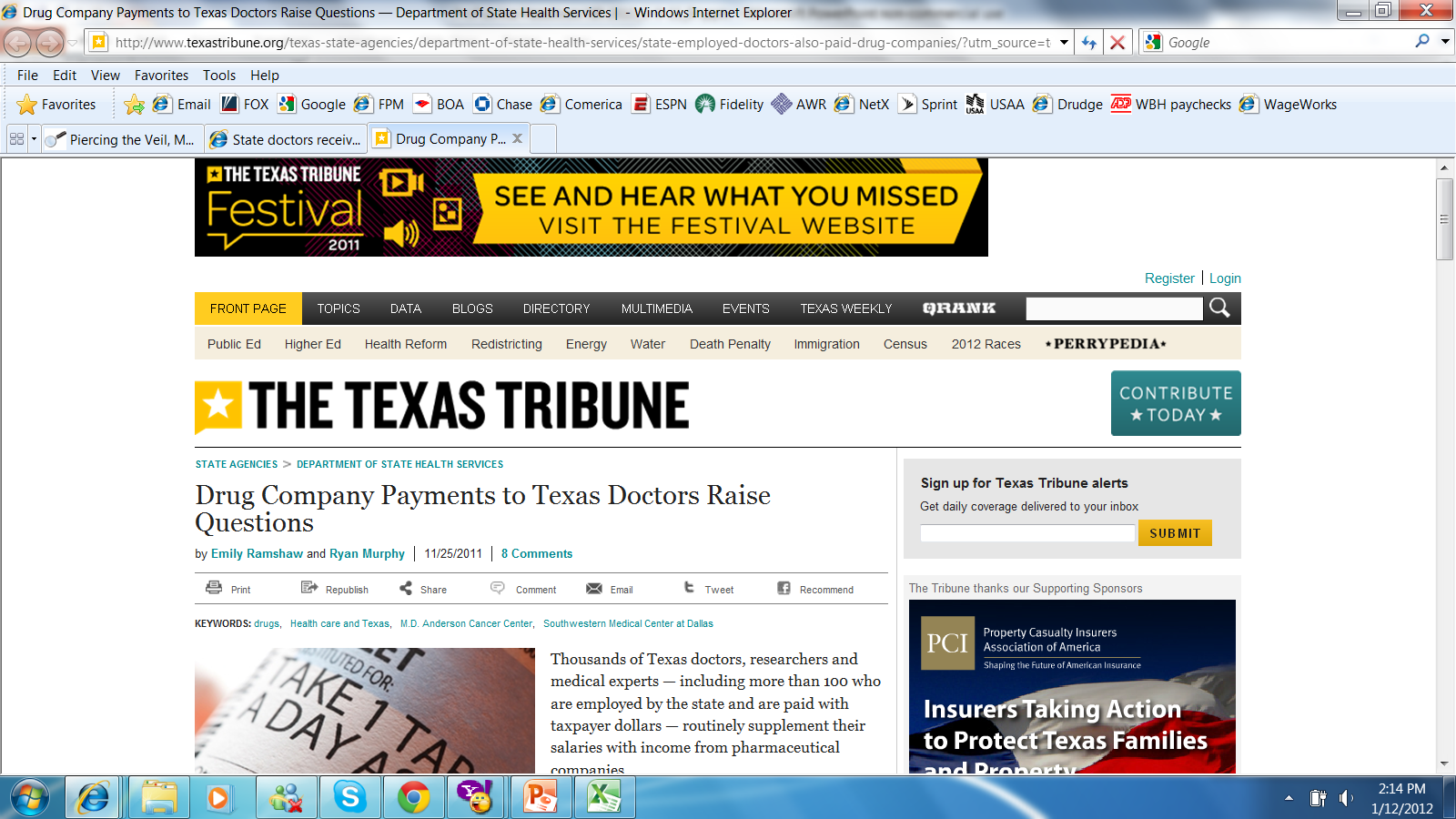 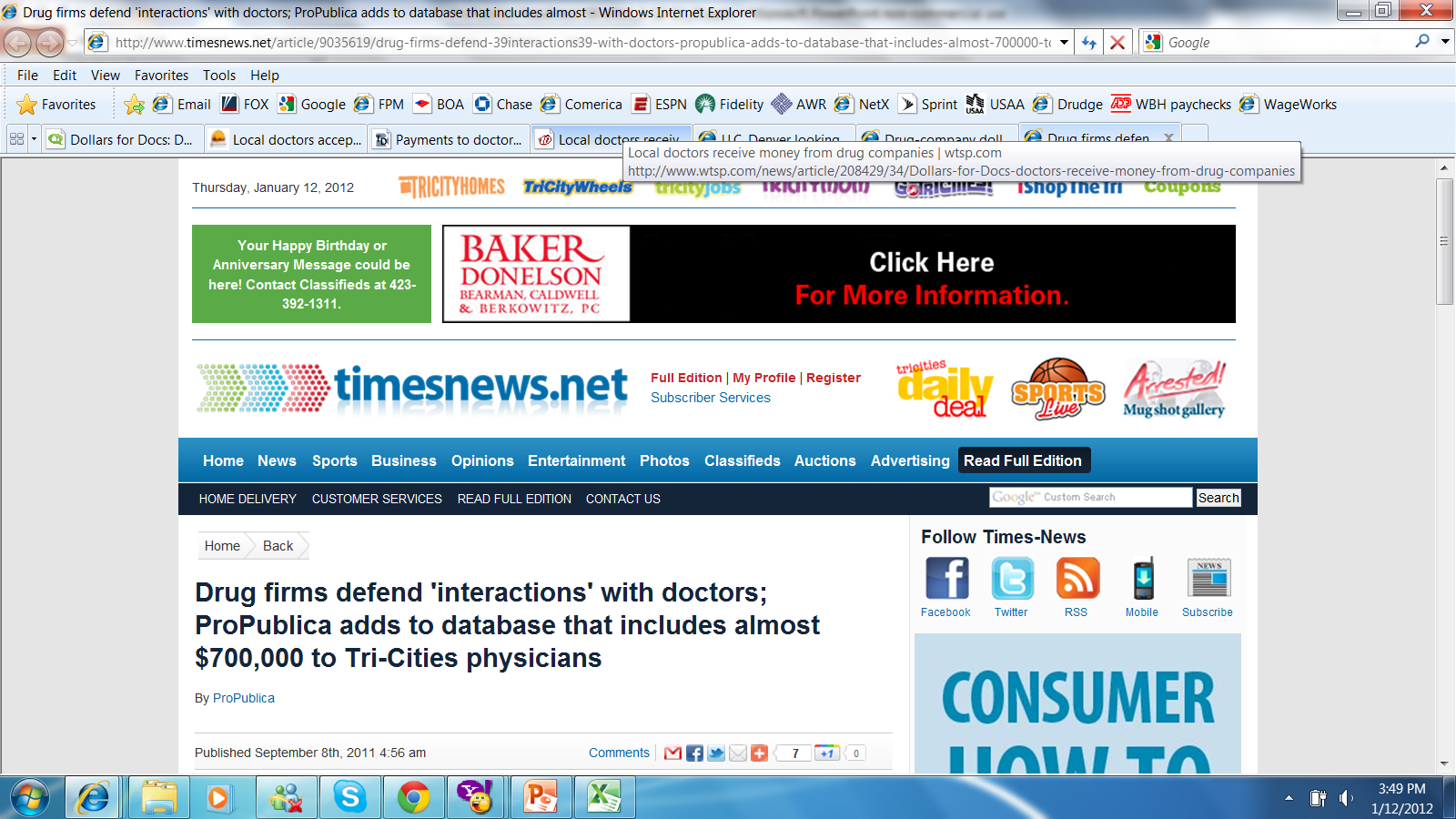 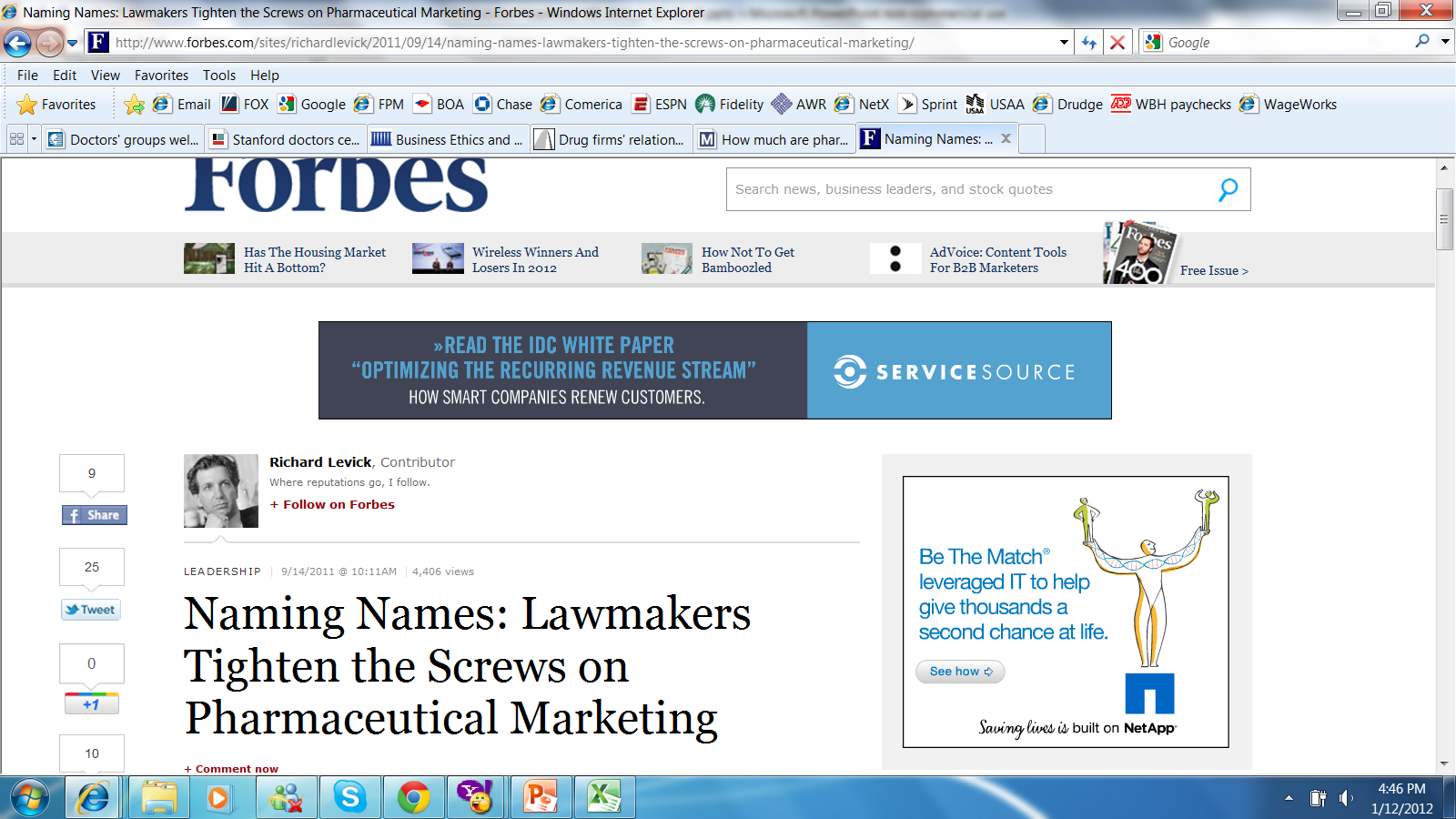 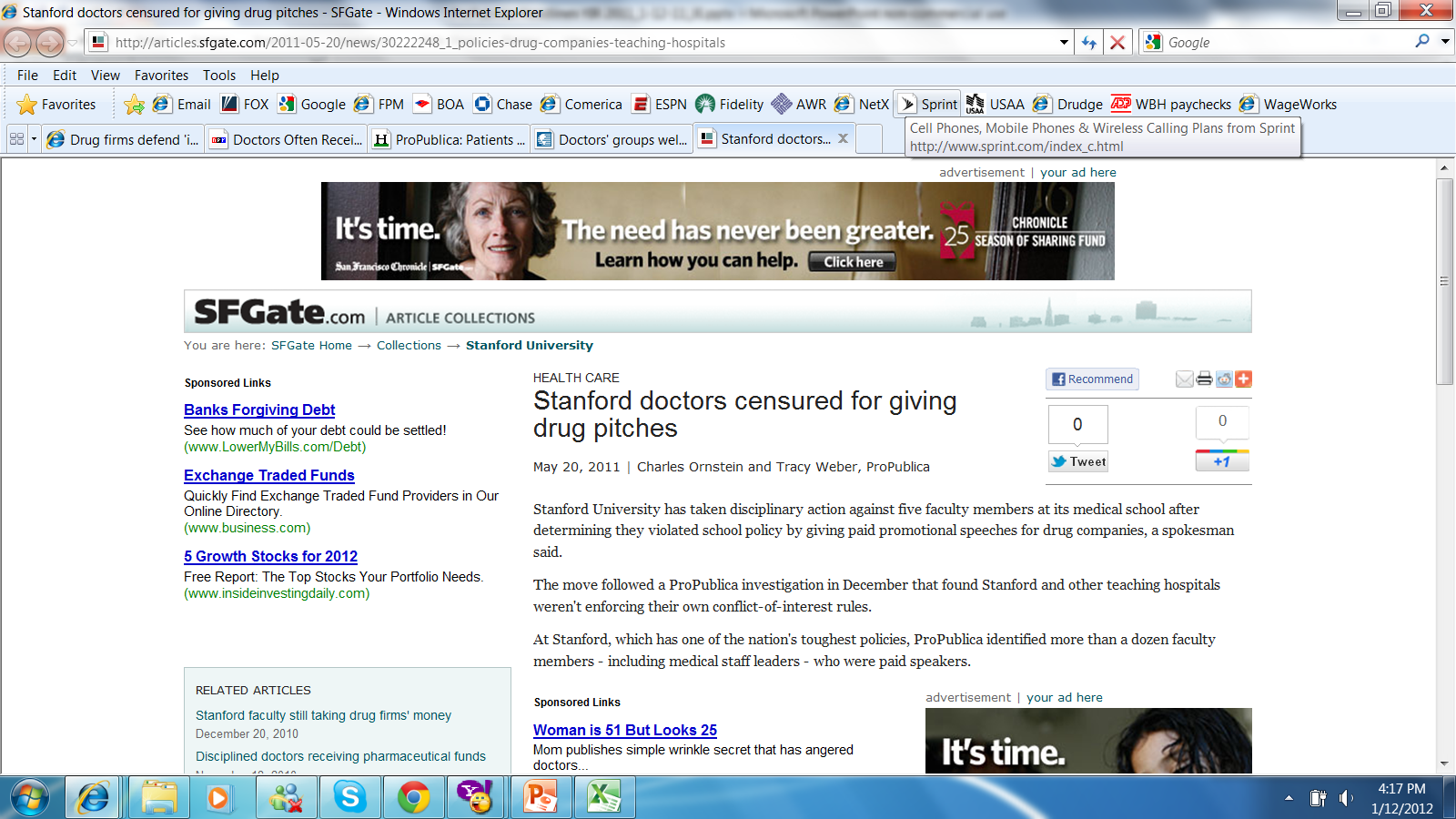 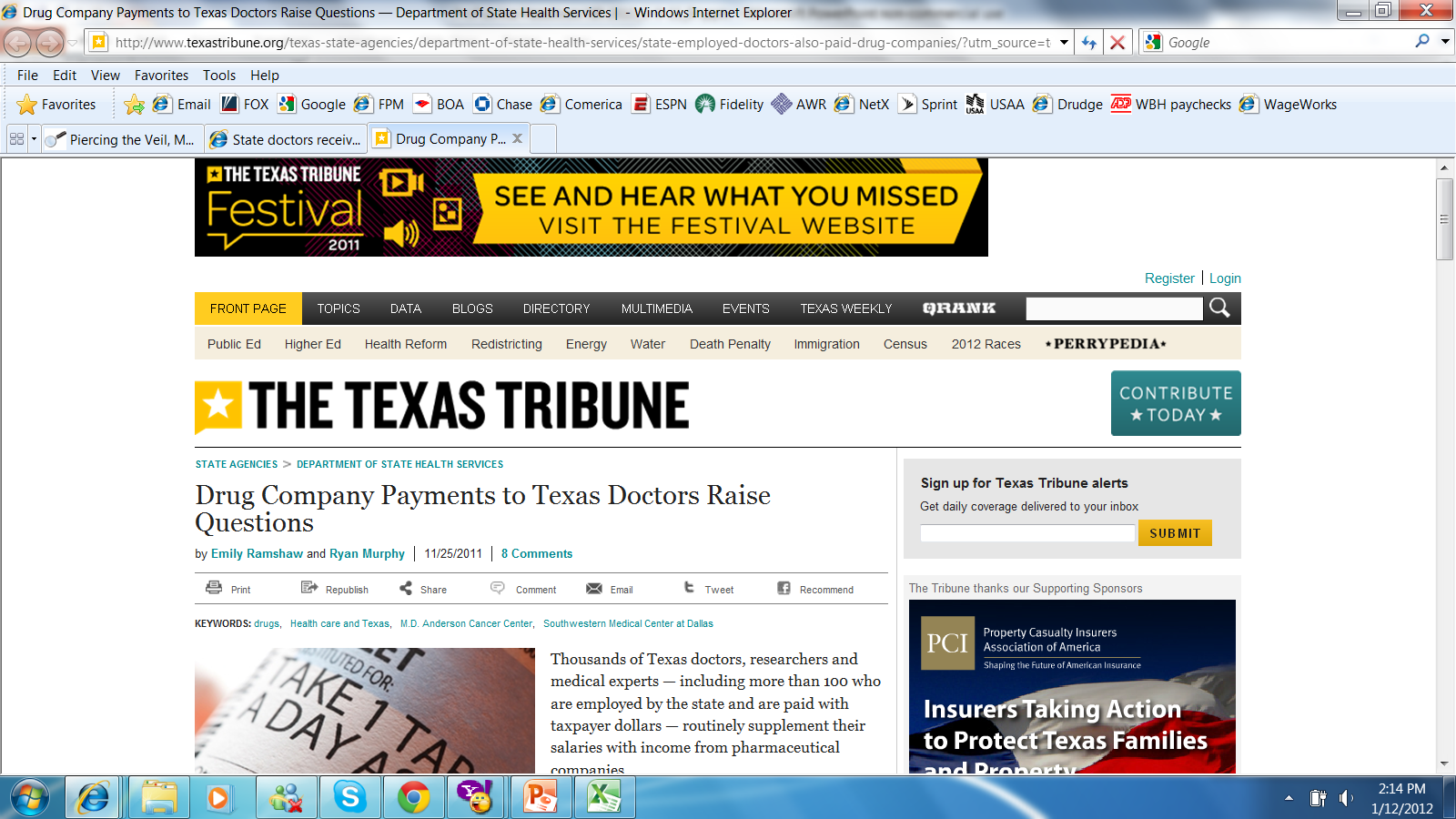 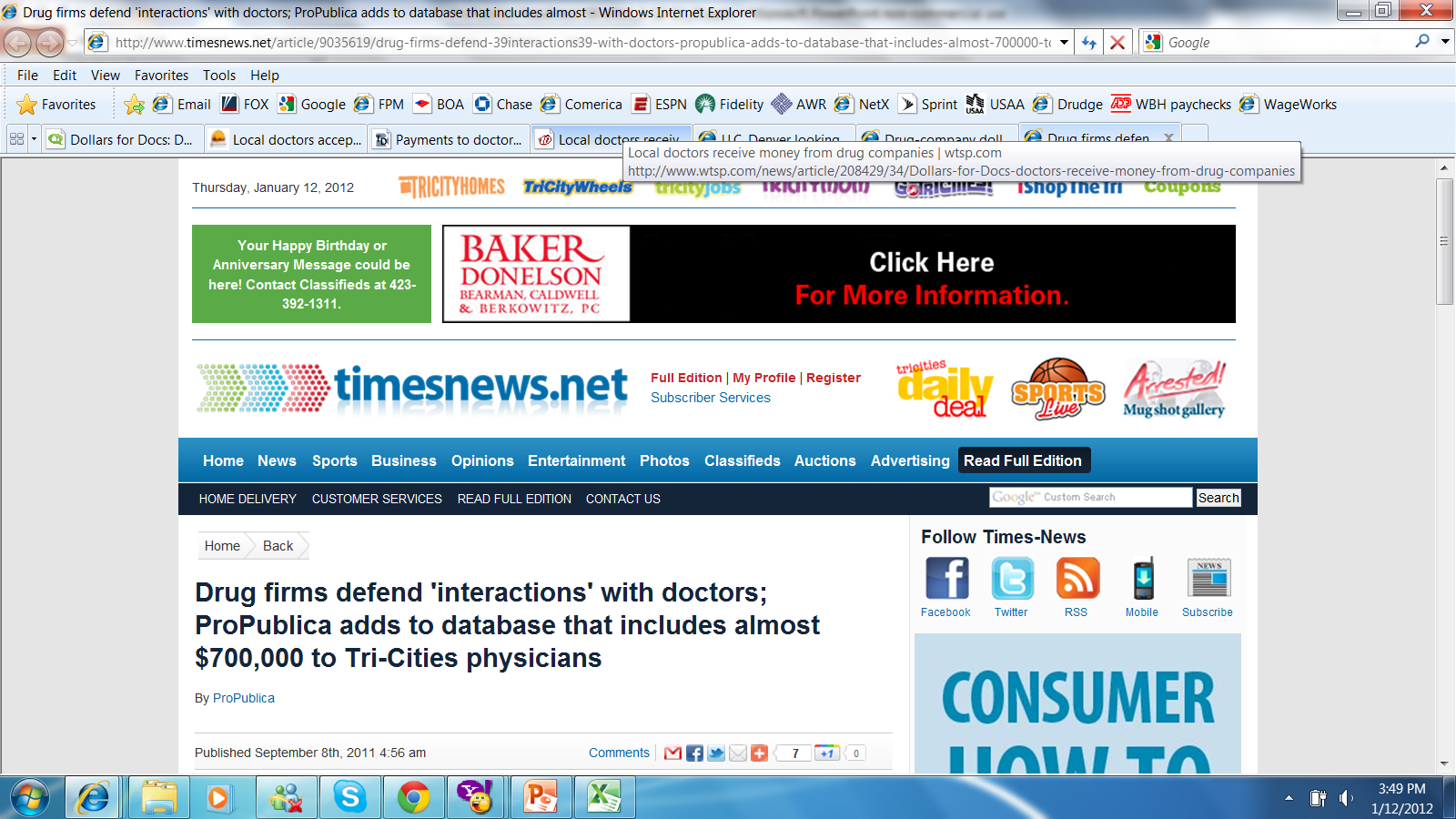 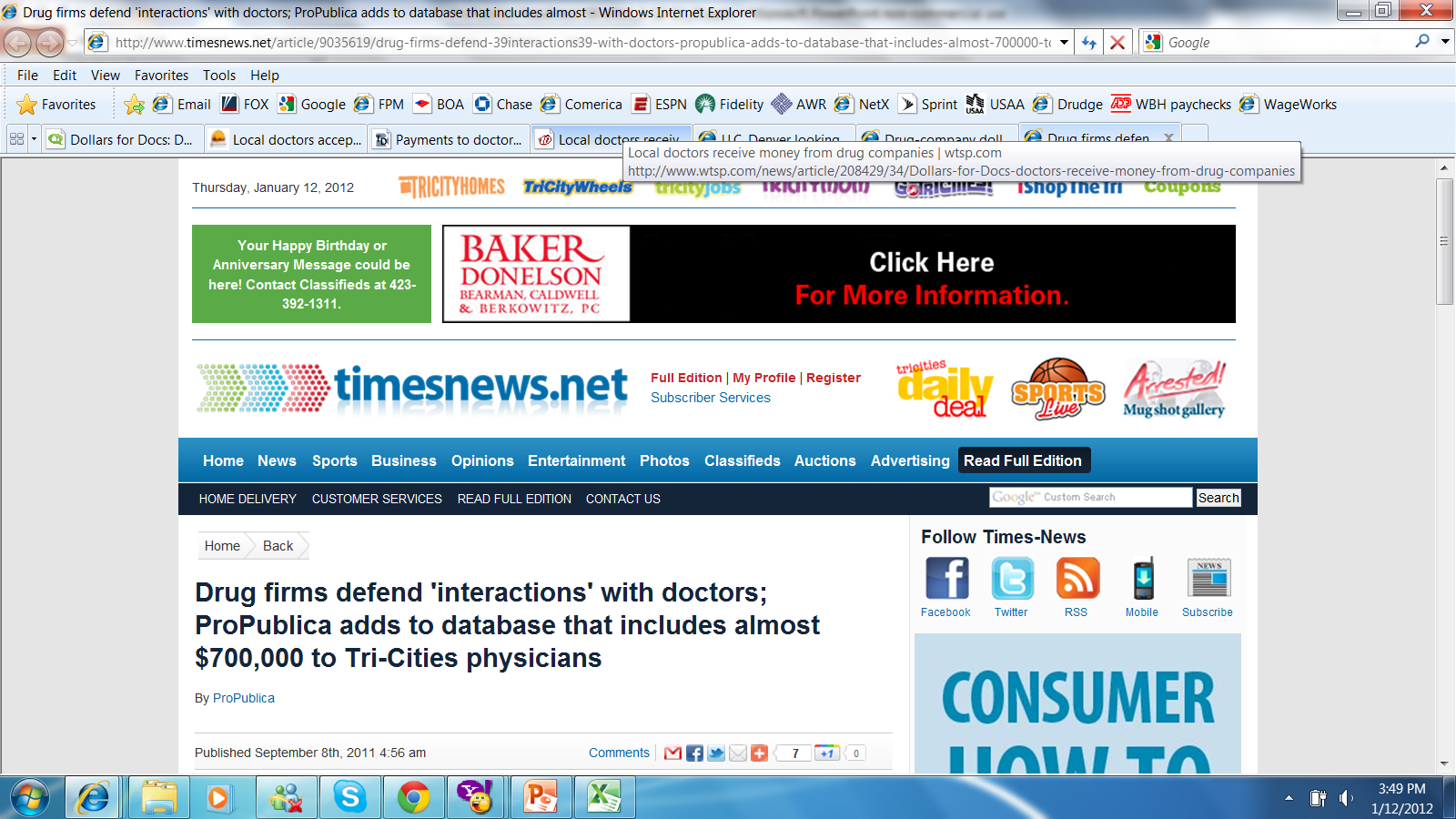 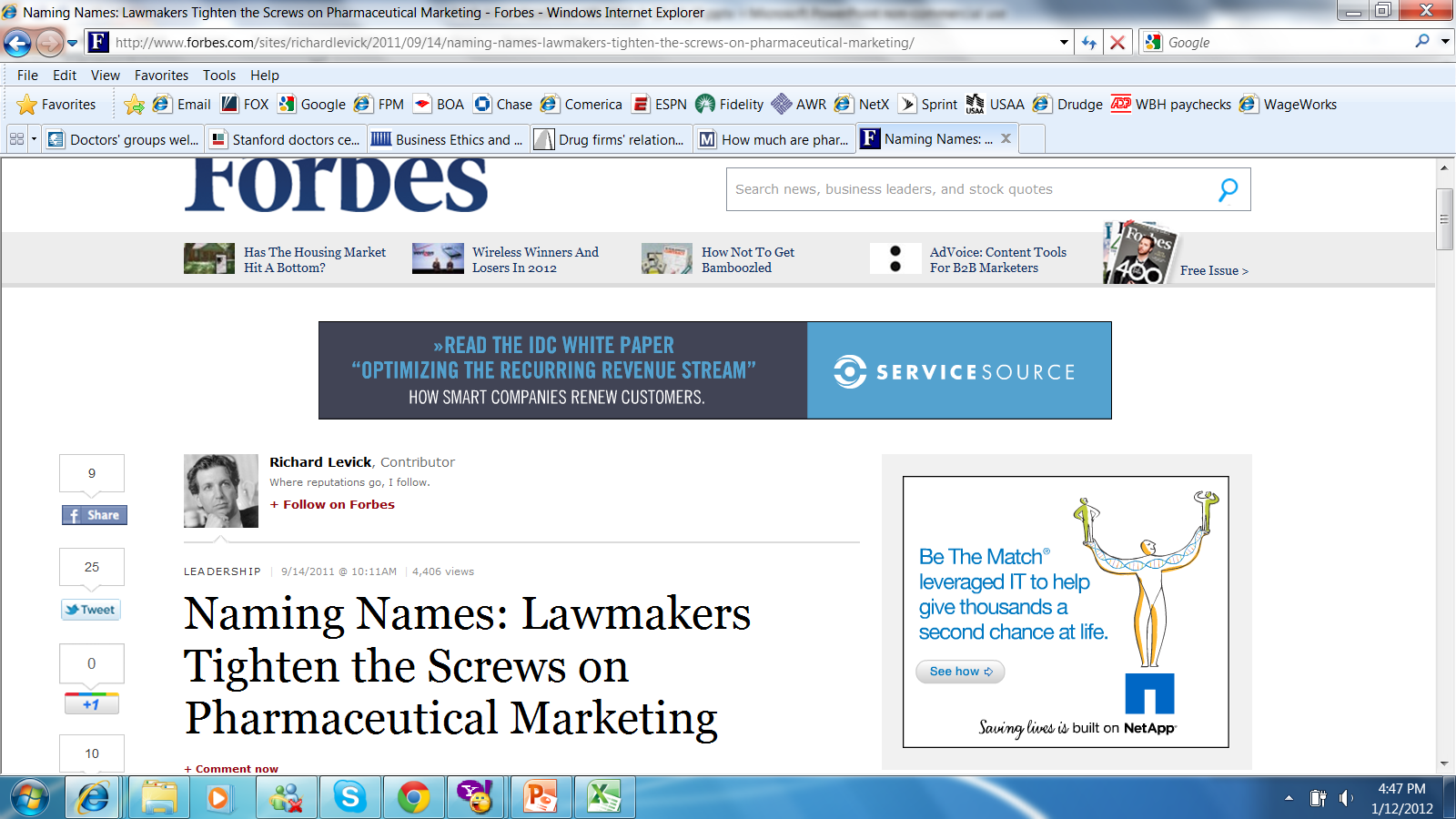 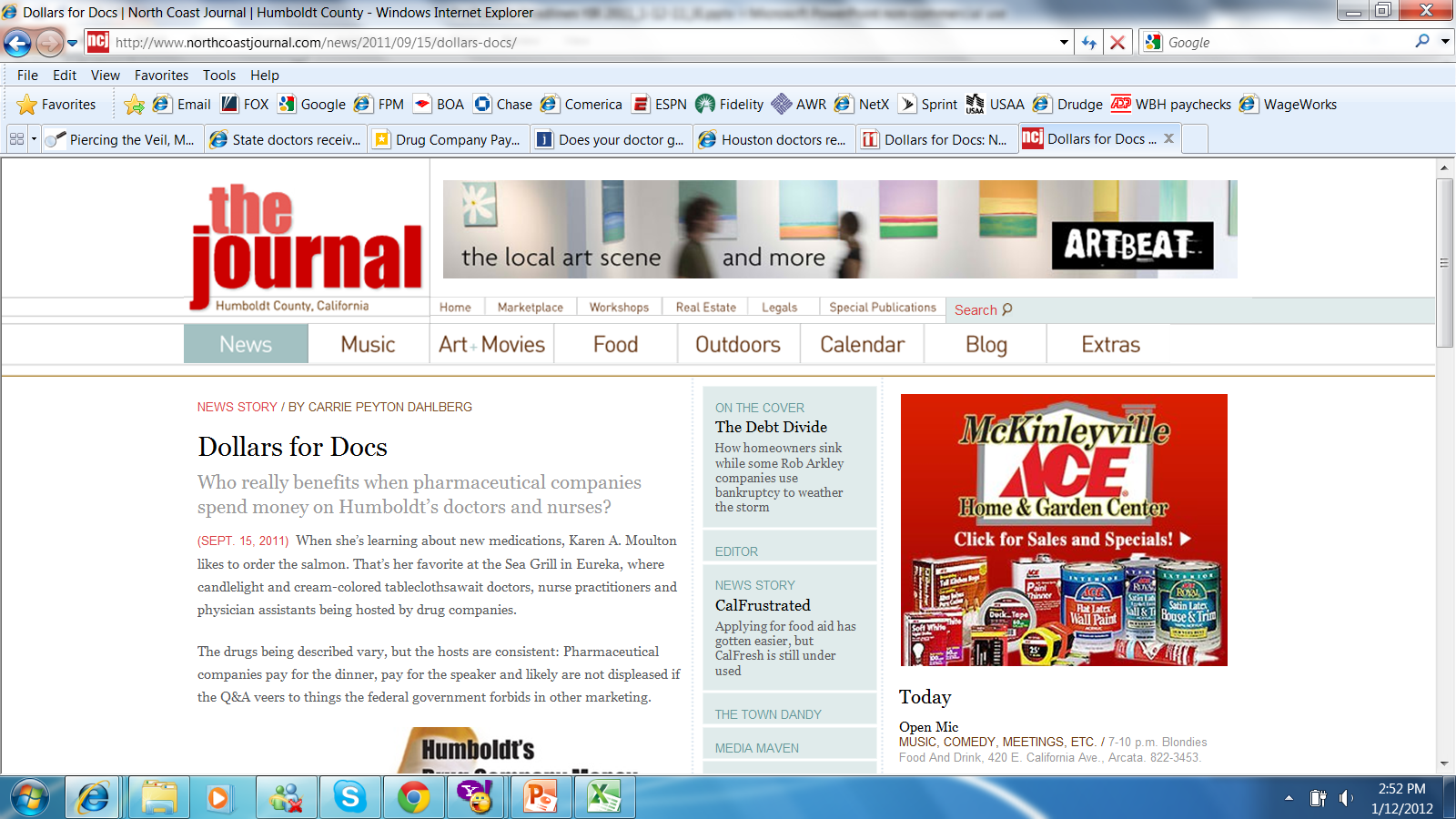 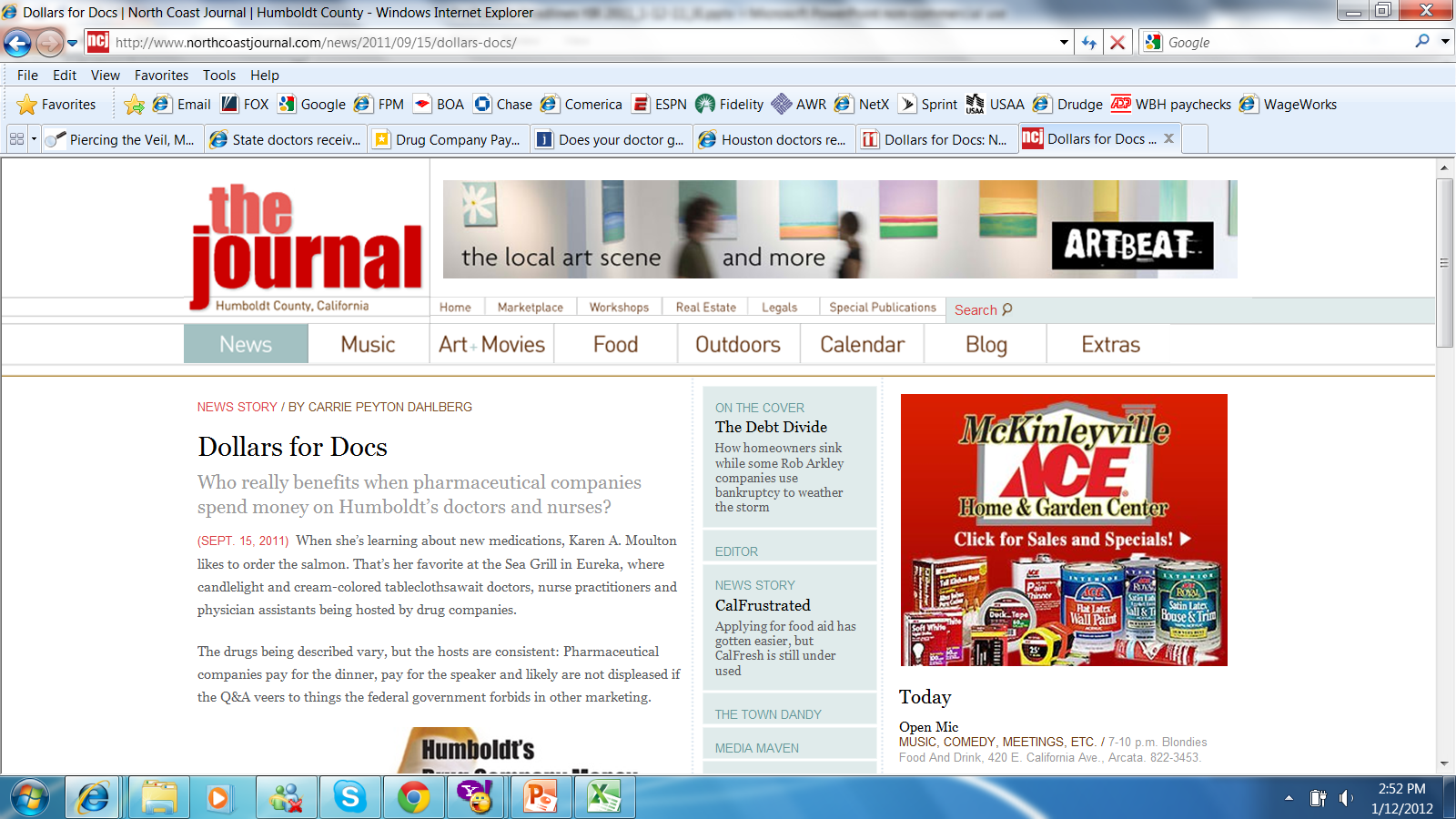 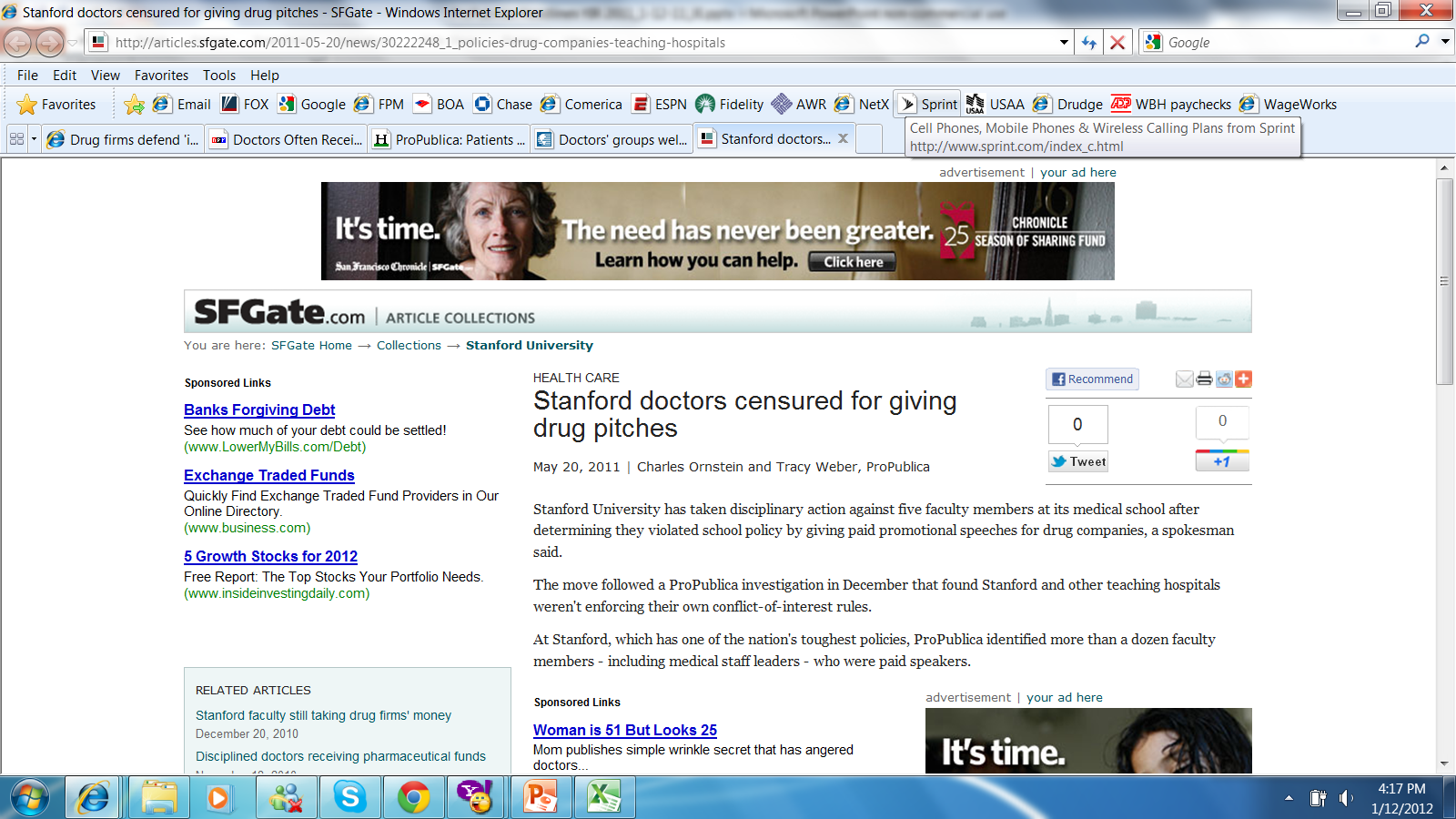 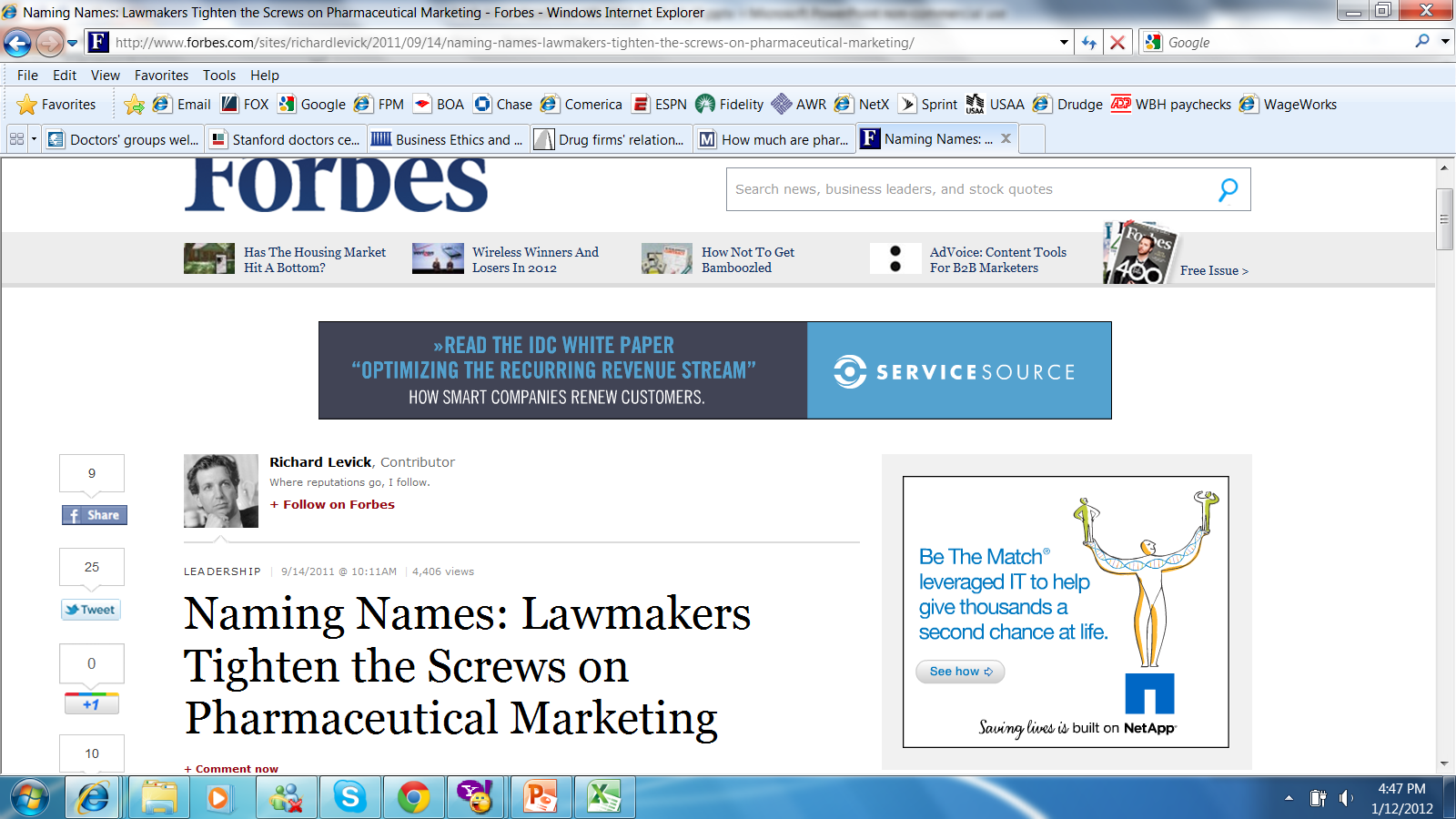 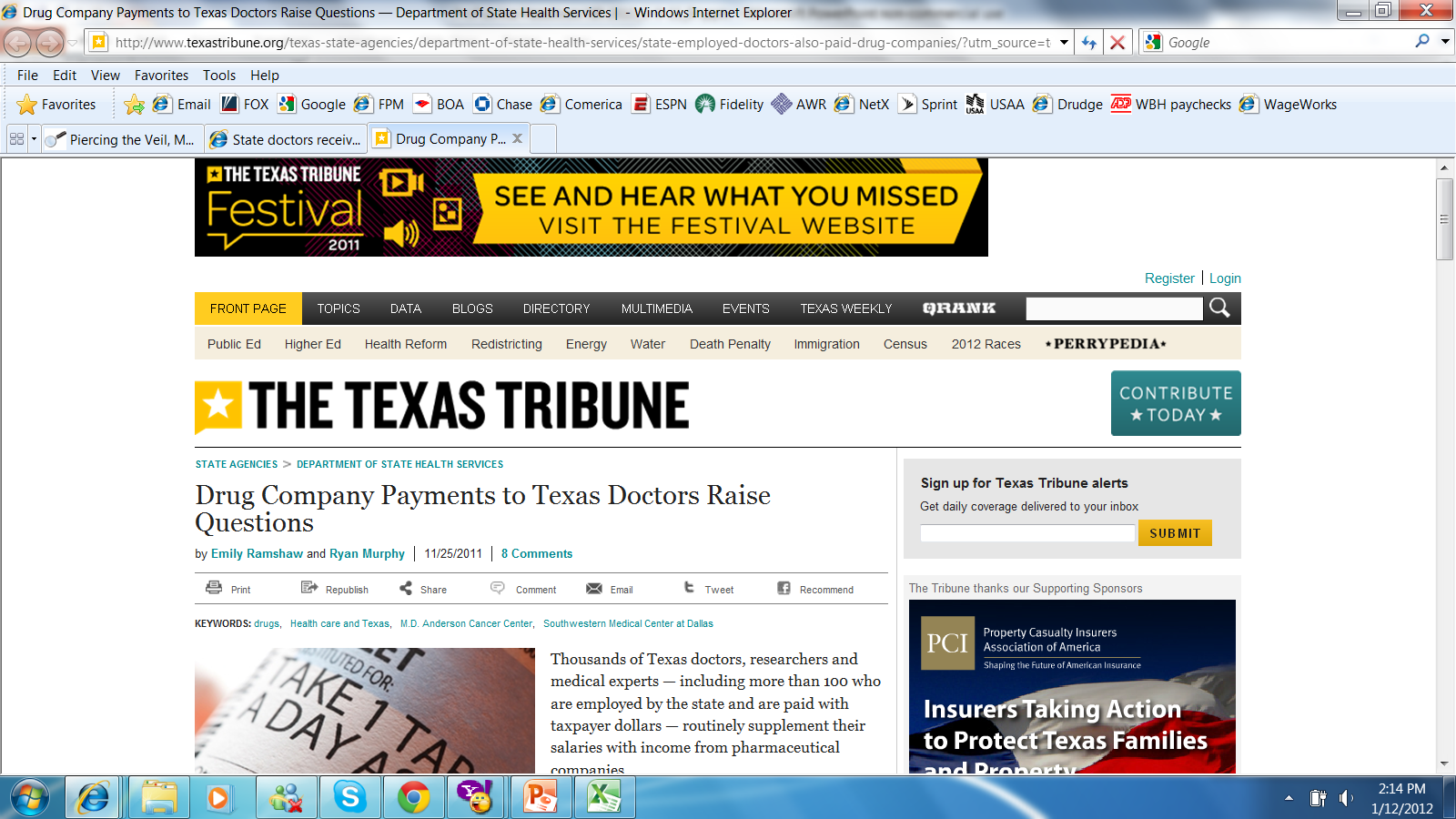 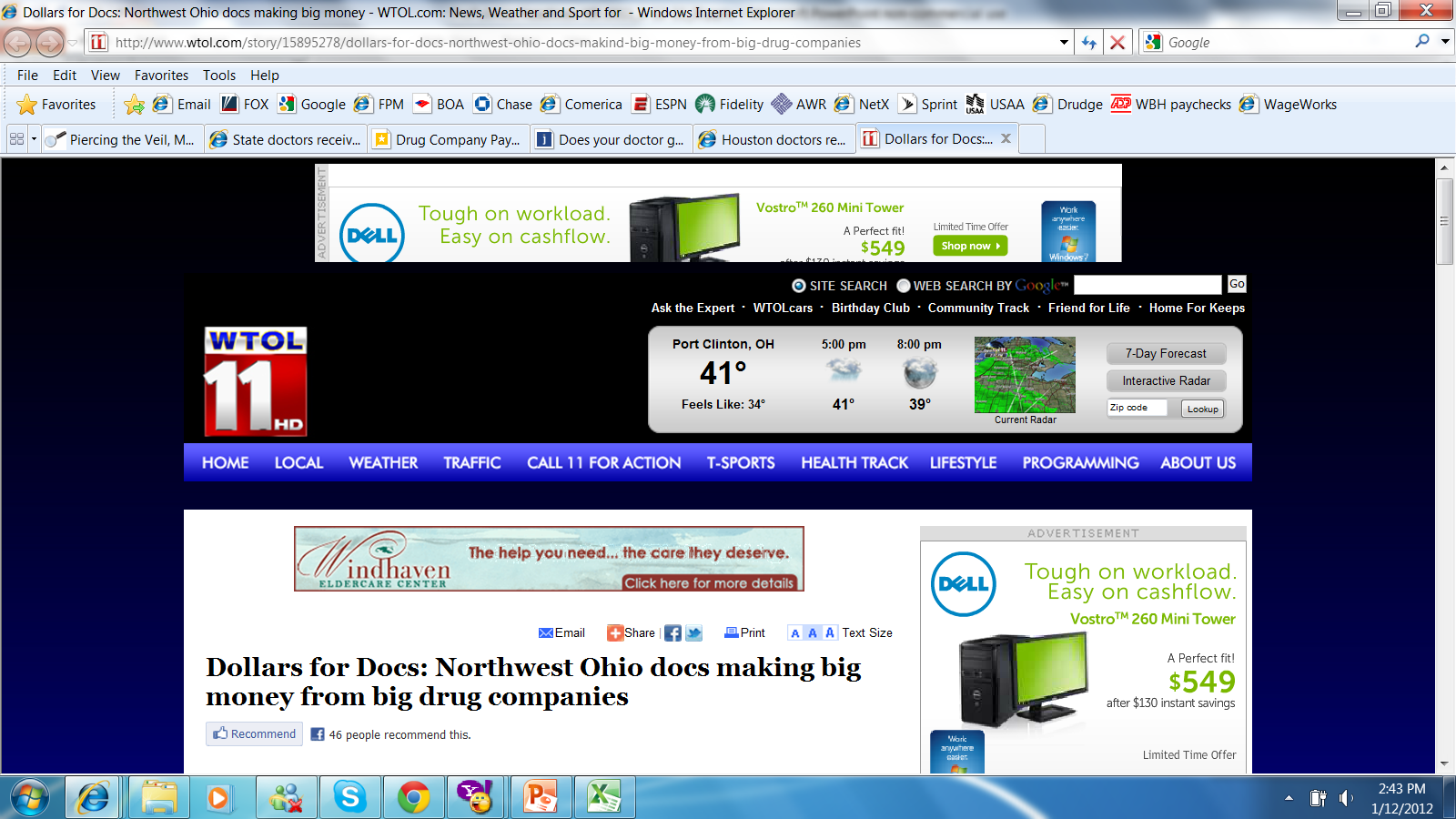 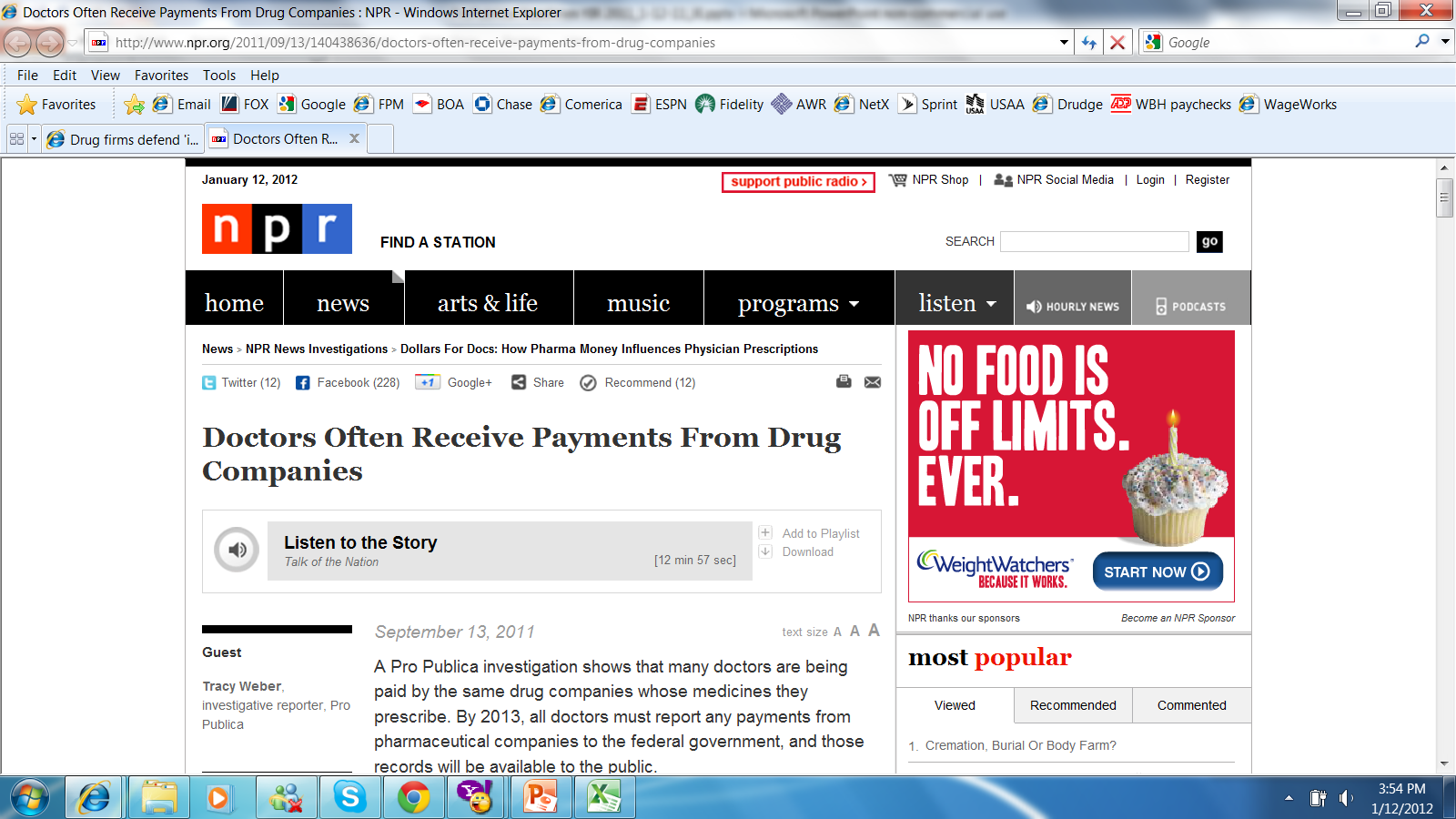 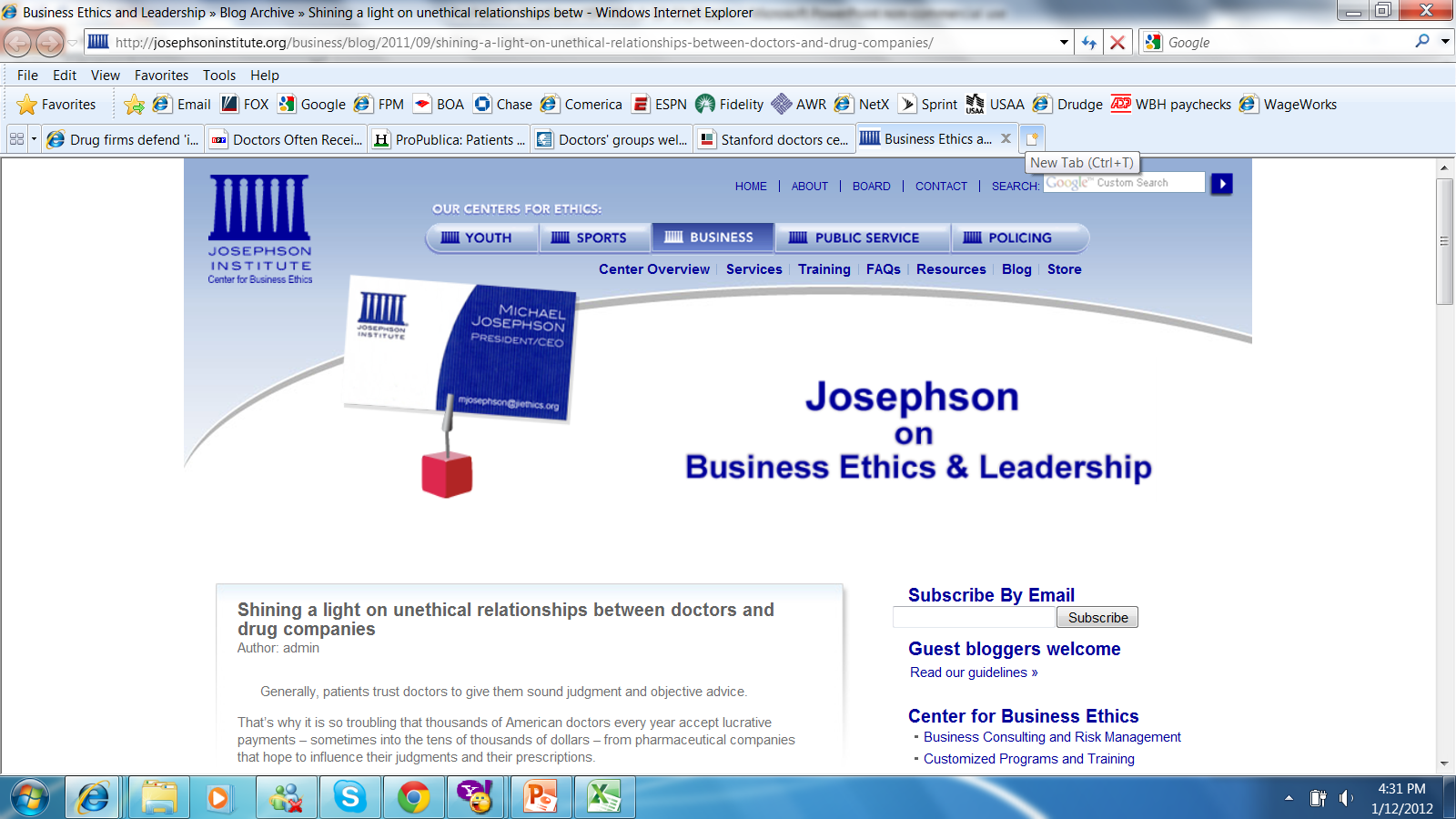 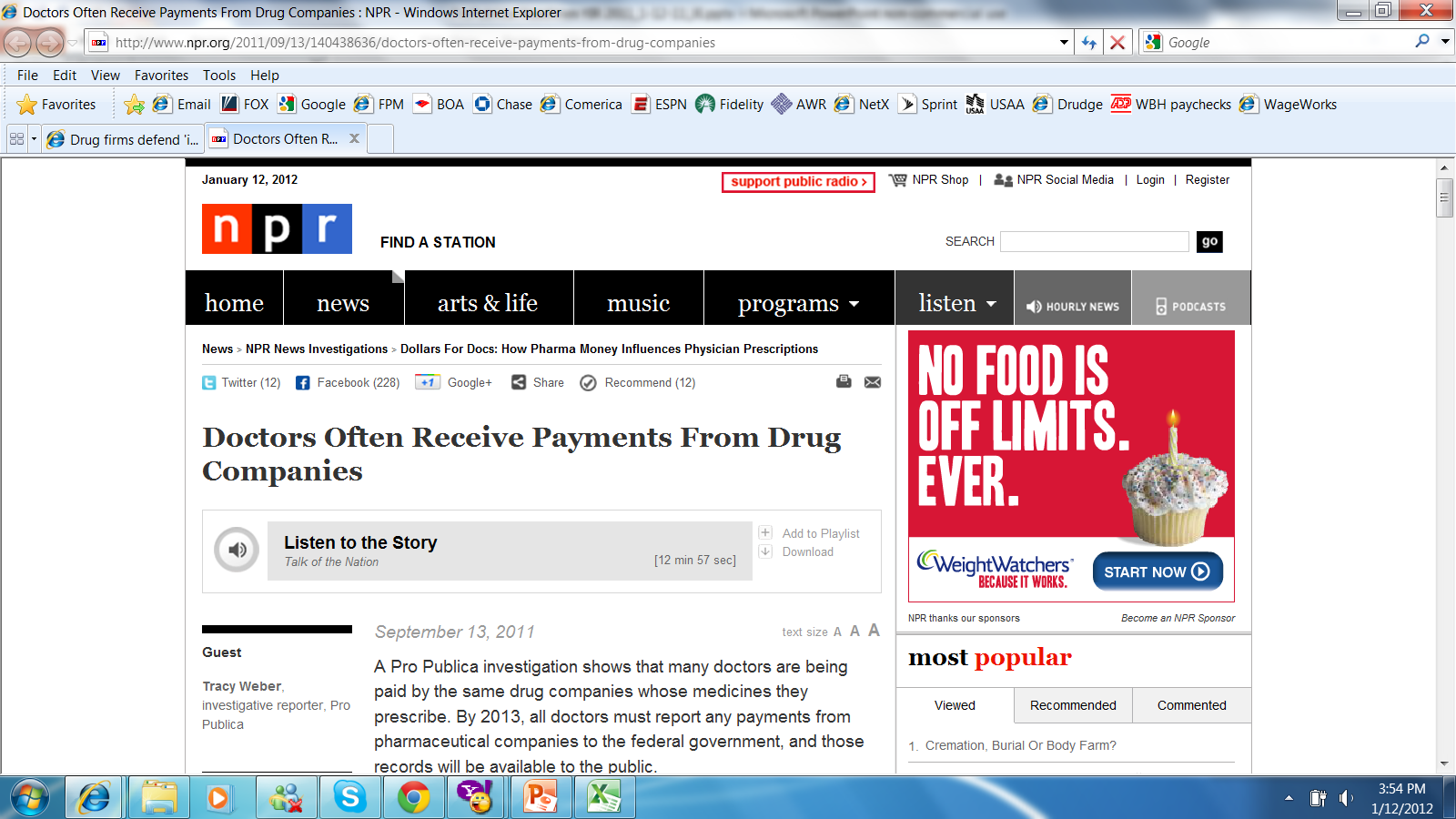 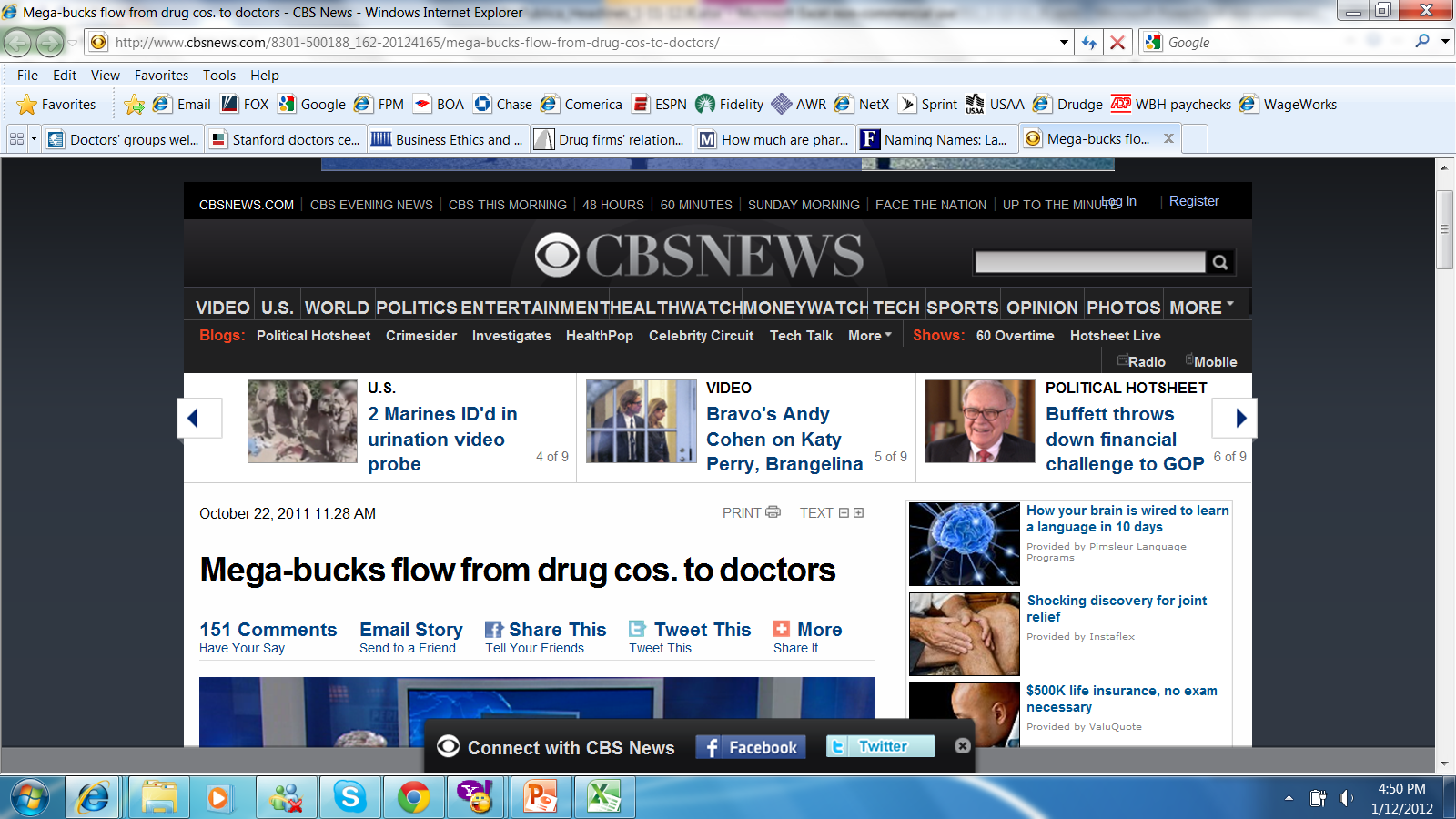 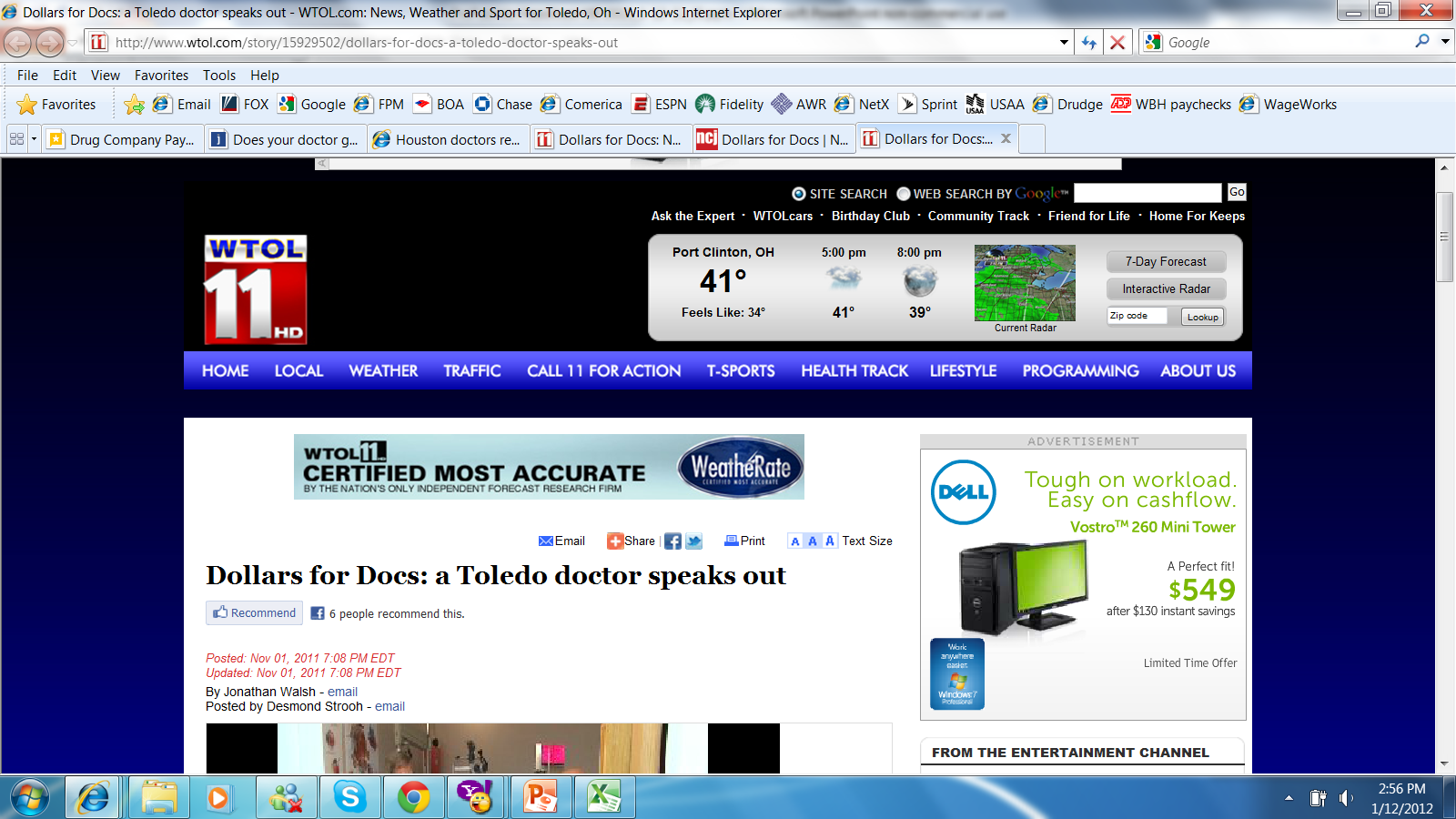 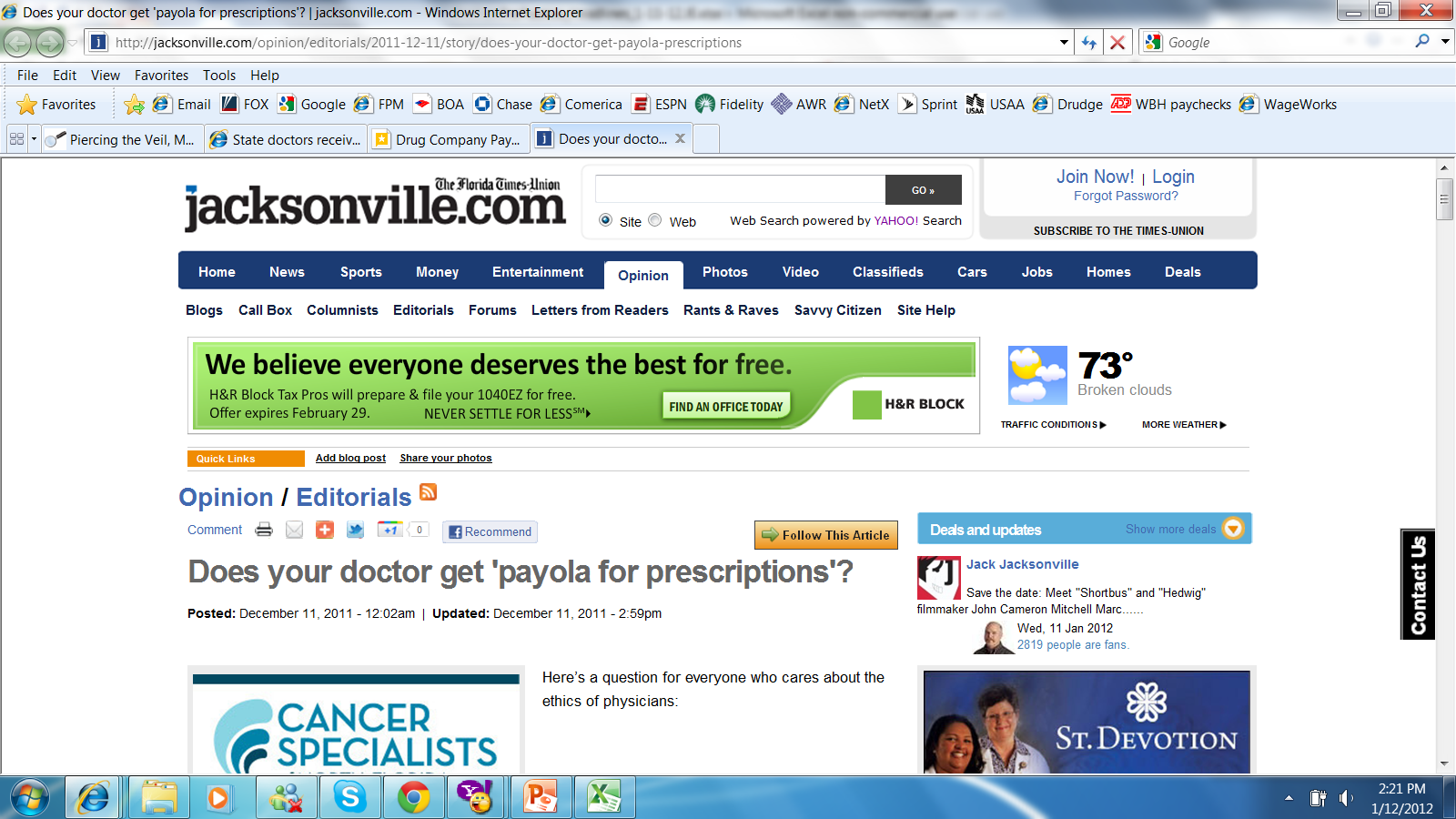 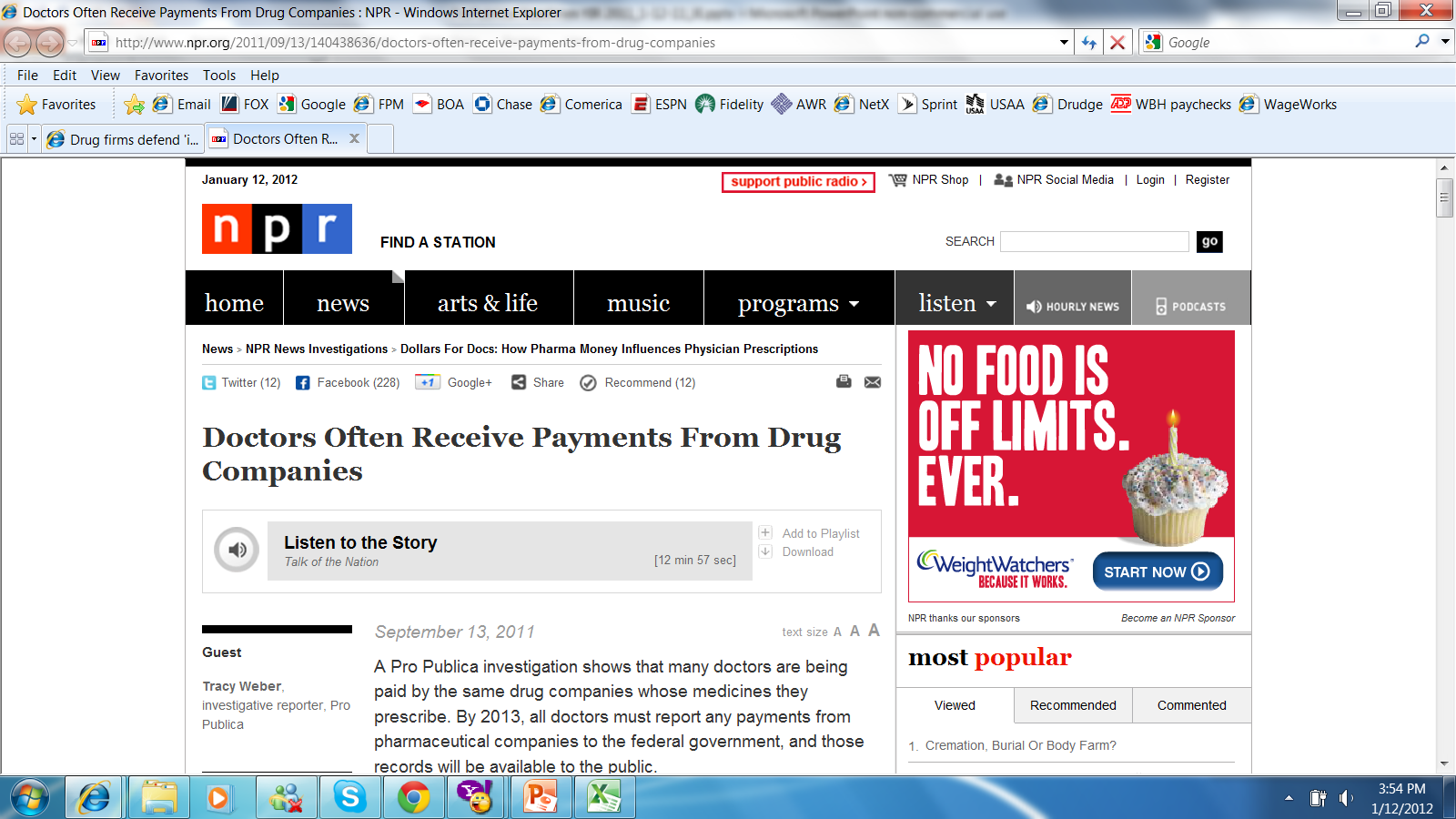 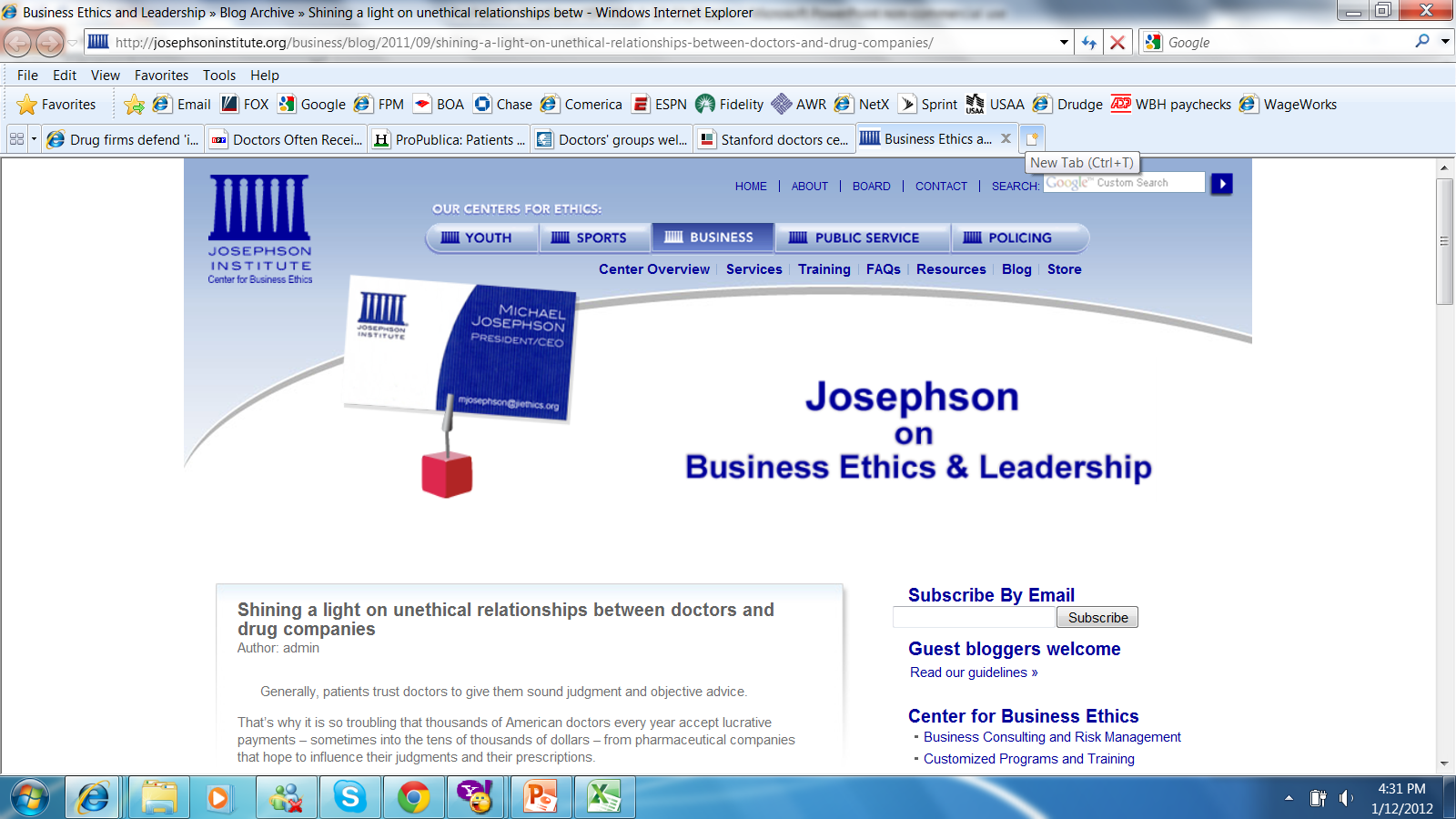 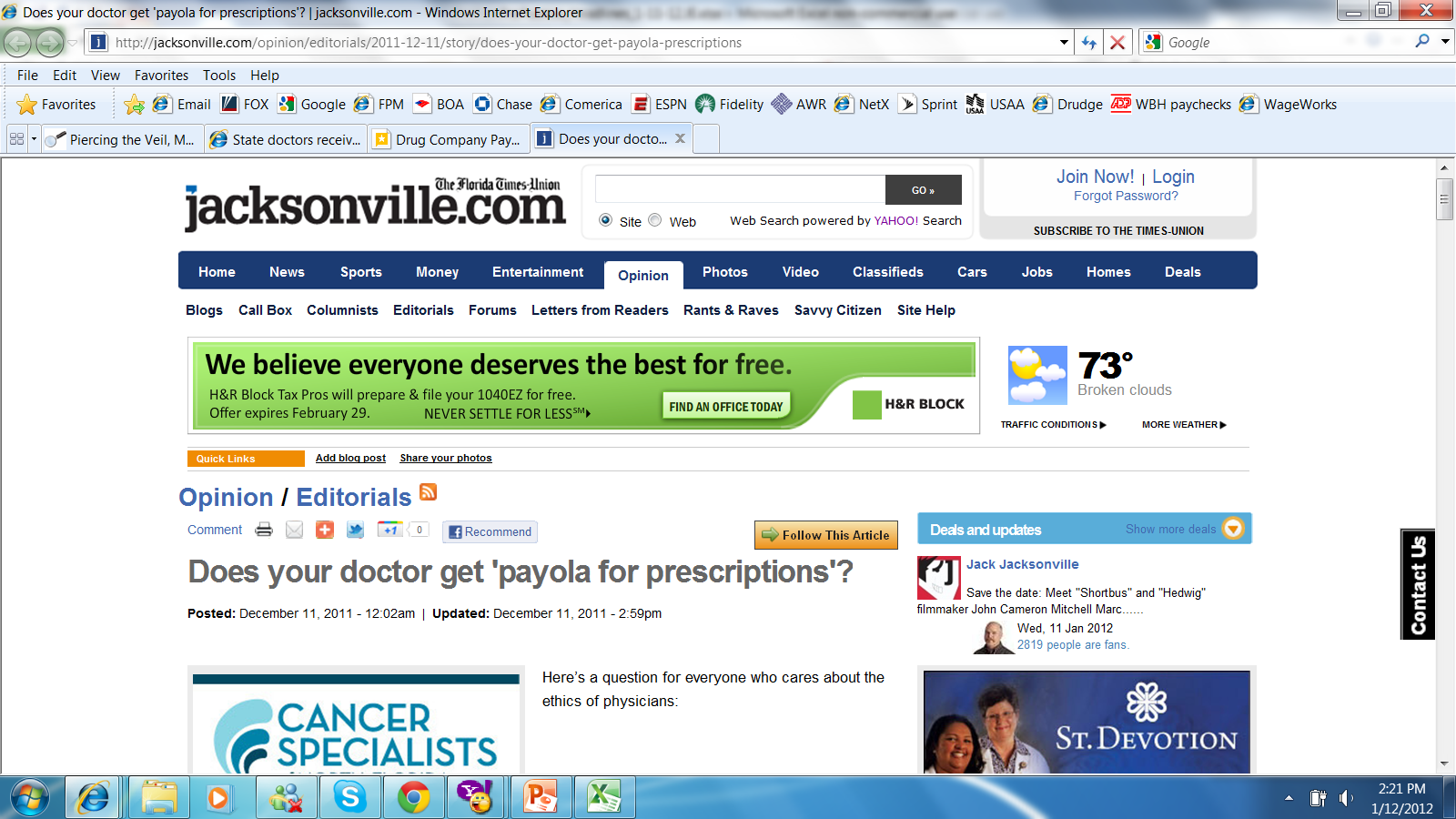 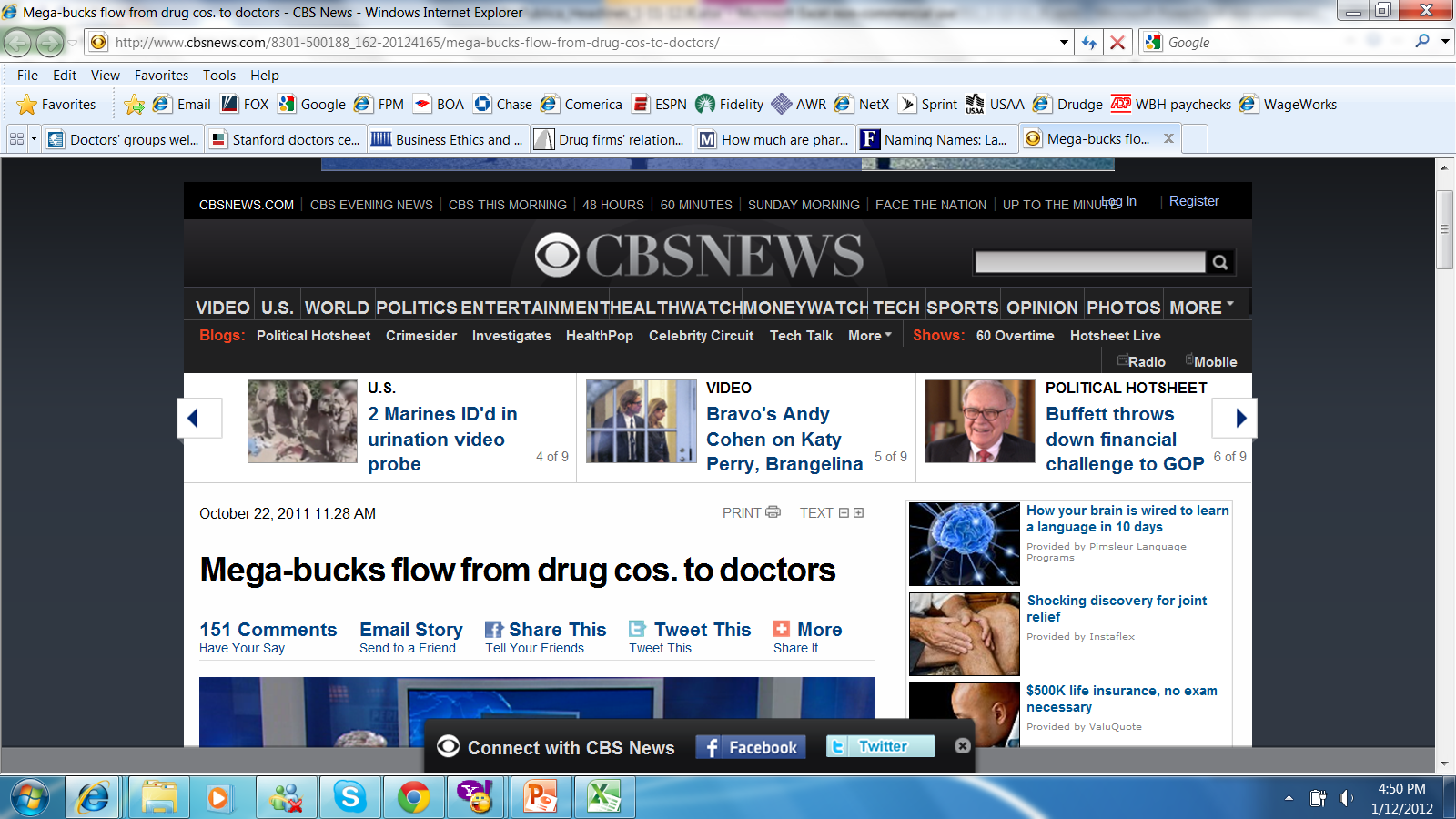 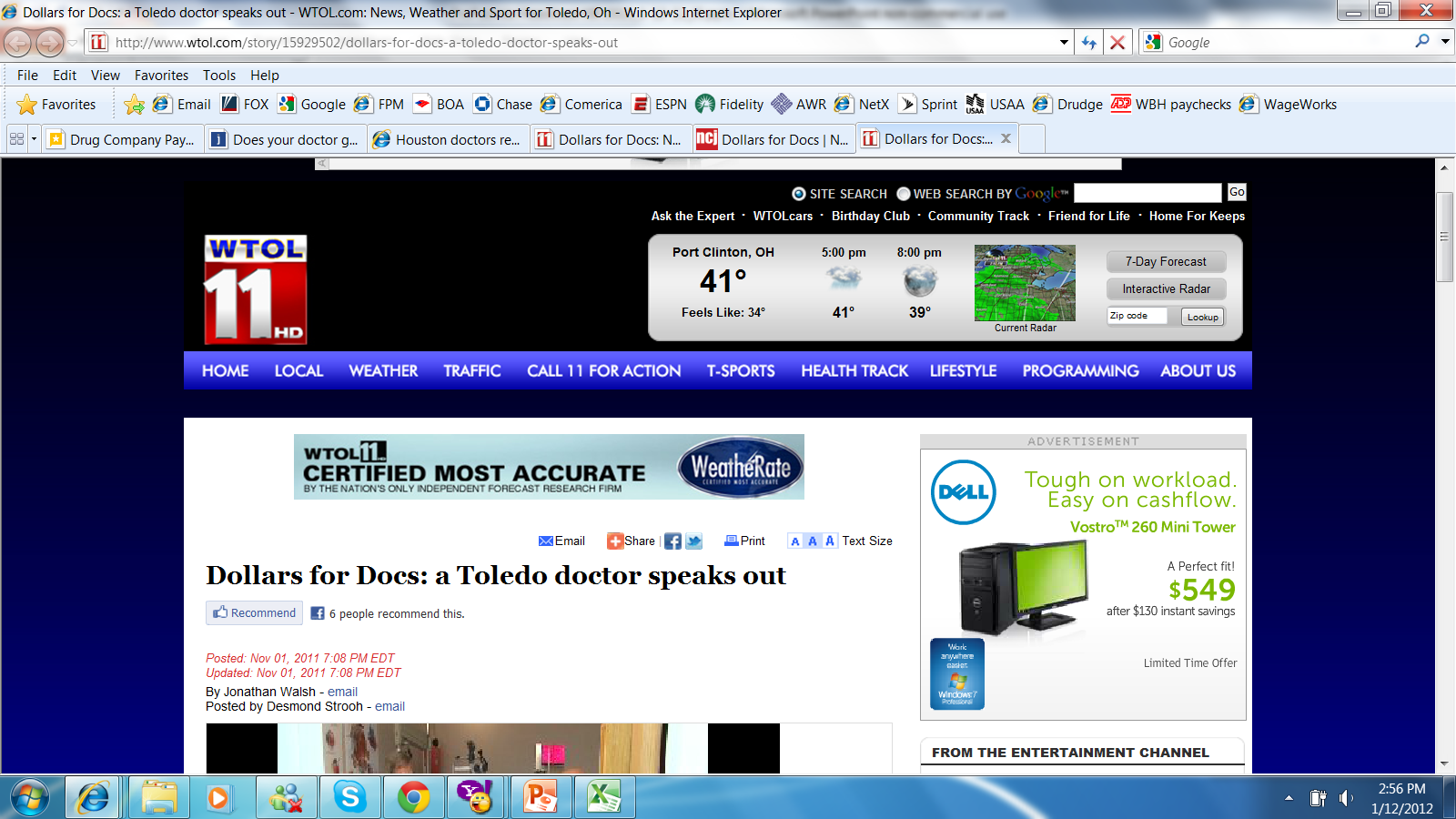 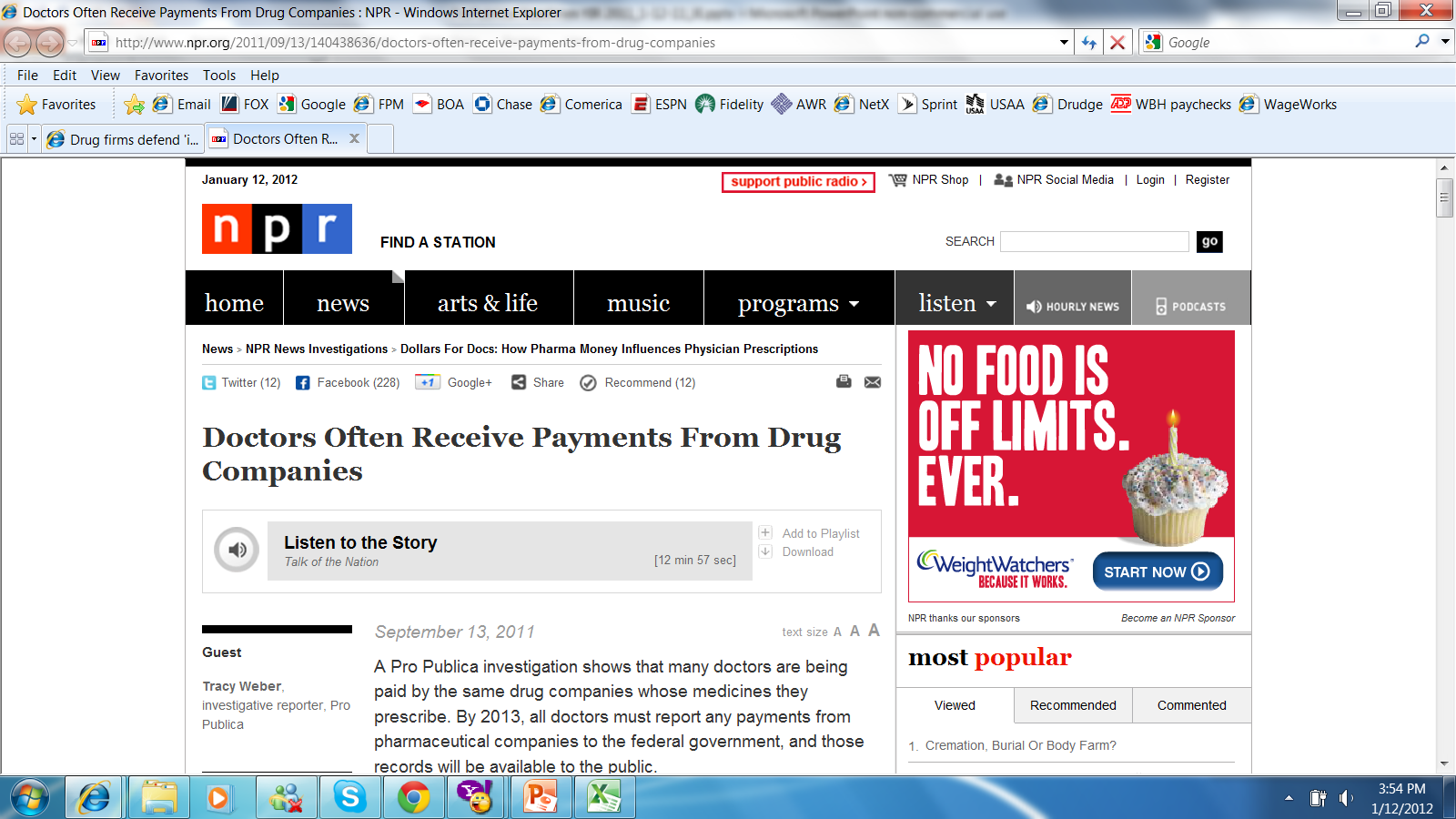 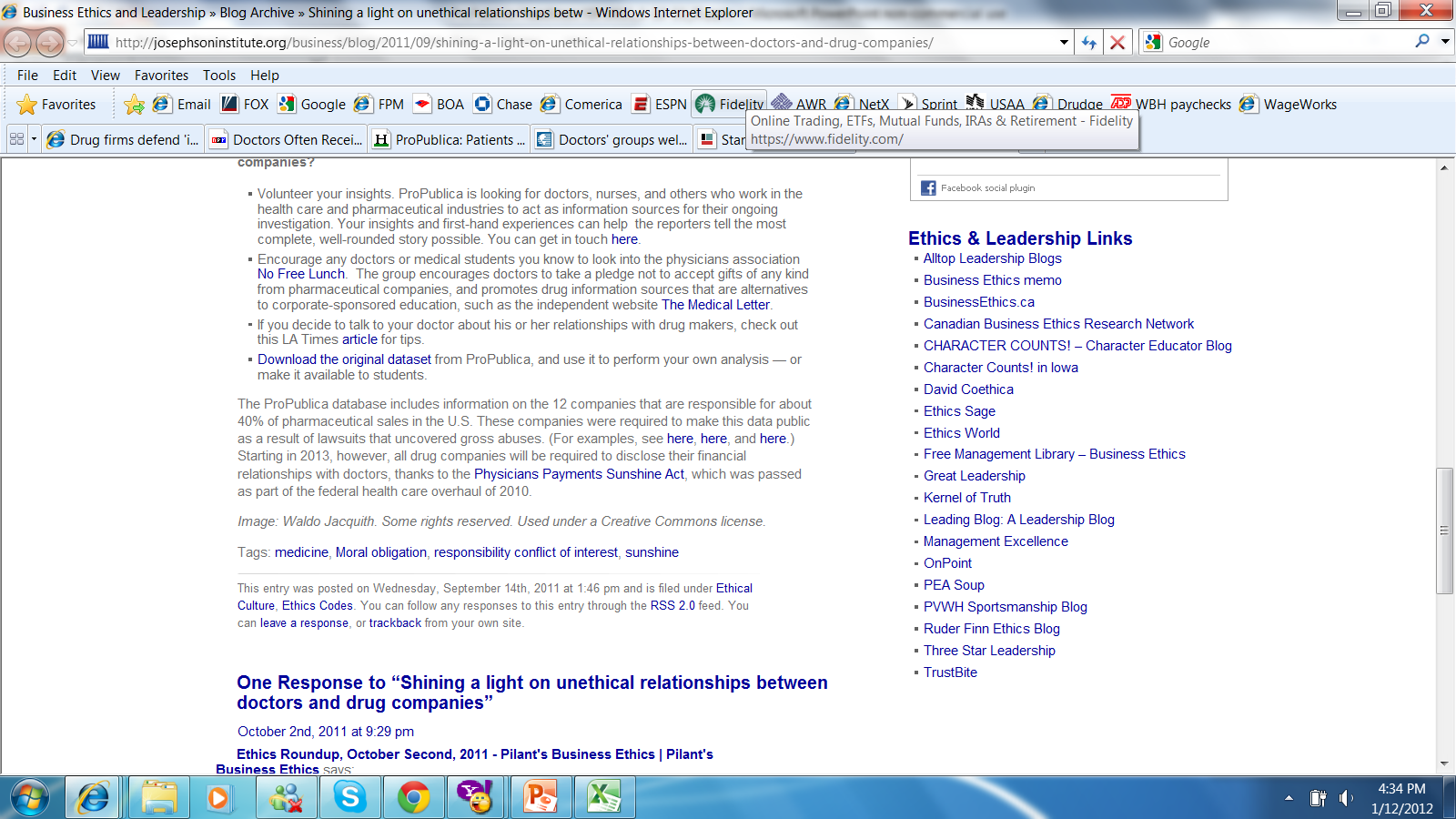 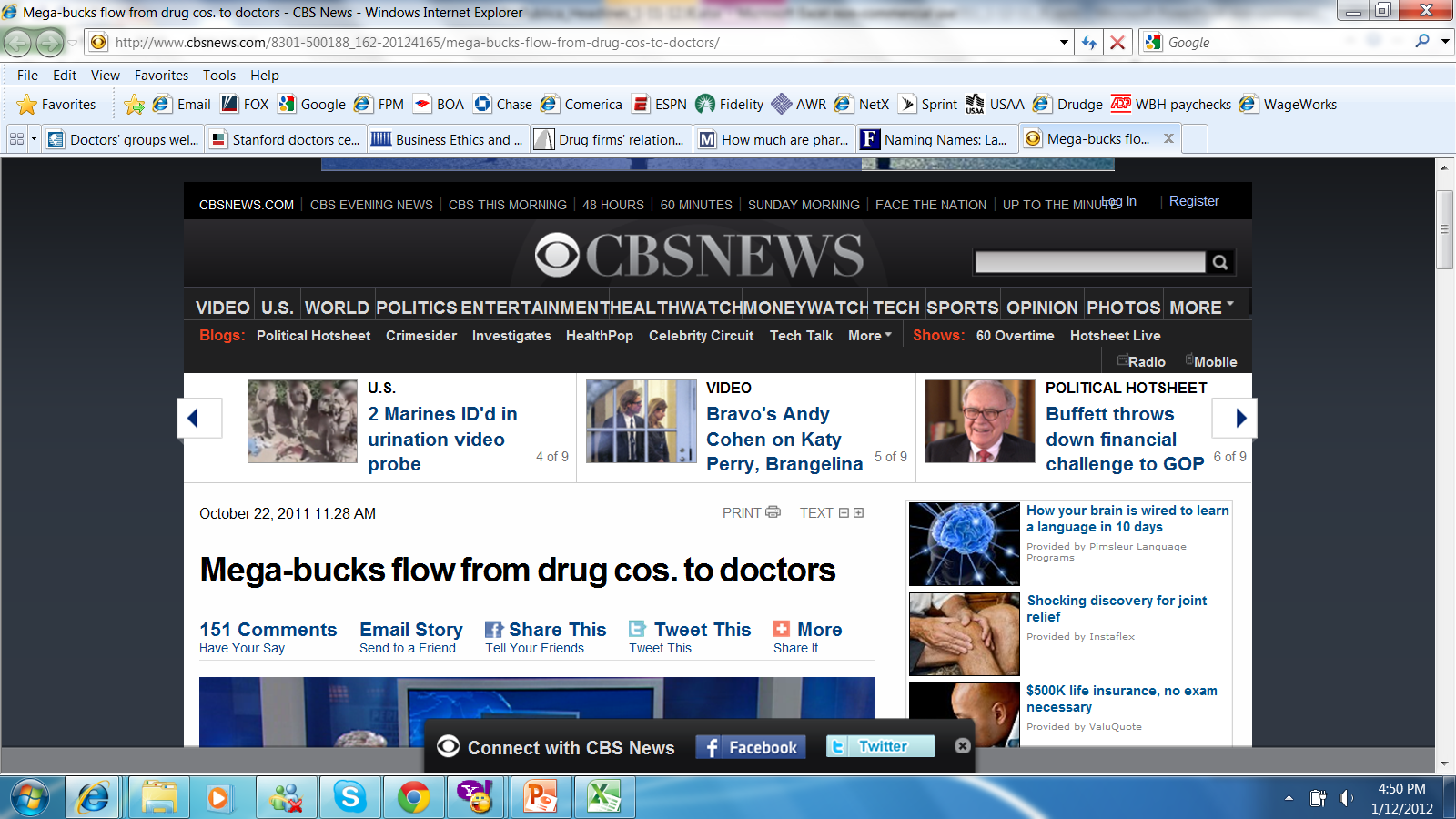 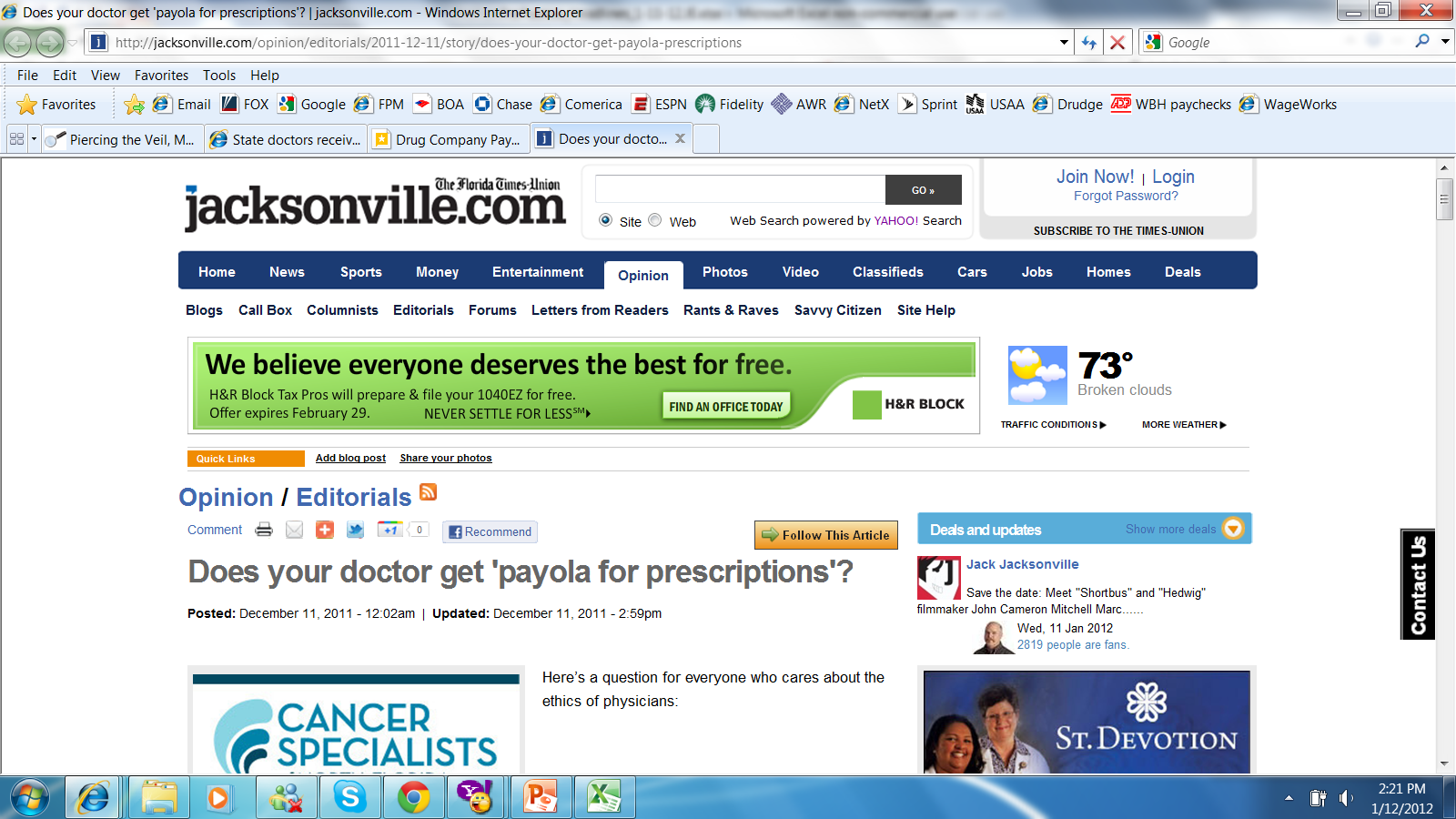 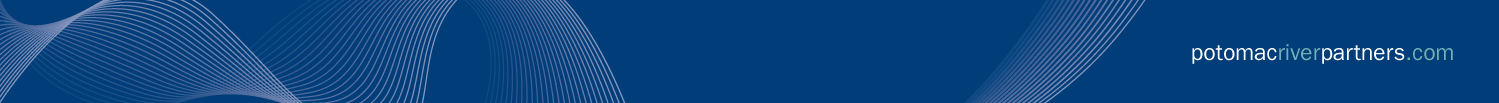 2012
2011
‘11
Lower federal settlements than 2010
Continued regulatory change
Sunshine Act draft regulations
New guidance on unsolicited inquiries
‘12
Expect a new wave of enforcement and regulation
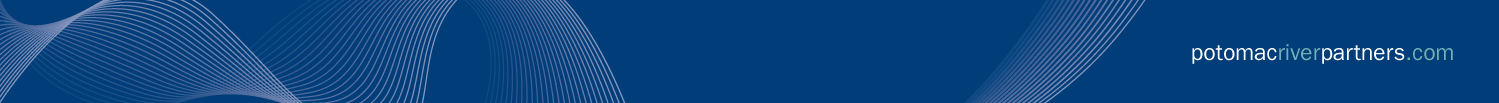 Sources
IMPORTANT COMPLIANCE RELEASES
FEDERAL SETTLEMENTS
https://s3.amazonaws.com/public-inspection.federalregister.gov/2011-32244.pdf
http://www.cms.gov/apps/media/press/release.asp?Counter=4220&intNumPerPage=10&checkDate=&checkKey=&srchType=1&numDays=3500&srchOpt=0&srchData=&keywordType=All&chkNewsType=1%2C+2%2C+3%2C+4%2C+5&intPage=&showAll=&pYear=&year=&desc=&cboOrder=date
http://www.reuters.com/article/2011/12/15/us-cms-sunshine-idUSTRE7BE04N20111215
http://www.fda.gov/downloads/Drugs/GuidanceComplianceRegulatoryInformation/Guidances/UCM285145.pdf
http://www.justice.gov/opa/pr/2011/January/11-civ-035.html
http://www.justice.gov/opa/pr/2011/April/11-crm-446.html
http://www.justice.gov/opa/pr/2011/June/11-civ-751.html
http://www.justice.gov/opa/pr/2011/June/11-civ-764.html
http://www.bloomberg.com/news/2011-09-14/watson-pharmaceuticals-will-pay-79-million-to-settle-lawsuit.html
http://www.reuters.com/article/2011/09/14/us-johnsonjohnson-natrecor-idUSTRE78D7CY20110914
http://www.justice.gov/opa/pr/2011/September/11-civ-1256.html
http://www.justice.gov/opa/pr/2011/October/11-civ-1389.html
http://www.justice.gov/opa/pr/2011/October/11-civ-1409.html
http://www.foxbusiness.com/markets/2011/11/03/glaxo-settles-us-drug-dispute-for-3b/
http://www.bloomberg.com/news/2011-10-24/amgen-says-it-set-aside-780-million-to-settle-drug-sale-kickback-claims.html
http://www.bloomberg.com/news/2011-10-21/abbott-said-to-agree-to-pay-1-3-billion-to-end-depakote-suits.html
http://www.justice.gov/opa/pr/2011/November/11-civ-1524.html
http://www.reuters.com/article/2011/11/21/pfizer-idUSN1E7AJ0CG20111121
http://www.justice.gov/opa/pr/2011/December/11-civ-1579.html
http://www.justice.gov/opa/pr/2011/December/11-civ-1623.html
STATE SETTLEMENTS
http://www.latimes.com/business/la-fi-0311-astrazeneca-settlement-20110311,0,4119624.story
http://www.reuters.com/article/2011/04/27/parpharma-idUSL3E7FR53G20110427
http://www.bloomberg.com/news/2011-06-03/j-j-ordered-to-pay-327-million-on-deceptive-marketing-claims.html
http://www.goupstate.com/article/20111221/articles/111229952?p=1&tc=pg
http://illinoisattorneygeneral.gov/pressroom/2011_06/20110623.html
http://www.ago.state.ms.us/index.php/press/releases/ag_wins_382_million_verdict_for_the_state_of_mississippi_in_medicaid_fraud_/
http://freepdfhosting.com/0885cf397f.pdf
http://www.mass.gov/ago/news-and-updates/press-releases/2011/2011-12-20-merk-lawsuit.html
https://www.oag.state.tx.us/oagnews/release.php?id=3949
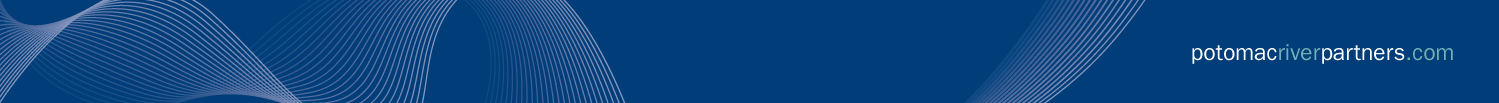 Sources
STATE UPDATES
http://www.boston.com/news/health/blog/2011/04/house_votes_to.html
http://www.wwlp.com/dpp/news/politics/state_politics/drug-coupon-bill-supporters-protest-ban
http://www.supremecourt.gov/opinions/10pdf/10-779.pdf
http://www.mainelegislature.org/legis/bills/bills_125th/chappdfs/PUBLIC461.pdf 
http://www.wvgazette.com/News/201111070210
INTERNATIONAL COMPLIANCE
NEW FEDERAL GUIDANCE AND ENFORCMENT
http://www.guardian.co.uk/law/2011/jul/15/bribery-act-phone-hacking-investigation
http://www.inpharm.com/news/162390/france-cleans-regulation-and-restricts-pharma-role
http://www.pharmatimes.com/Article/11-09-06/EFPIA_backs_move_towards_full_clinical_data_transparency.aspx
http://www.reuters.com/article/2011/10/11/us-europe-medicines-idUSTRE79A2P020111011
http://www.dutchnews.nl/news/archives/2011/10/drugs_company_fined_for_paying.php
http://www.ft.com/cms/s/0/d3589da8-0073-11e1-930b-00144feabdc0.html#axzz1fqvd3zGQ
http://www.boston.com/business/articles/2011/11/09/chinese_drug_exec_given_suspended_death_sentence/
http://www.nytimes.com/2011/12/12/health/scandal-widens-over-french-weight-loss-drug-mediator.html?_r=3
http://www.justice.gov/criminal/fraud/fcpa/opinion/2011/11-01.pdf
http://www.fda.gov/downloads/MedicalDevices/DeviceRegulationandGuidance/GuidanceDocuments/UCM263366.pdf
http://www.fda.gov/downloads/drugs/guidancecomplianceregulatoryinformation/guidances/ucm269919.pdf
http://www.fda.gov/Drugs/GuidanceComplianceRegulatoryInformation/EnforcementActivitiesbyFDA/SelectedEnforcementActionsonUnapprovedDrugs/ucm270831.htm
http://www.fda.gov/downloads/AboutFDA/Transparency/TransparencyInitiative/UCM273145.pdf
http://www.justice.gov/criminal/pr/speeches/2011/crm-speech-111108.html
INDIVIDUAL RESPONSIBILITY
http://www.justice.gov/opa/pr/2011/April/11-civ-475.html
http://uk.reuters.com/article/2011/05/10/glaxosmithkline-lawyer-idUKN1010732620110510?rpc=401&feedType=RSS&feedName=governmentFilingsNews
http://www.reuters.com/article/2011/08/05/forest-idUSN1E7740UF20110805
http://www.hpm.com/pdf/blog/FriedmanvSebelius-DOJBr.pdf
http://www.reuters.com/article/2011/09/21/france-drug-idUSL5E7KL6XP20110921
http://www.justice.gov/usao/pae/News/2011/Nov/synthesexecs_release.pdf
http://www.justice.gov/opa/pr/2011/December/11-crm-1626.html
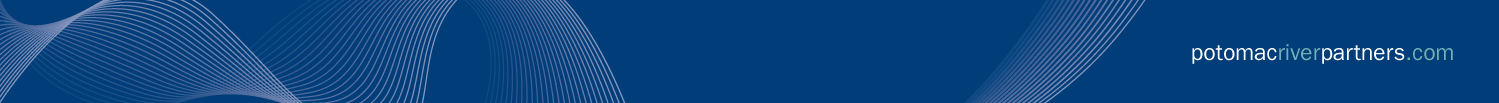 Sources
PROPUBLICA IN THE NEWS
http://www.propublica.org/article/piercing-the-veil-more-drug-companies-reveal-payments-to-doctors
http://www.tulsaworld.com/news/article.aspx?subjectid=17&articleid=20111024_17_A1_CUTLIN143530
http://www.texastribune.org/texas-state-agencies/department-of-state-health-services/state-employed-doctors-also-paid-drug-companies/?utm_source=texastribune.org&utm_medium=rss&utm_campaign=Tribune%20Feed:%20Emily%20Ramshaw
http://jacksonville.com/opinion/editorials/2011-12-11/story/does-your-doctor-get-payola-prescriptions
http://www.bizjournals.com/houston/news/2011/11/25/houston-doctors-received-large-drug.html
http://www.wtol.com/story/15895278/dollars-for-docs-northwest-ohio-docs-makind-big-money-from-big-drug-companies
http://www.northcoastjournal.com/news/2011/09/15/dollars-docs/3/
http://www.wtol.com/story/15929502/dollars-for-docs-a-toledo-doctor-speaks-out
http://roswell.11alive.com/news/news/88061-dollars-docs-doctors-receive-money-drug-companies
http://www.theavtimes.com/2011/12/06/local-doctors-accept-thousands-in-drug-company-dollars/
http://www2.timesdispatch.com/lifestyles/2011/jan/02/tdmain01-payments-to-doctors-from-drug-companies-s-ar-747608/
http://www.wtsp.com/news/article/208429/34/Dollars-for-Docs-doctors-receive-money-from-drug-companies
http://coloradoindependent.com/72289/u-c-denver-looking-to-rewrite-rules-for-docs-taking-drug-company-money
http://www.newsreview.com/chico/drug-company-dollars-for-local-docs/content?oid=4026942
http://www.timesnews.net/article/9035619/drug-firms-defend-39interactions39-with-doctors-propublica-adds-to-database-that-includes-almost-700000-to-tri-cities-physicians
http://www.npr.org/2011/09/13/140438636/doctors-often-receive-payments-from-drug-companies
http://www.huffingtonpost.com/propublica/patients-deserve-to-know_b_955539.html
http://www.usatoday.com/money/industries/health/2011-05-05-medical-societies-sell-access-to-manufacturers_n.htm
http://articles.sfgate.com/2011-05-20/news/30222248_1_policies-drug-companies-teaching-hospitals
http://josephsoninstitute.org/business/blog/2011/09/shining-a-light-on-unethical-relationships-between-doctors-and-drug-companies/
http://www.stltoday.com/lifestyles/health-med-fit/fitness/article_5921d9fd-71e8-5527-b8ad-b96684fc345f.html
http://m.mailtribune.com/apps/pbcs.dll/article?AID=%2F20110925%2FNEWS%2F109250316&template=wapart
http://www.forbes.com/sites/richardlevick/2011/09/14/naming-names-lawmakers-tighten-the-screws-on-pharmaceutical-marketing/
http://www.cbsnews.com/8301-500188_162-20124165/mega-bucks-flow-from-drug-cos-to-doctors/
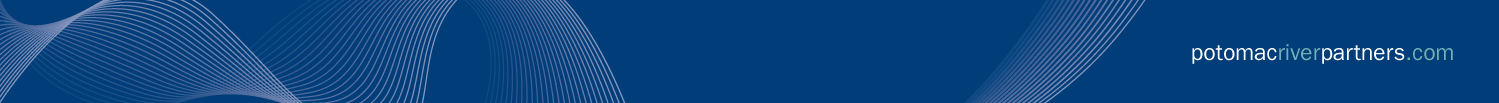 Sources
OTHER KEY EVENTS
http://www.reuters.com/article/2011/05/27/astrazeneca-junkets-idUSLDE74P1YI20110527
http://www.thecrimson.com/article/2011/7/2/school-medical-harvard-investigation/
http://www.jsonline.com/business/126069288.html
http://www.cohealthcom.org/2011/09/19/ddmac-reorganized-into-office-of-prescription-drug-promotion/
http://www.justice.gov/healthcare/docs/hhs-v-florida-petition-certiorari.pdf
http://www.fda.gov/downloads/Drugs/GuidanceComplianceRegulatoryInformation/EnforcementActivitiesbyFDA/WarningLettersandNoticeofViolationLetterstoPharmaceuticalCompanies/UCM270607.pdf
http://www.mmm-online.com/lipitorcom-gets-bad-ad-slap-for-cross-promotion-sans-risk-info/article/211332/
http://www.washingtonpost.com/national/health-science/medicare-administrator-donald-berwick-resigns-in-the-face-of-republican-opposition/2011/11/23/gIQA5S7mpN_story.html
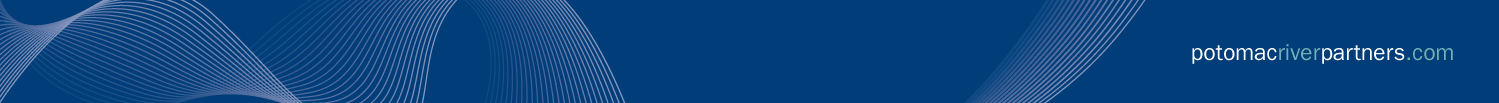 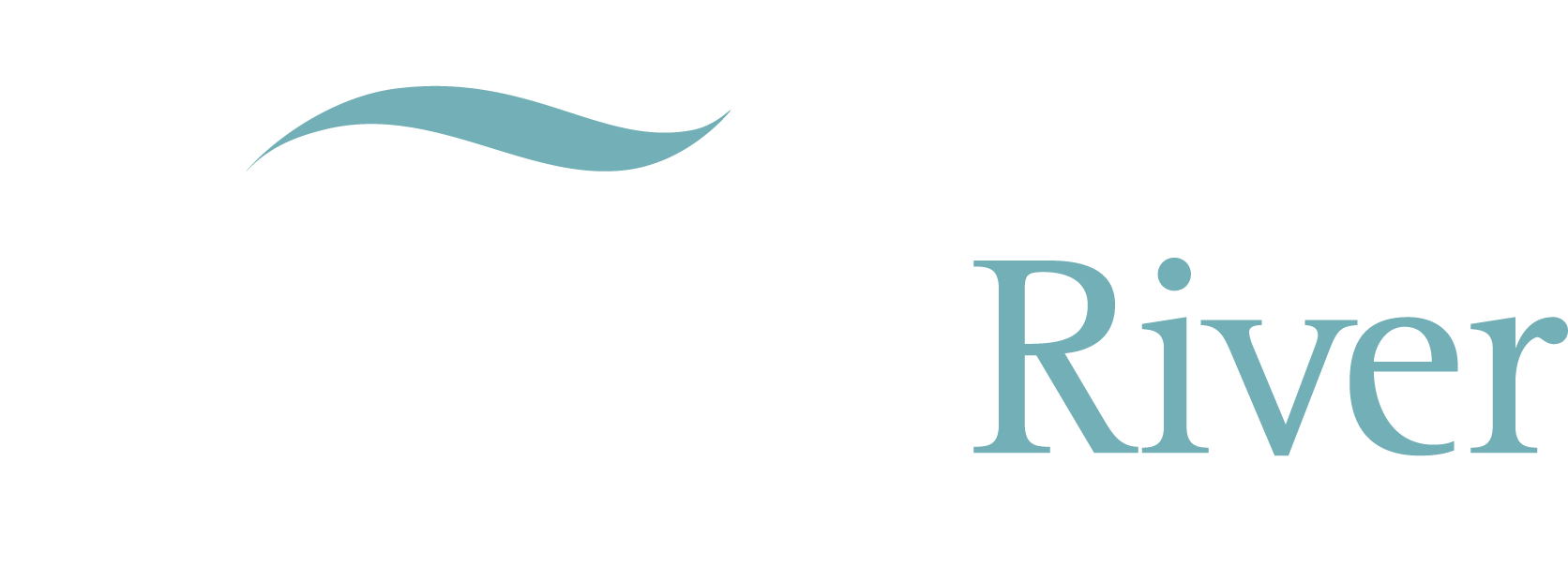 Thank you.
Potomac River Partners
A specialized management consulting firm focused on healthcare compliance.
For more information, call 703-430-5944 or visit www.potomacriverpartners.com
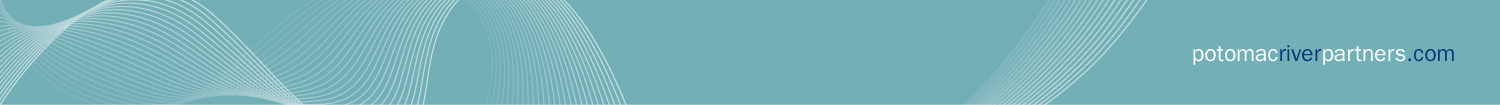 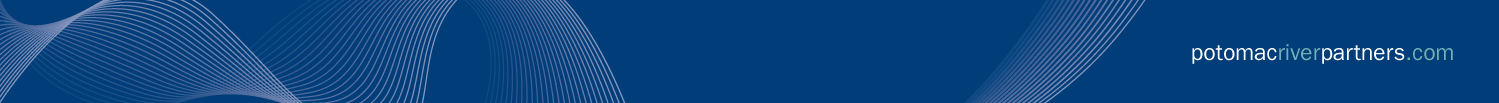